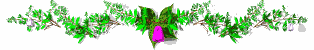 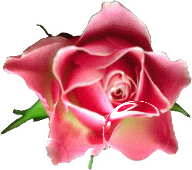 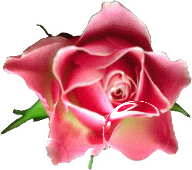 Welcome to our class 5A1
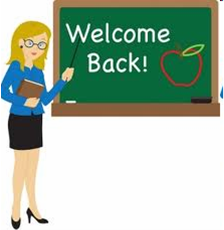 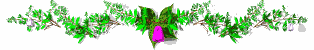 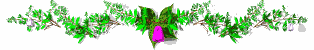 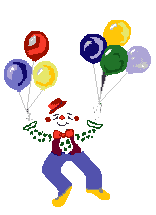 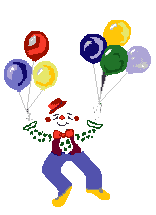 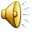 Ngoc Lam Primary School
Teacher: HauLe
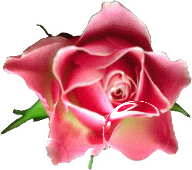 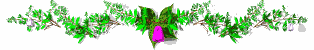 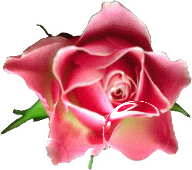 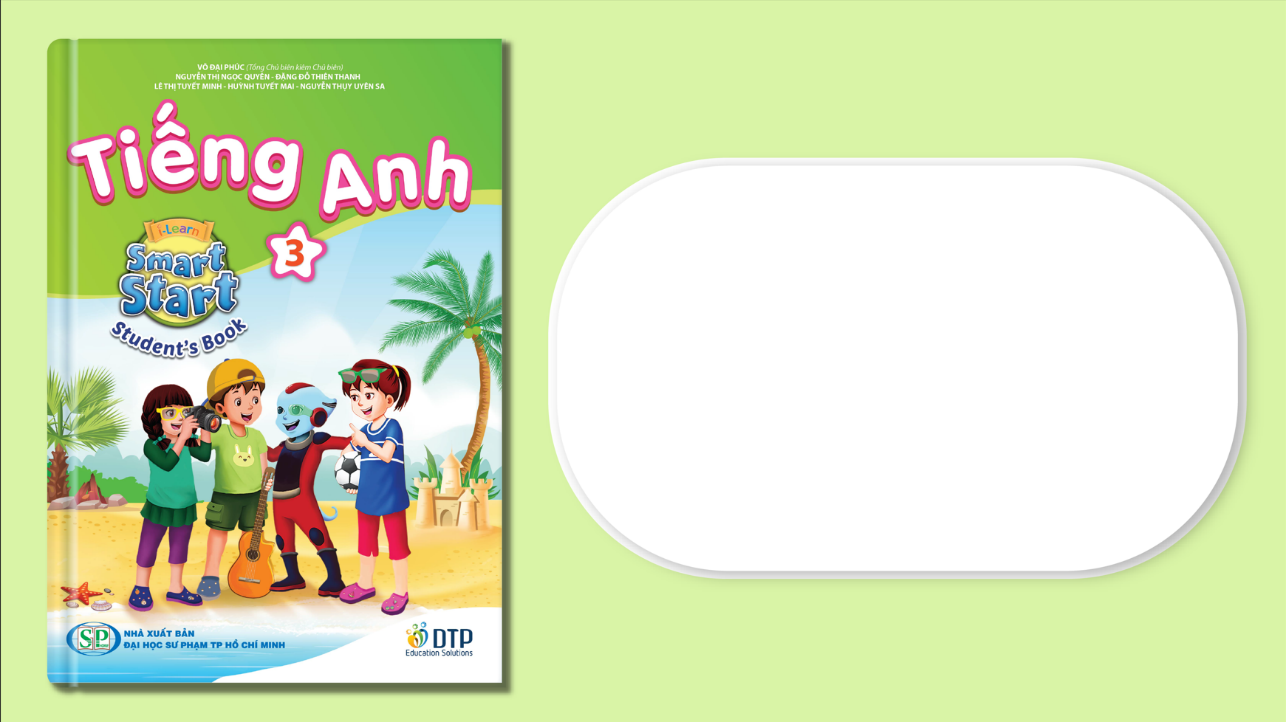 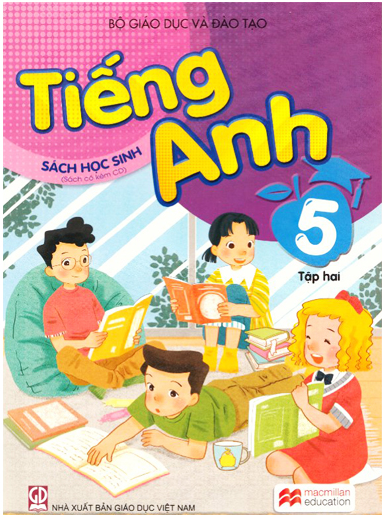 Unit 15: What would you like to be?
Lesson 1
Page 30,31
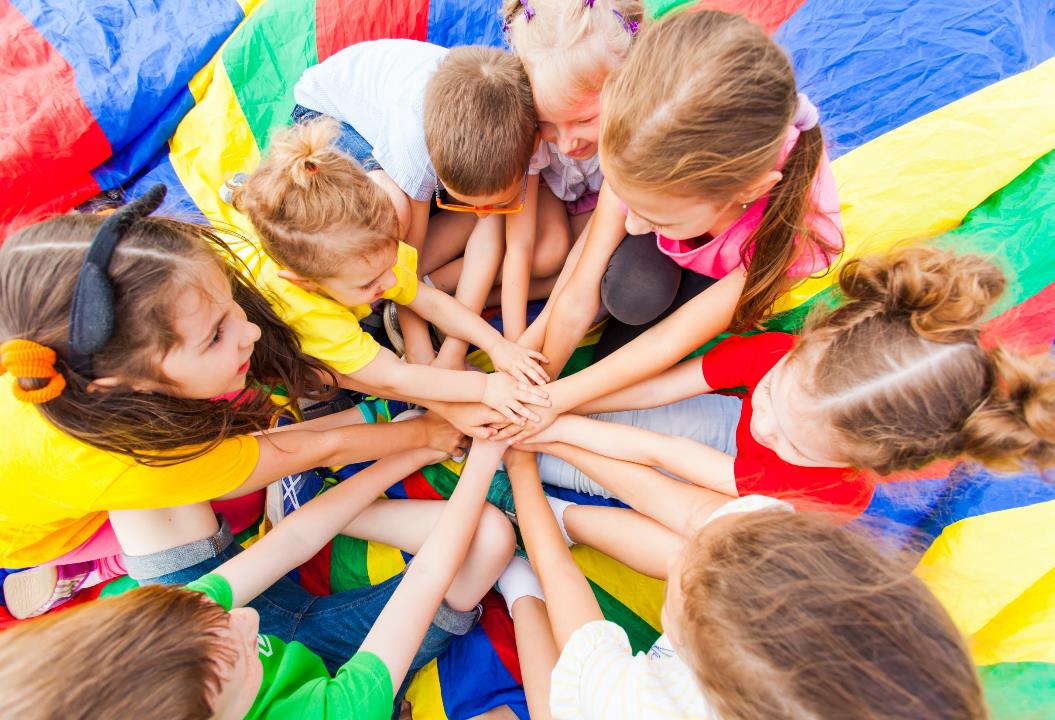 WARM UP
LET’S SING!
[Speaker Notes: Put three or four FLASHCARDS (family members) on the board and tell your child to look at them. Ask them to close their eyes and take one card away. When your child opens their eyes, ask them to guess what is missing.]
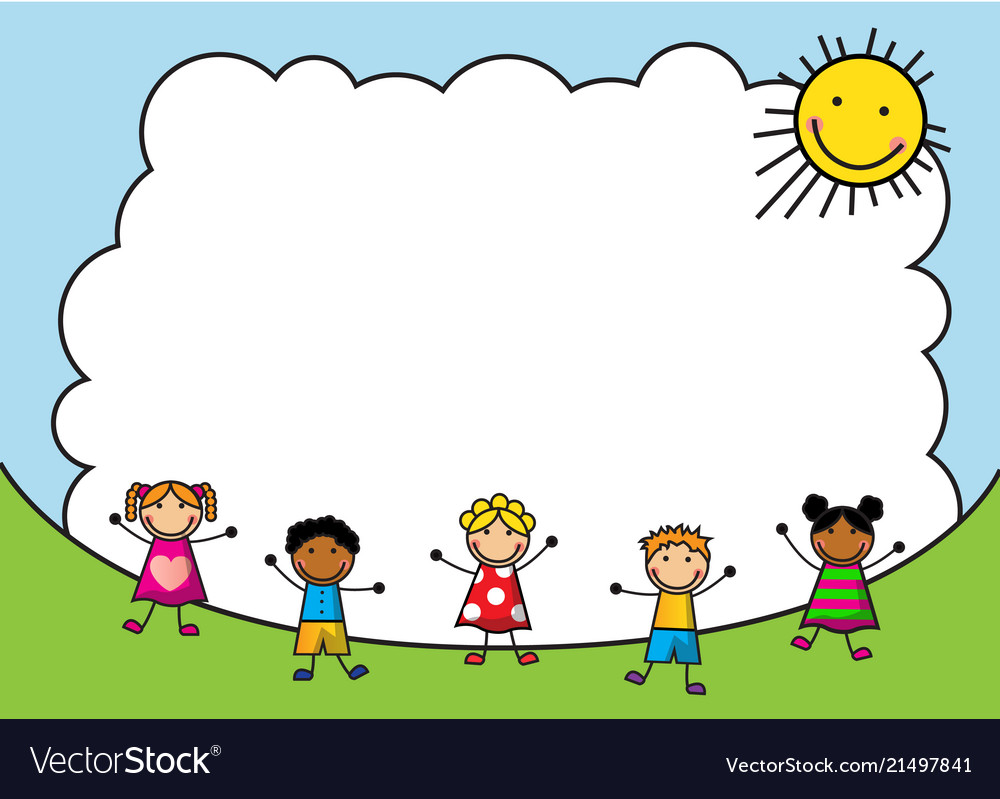 SLAP
The words
It’s time to learn …
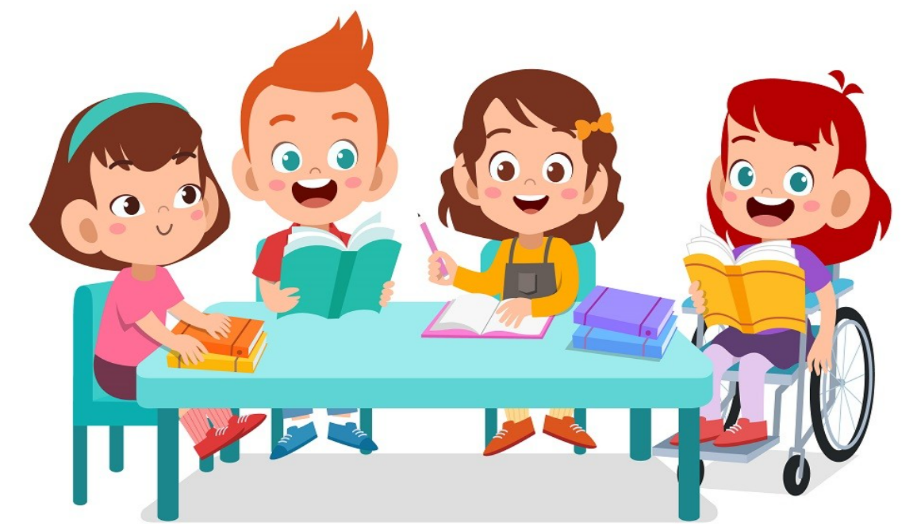 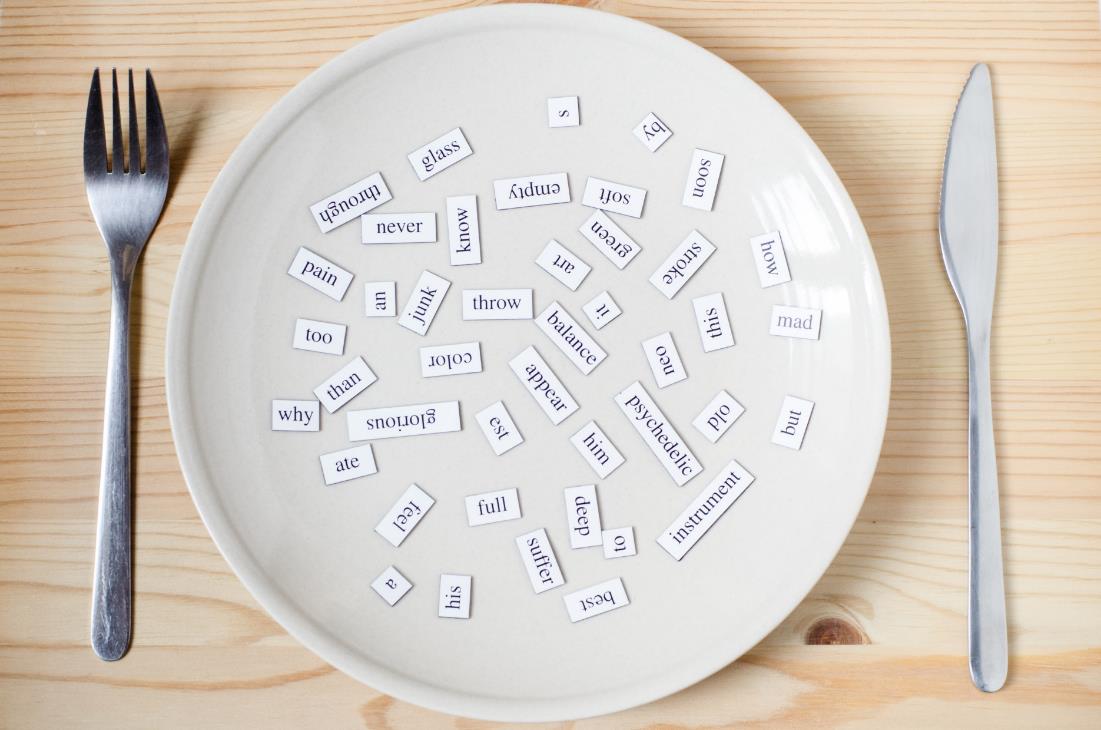 New words
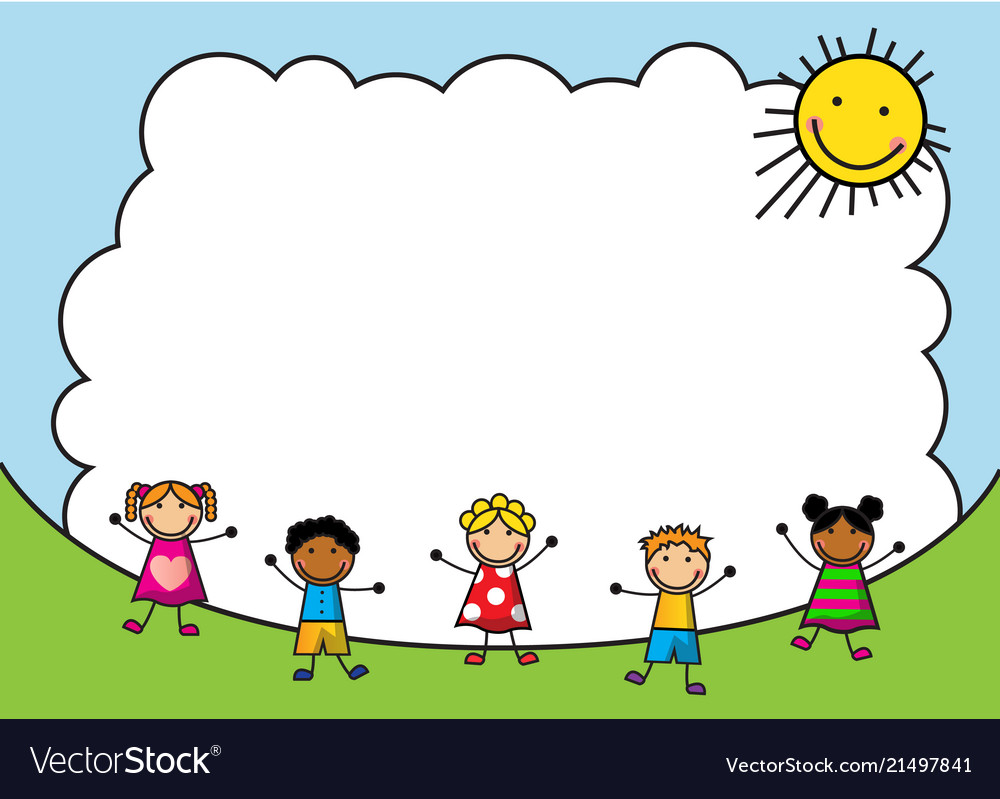 Jobs
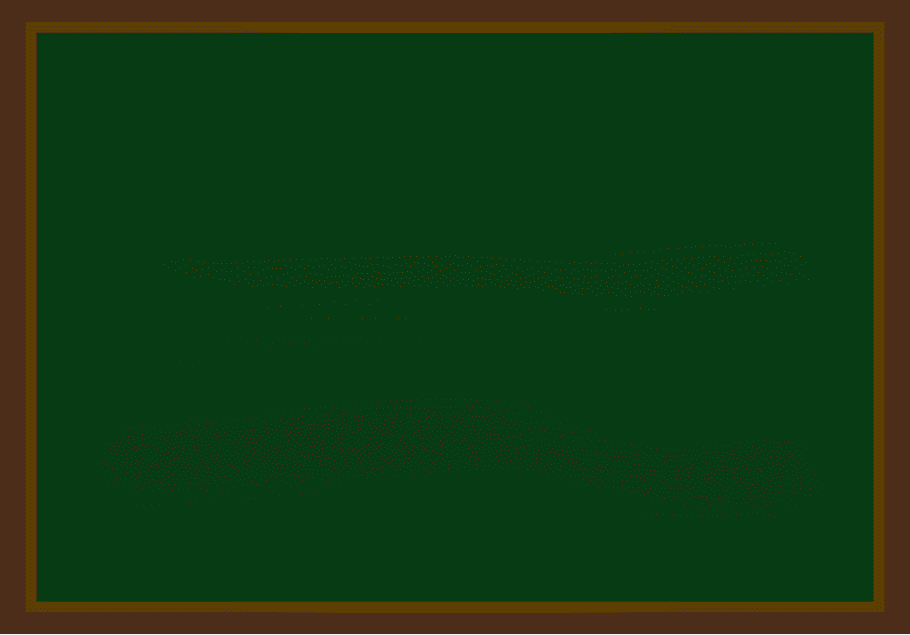 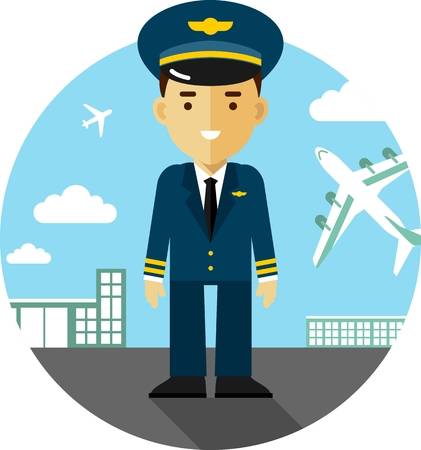 lot
pi
pi
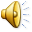 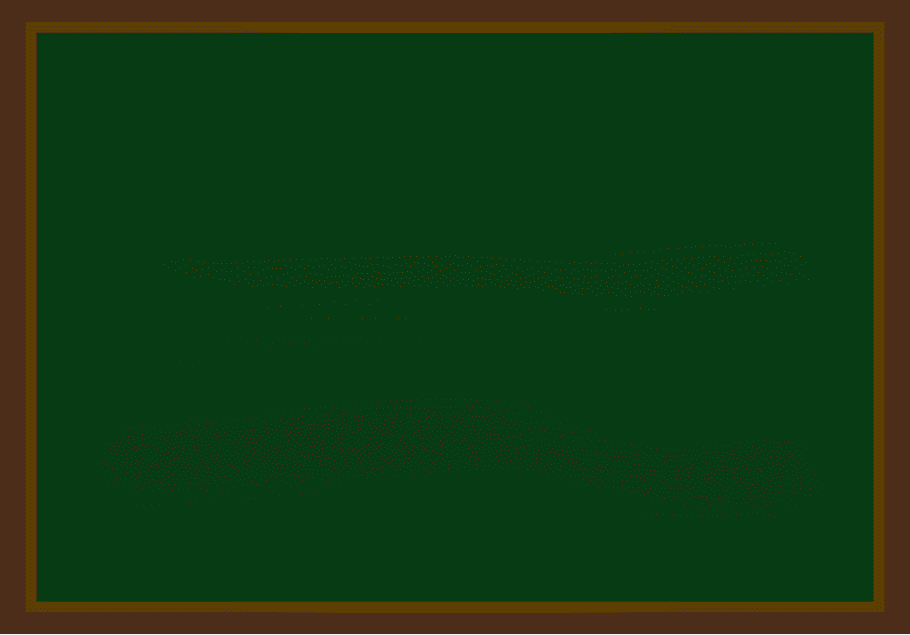 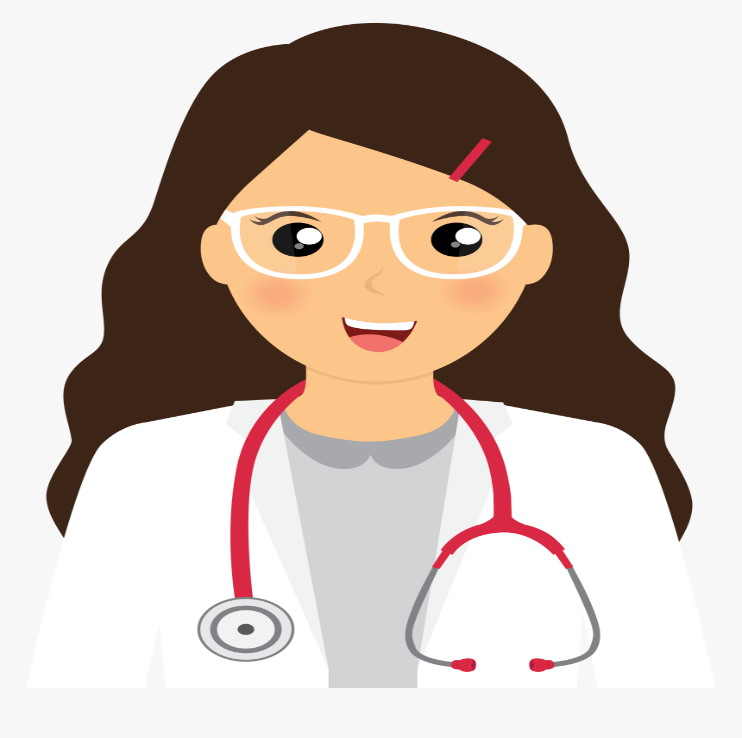 tor
doc
doc
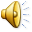 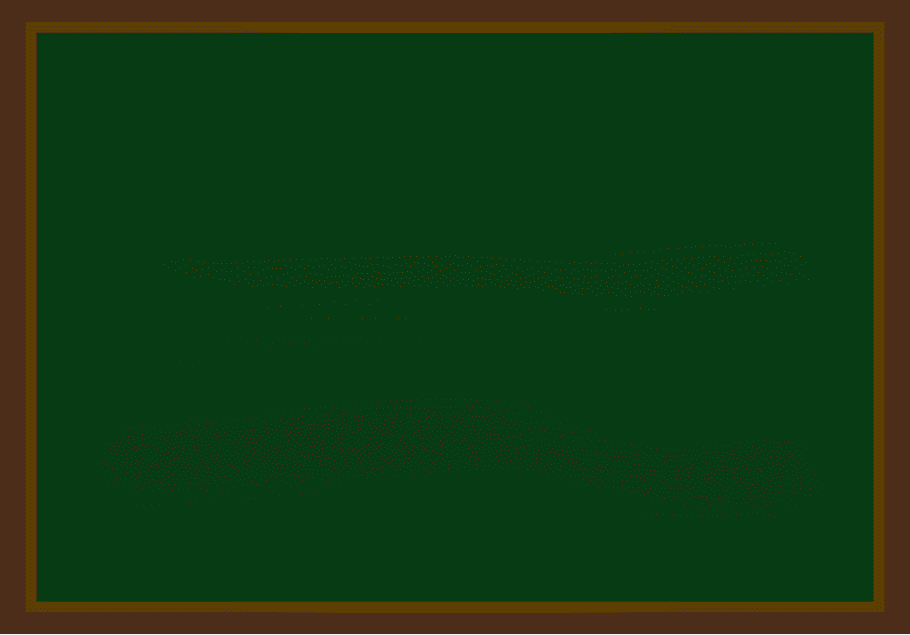 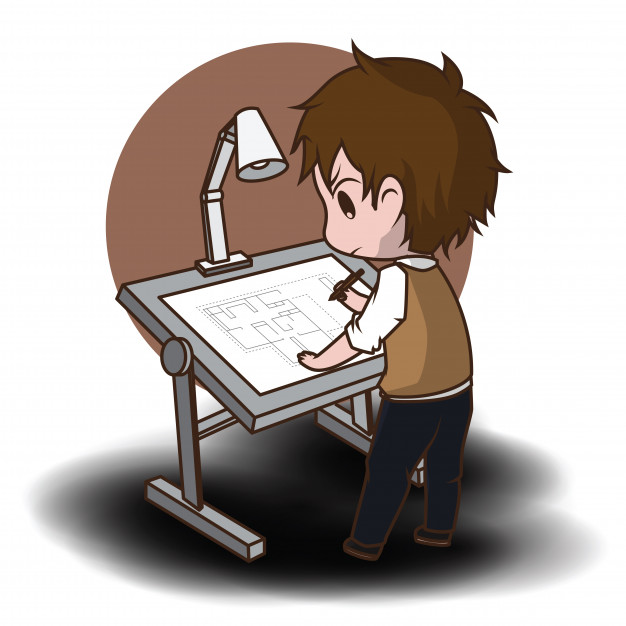 tect
chi
ar
ar
/kt/
/k/
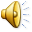 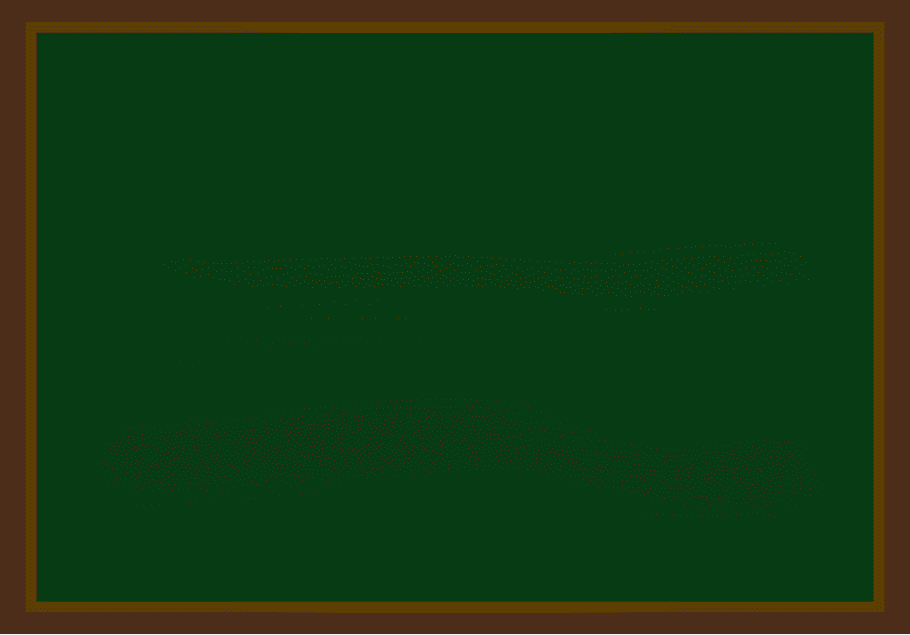 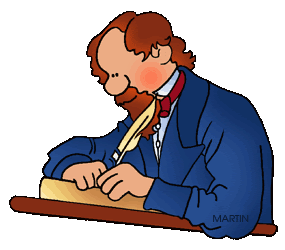 wri
wri
ter
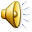 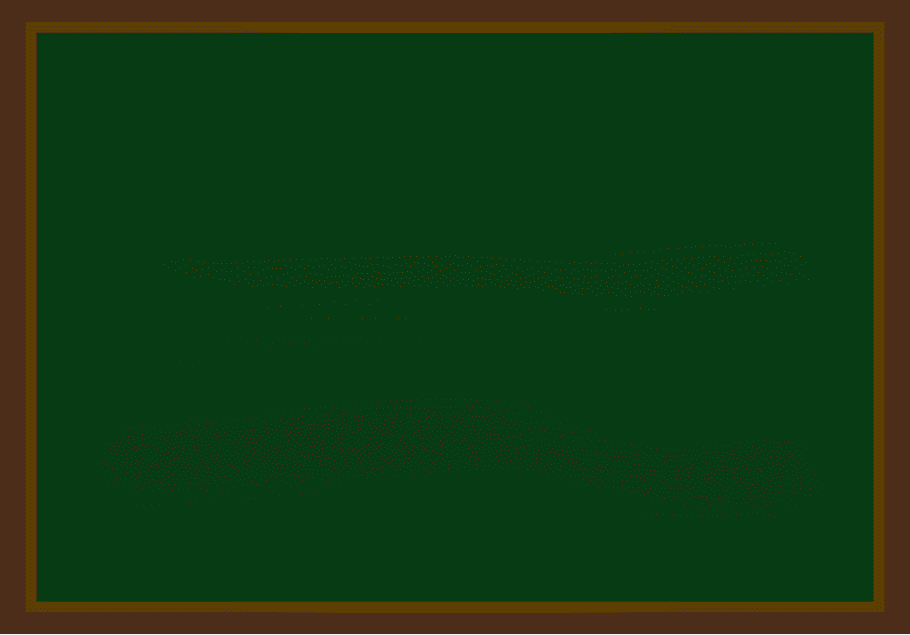 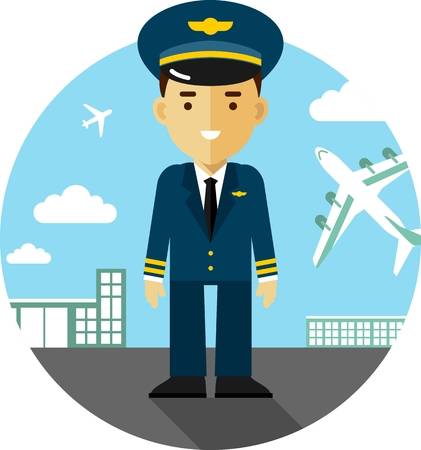 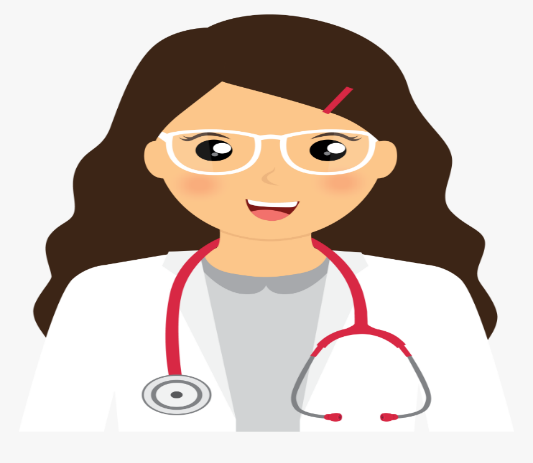 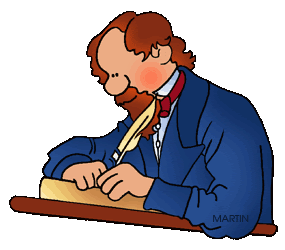 doctor
bác sĩ
pilot
phi công
doctor
bác sĩ
pilot
phi công
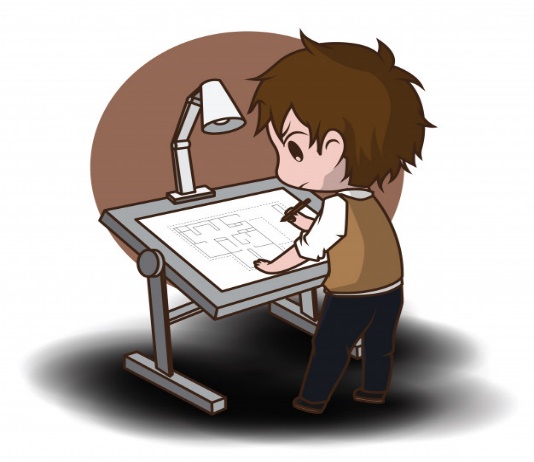 architect
kiến trúc sư
writer
nhà văn
architect
kiến trúc sư
writer
nhà văn
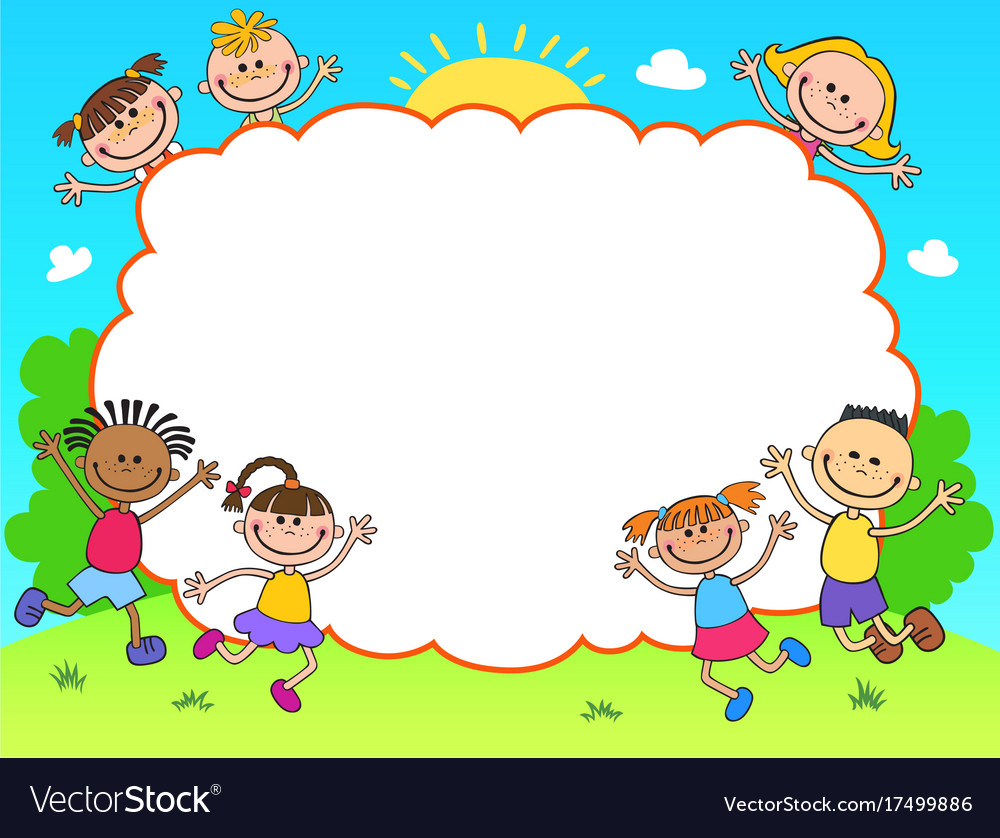 What’s next?
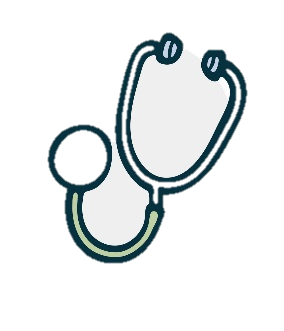 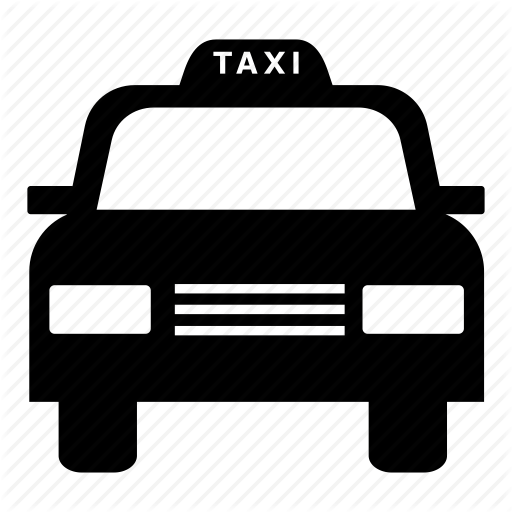 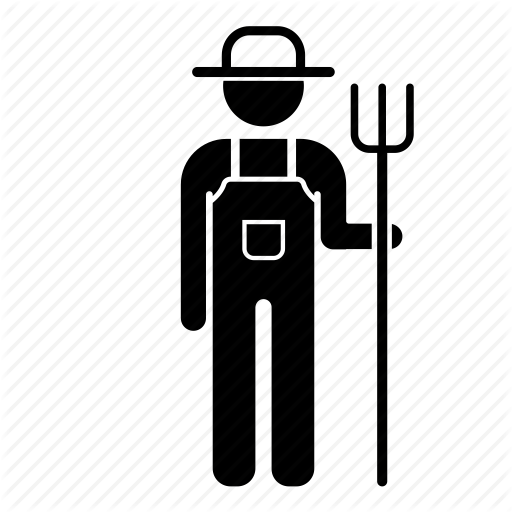 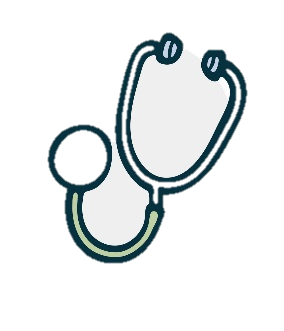 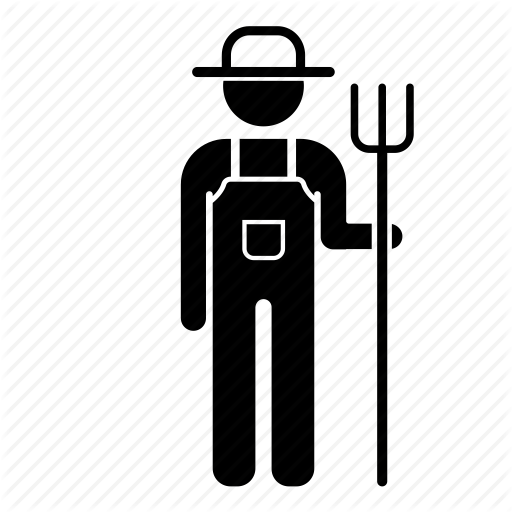 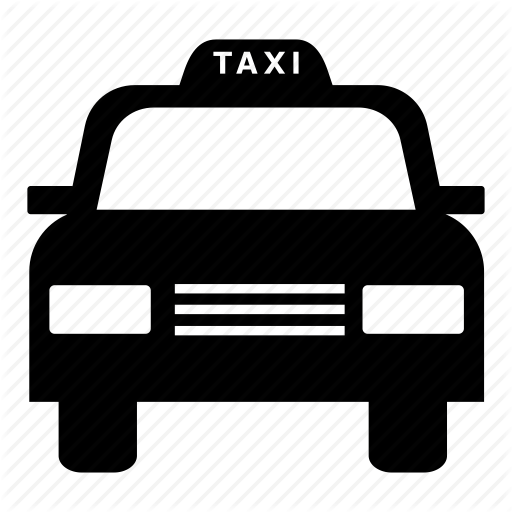 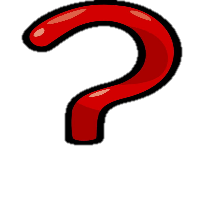 doctor
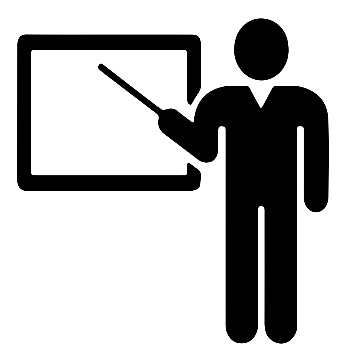 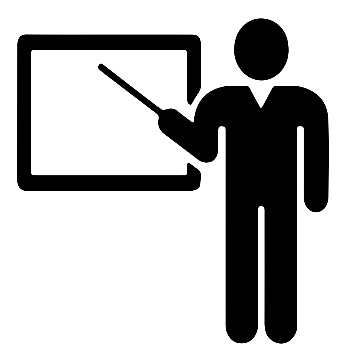 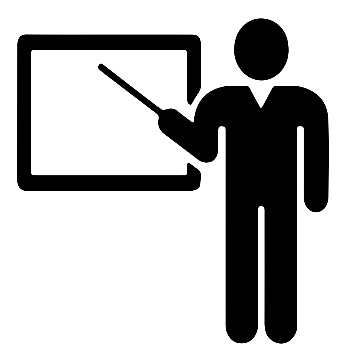 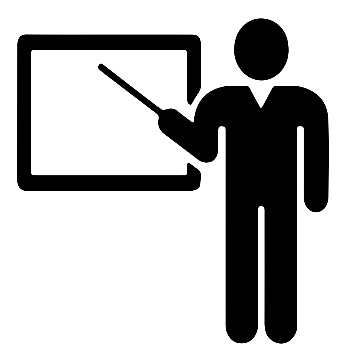 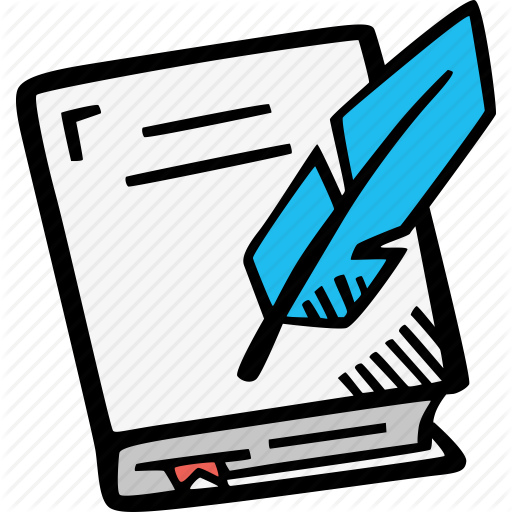 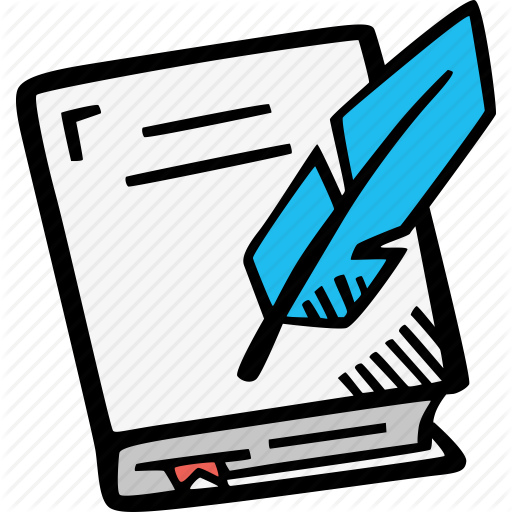 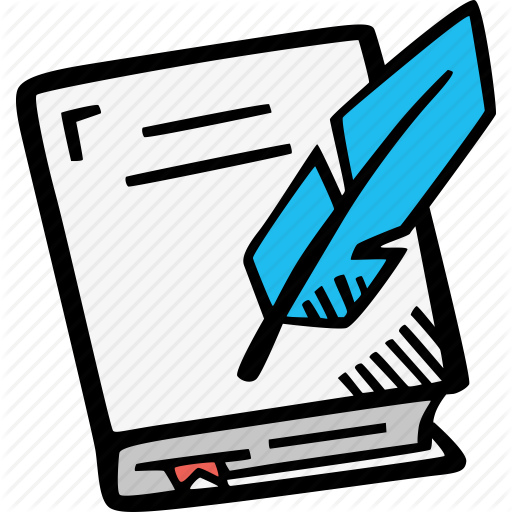 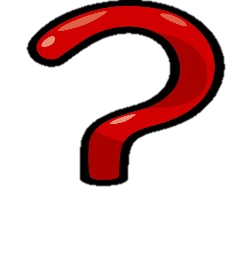 writer
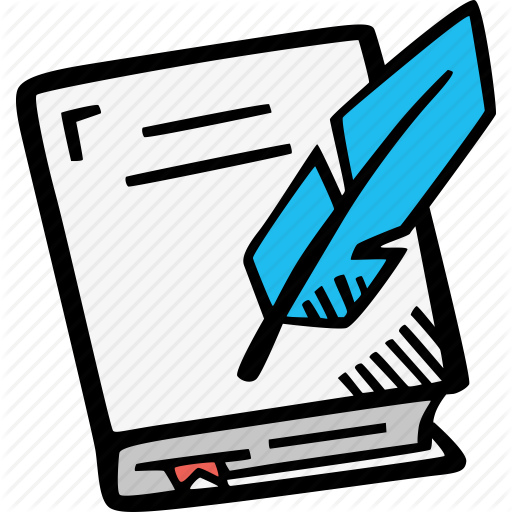 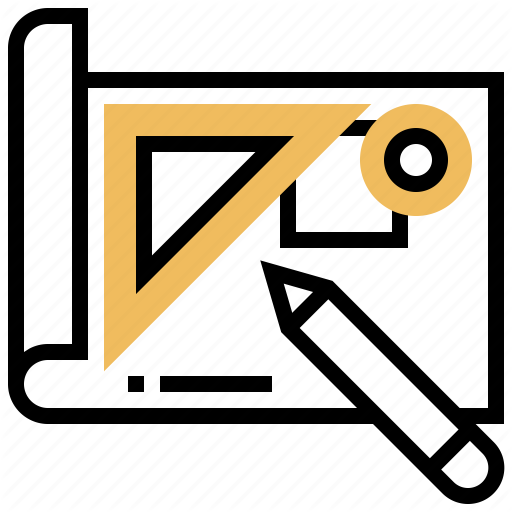 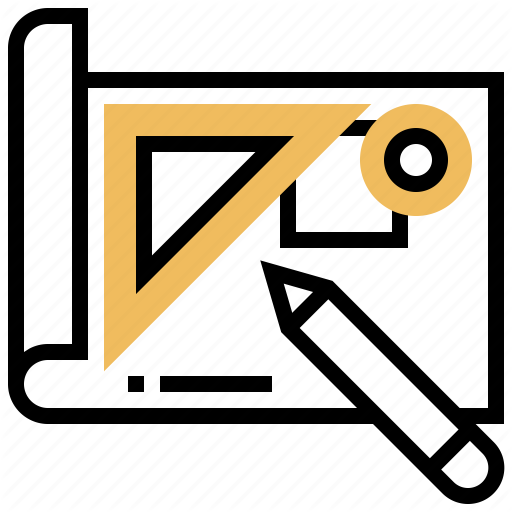 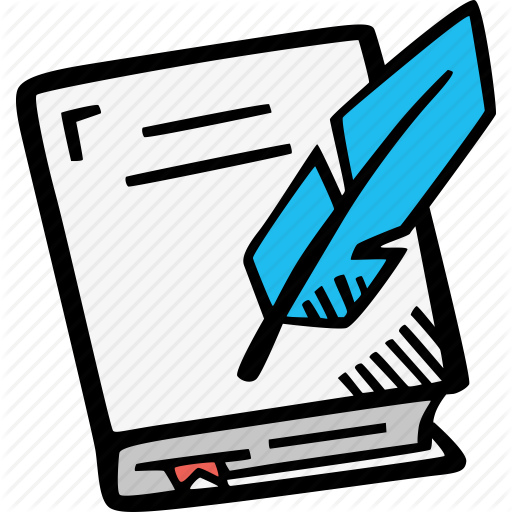 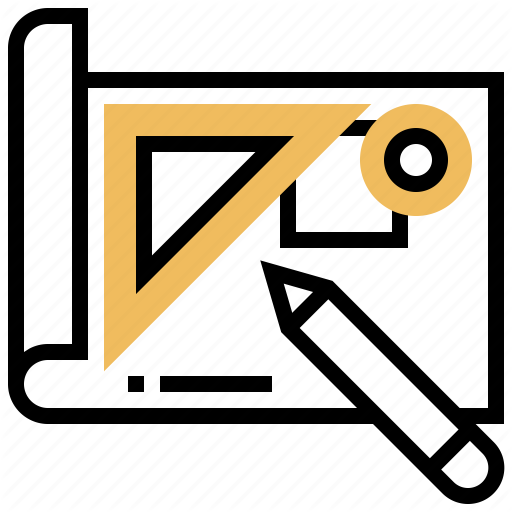 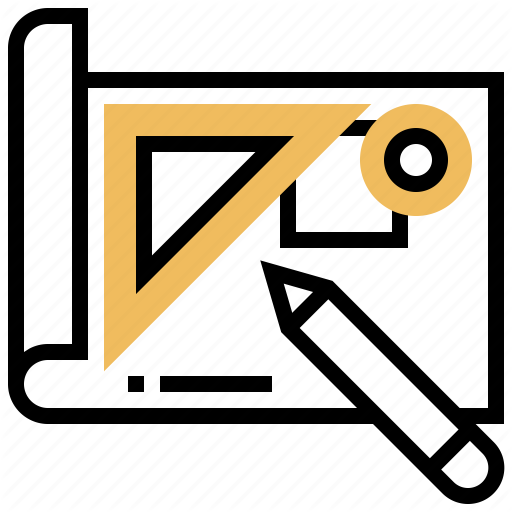 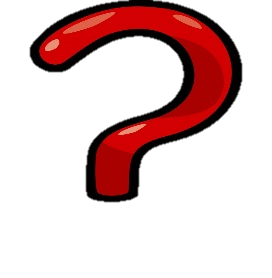 architect
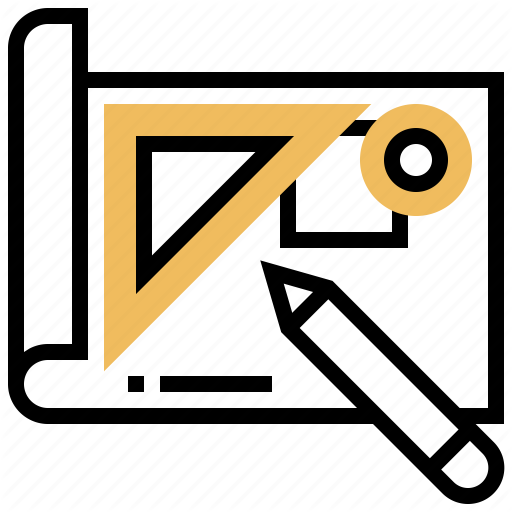 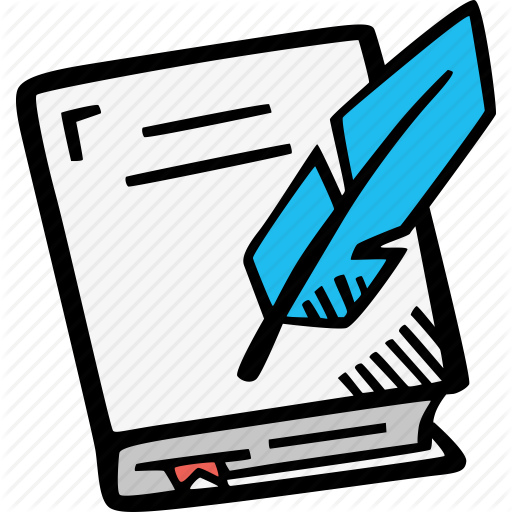 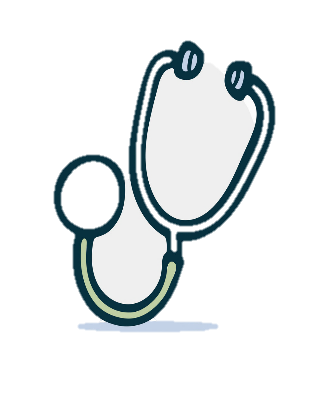 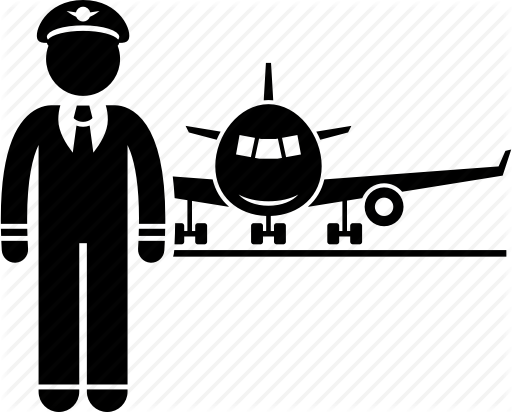 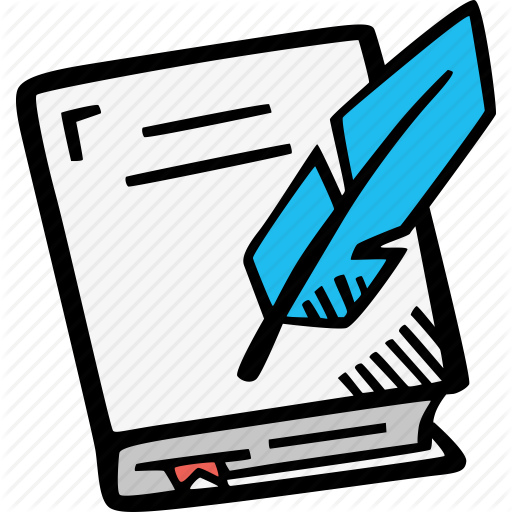 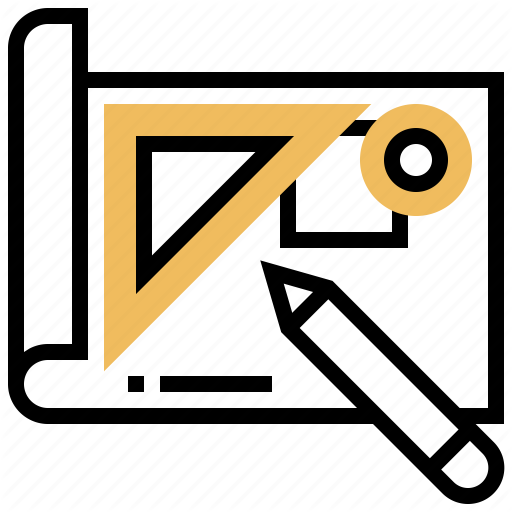 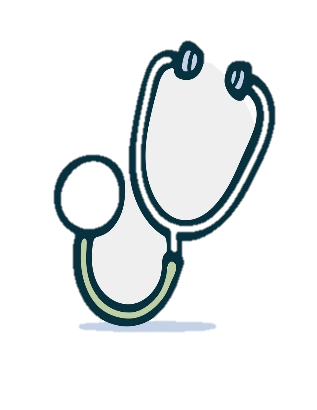 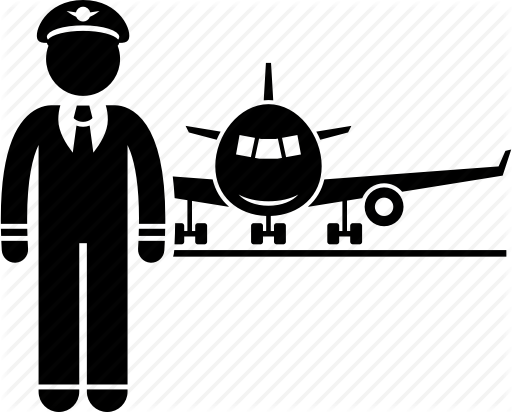 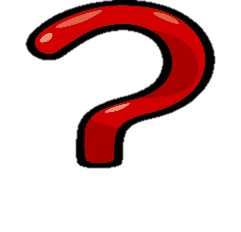 pilot
b
a
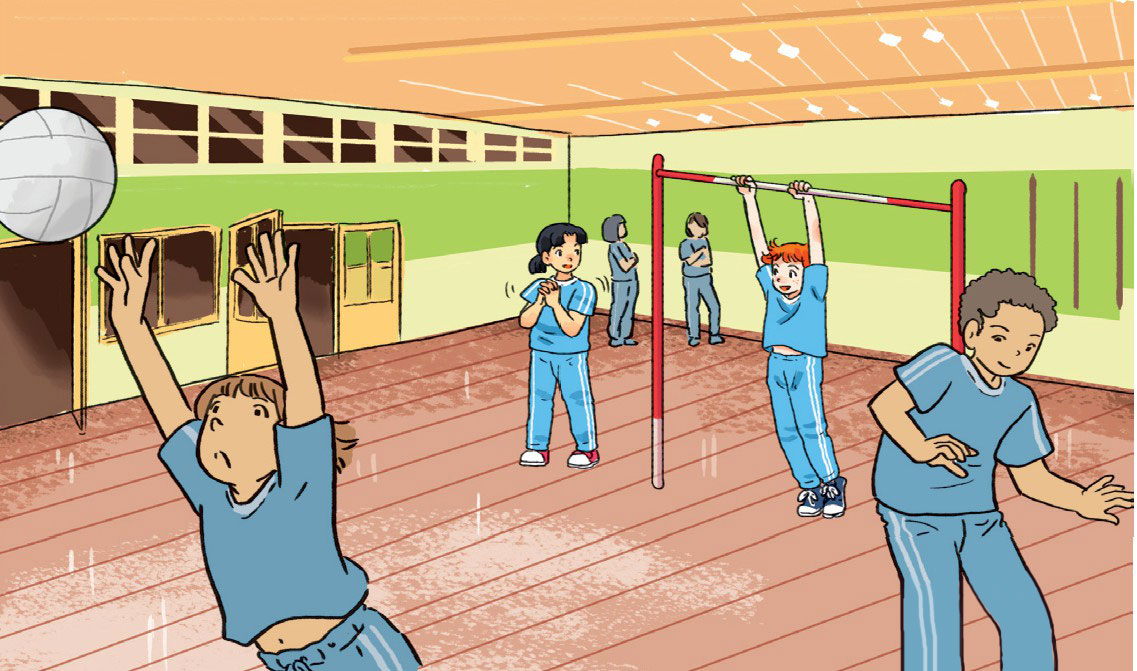 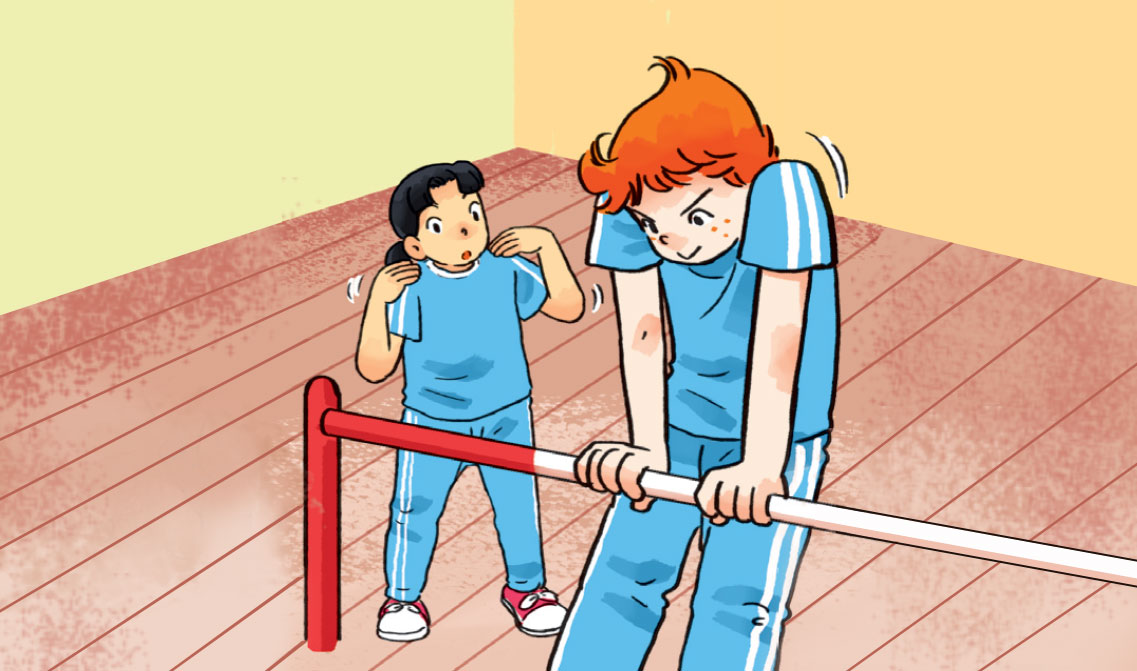 Tony
Mai
gym
d
c
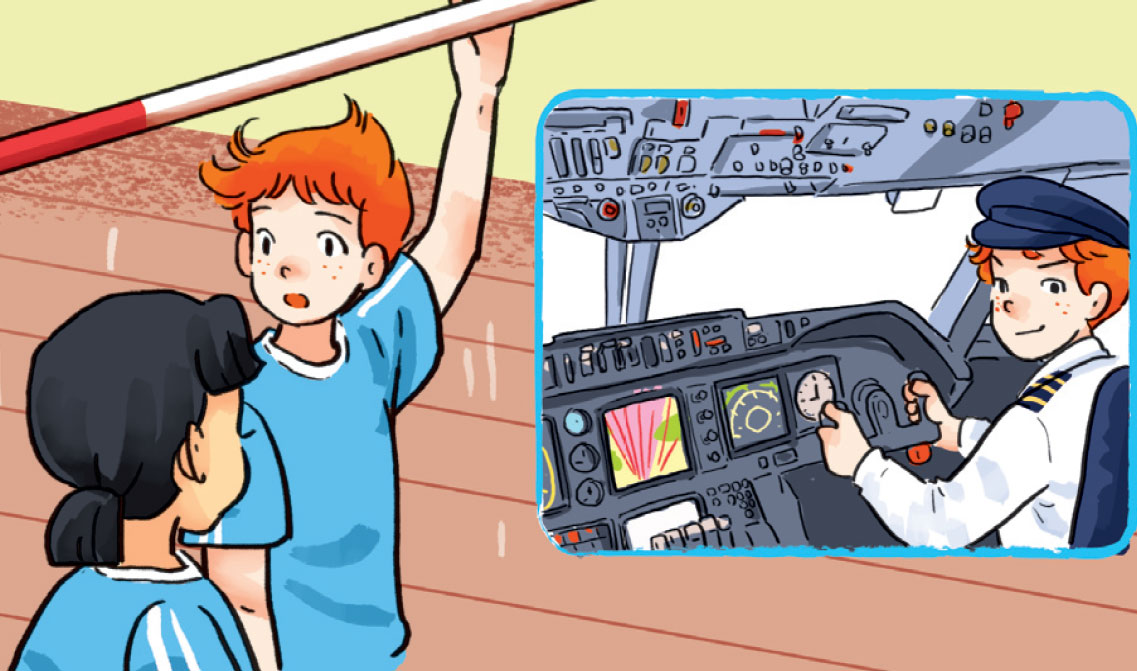 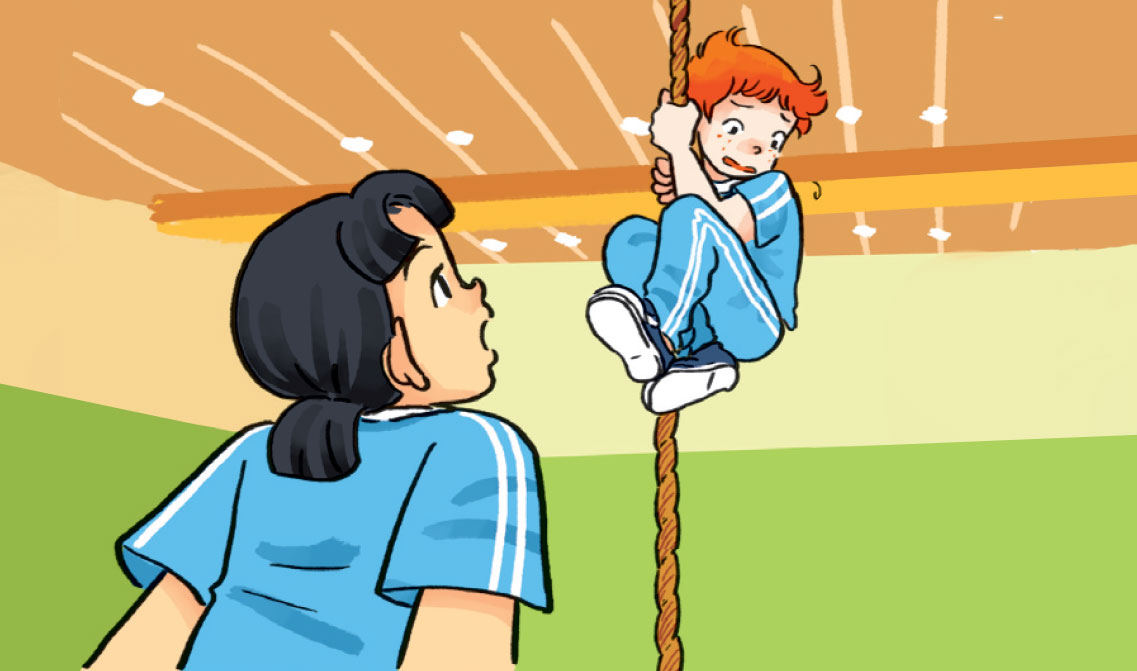 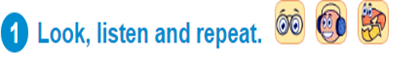 b
a
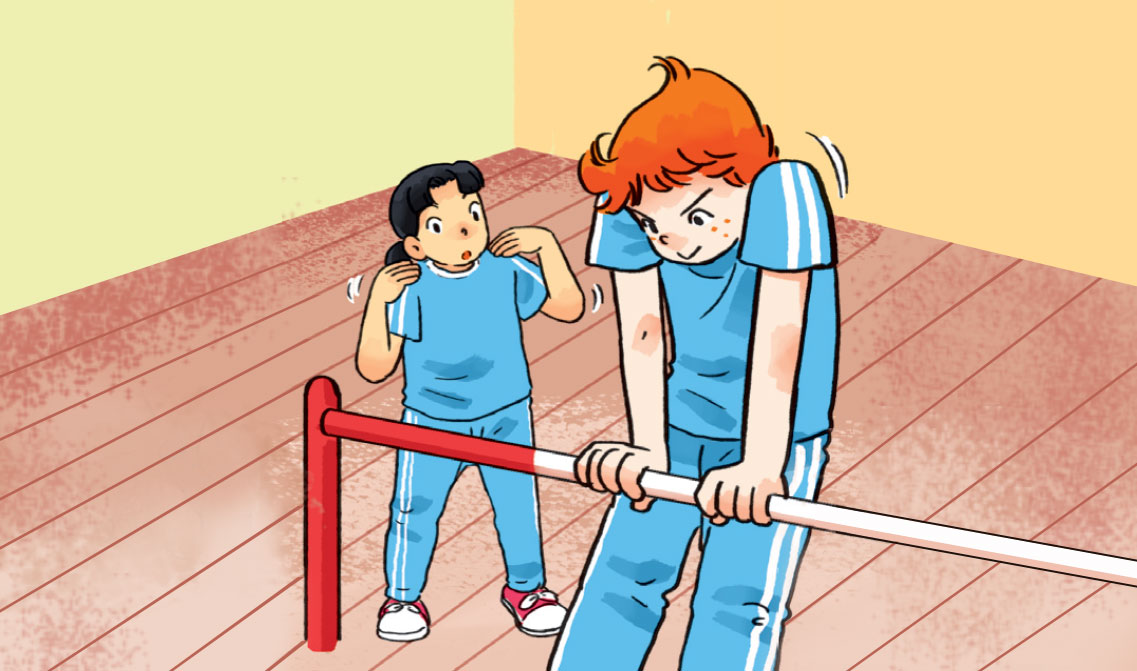 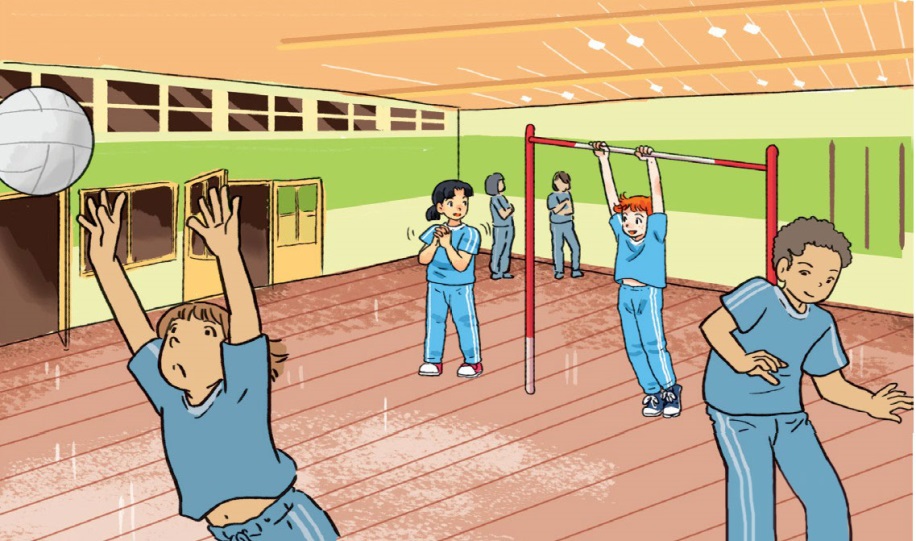 Tony
Mai
d
c
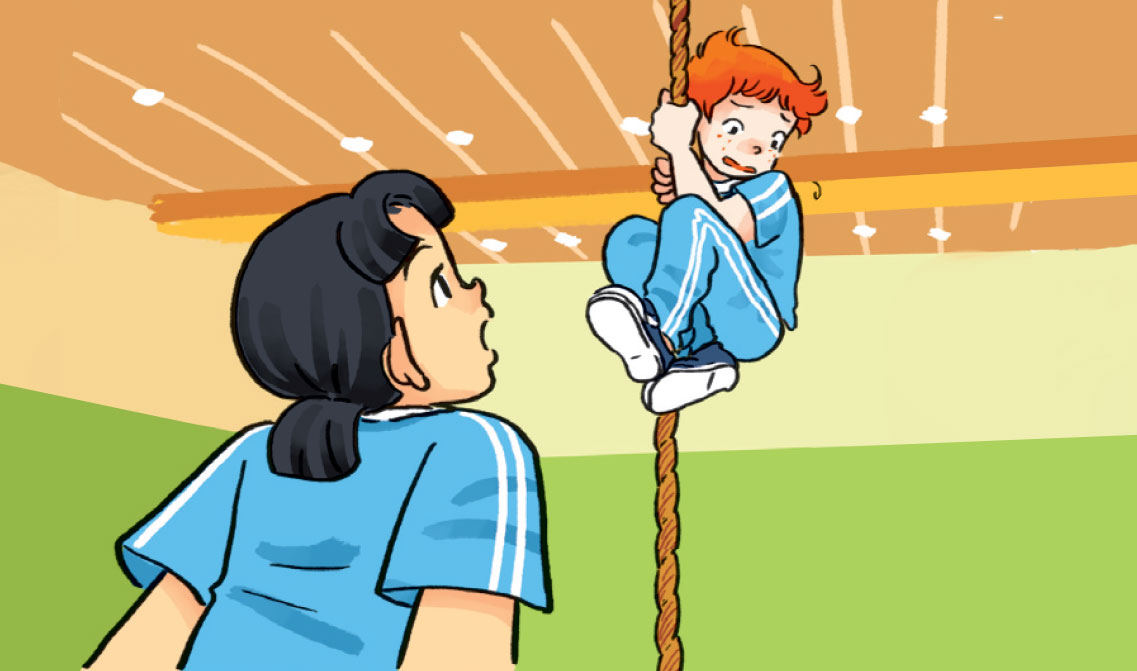 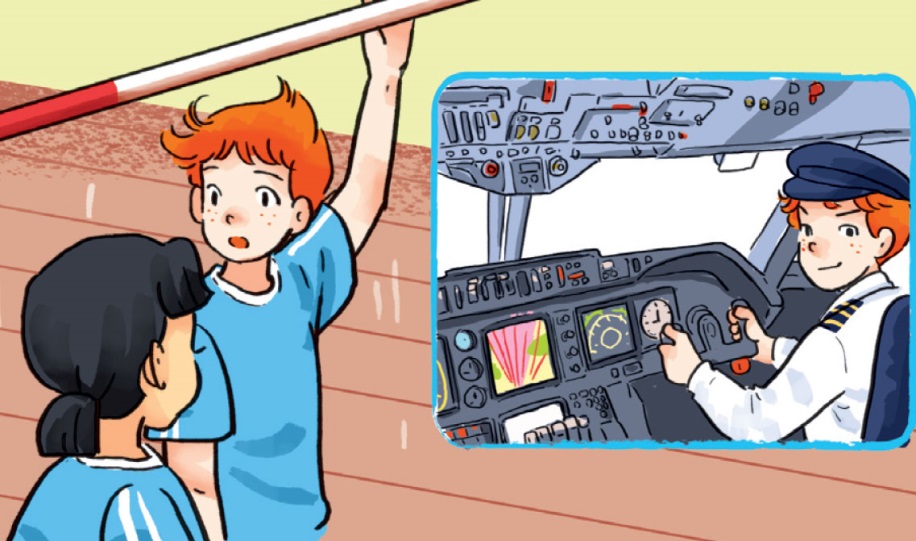 1. future
2. fly a plane
3. problem
4. height
tương lai
lái máy bay
vấn đề
độ cao
What would you like to be in the future, Tony?
Is that why you work out so much in the gym?
a
b
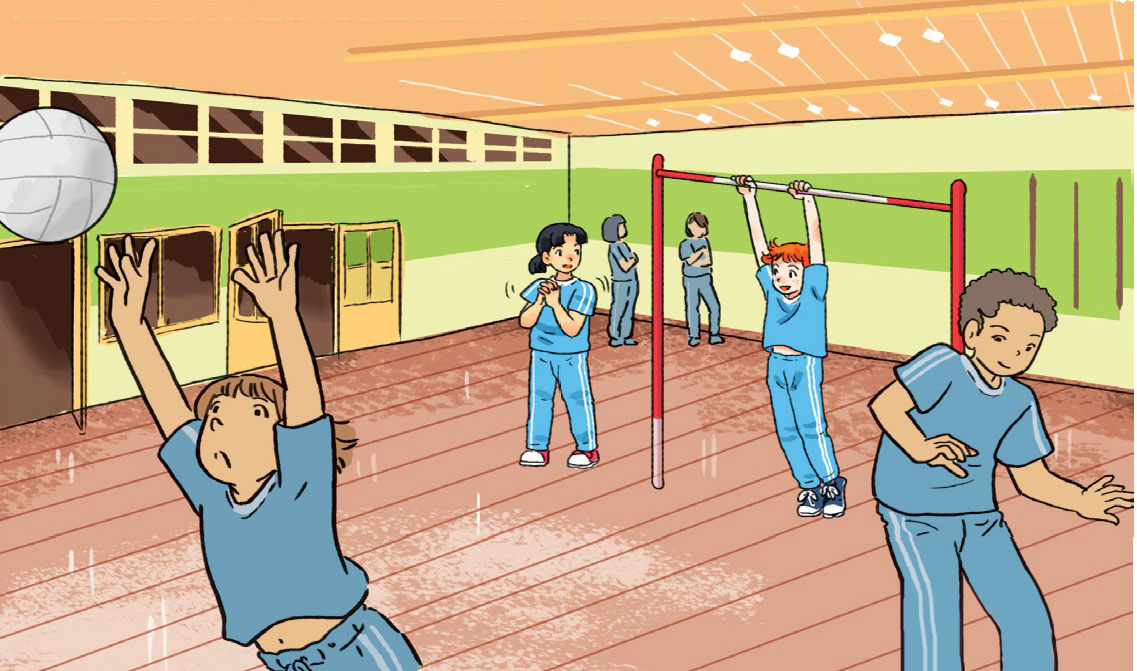 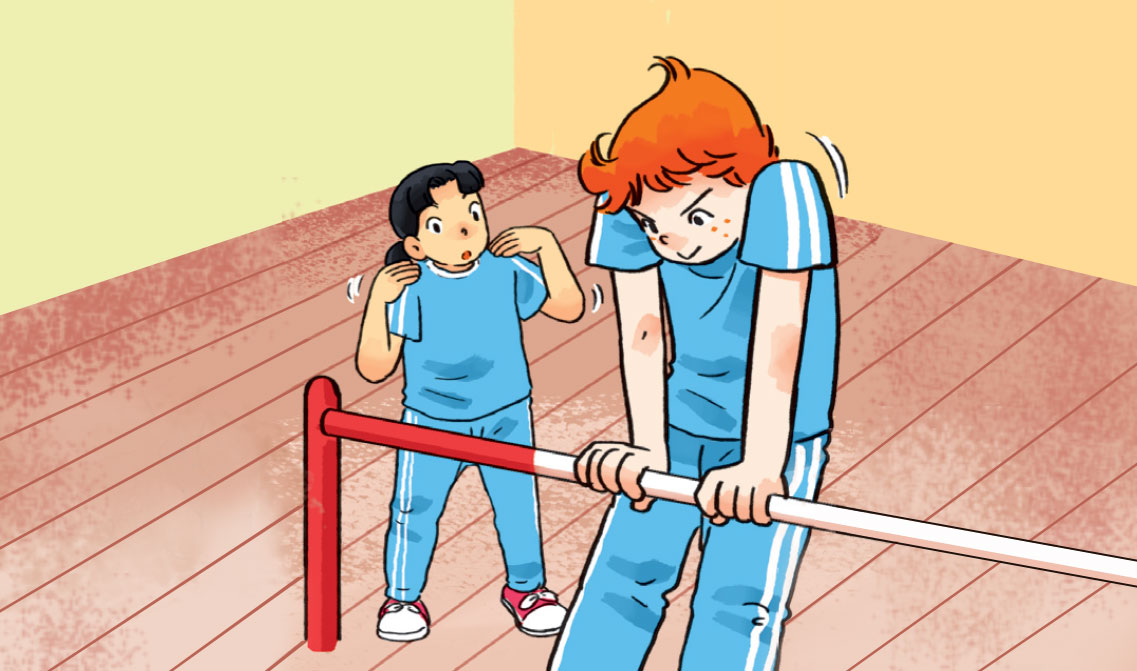 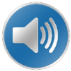 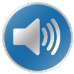 Yes, pilots have to be strong.
I’d like to be a pilot.
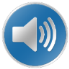 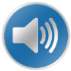 d
c
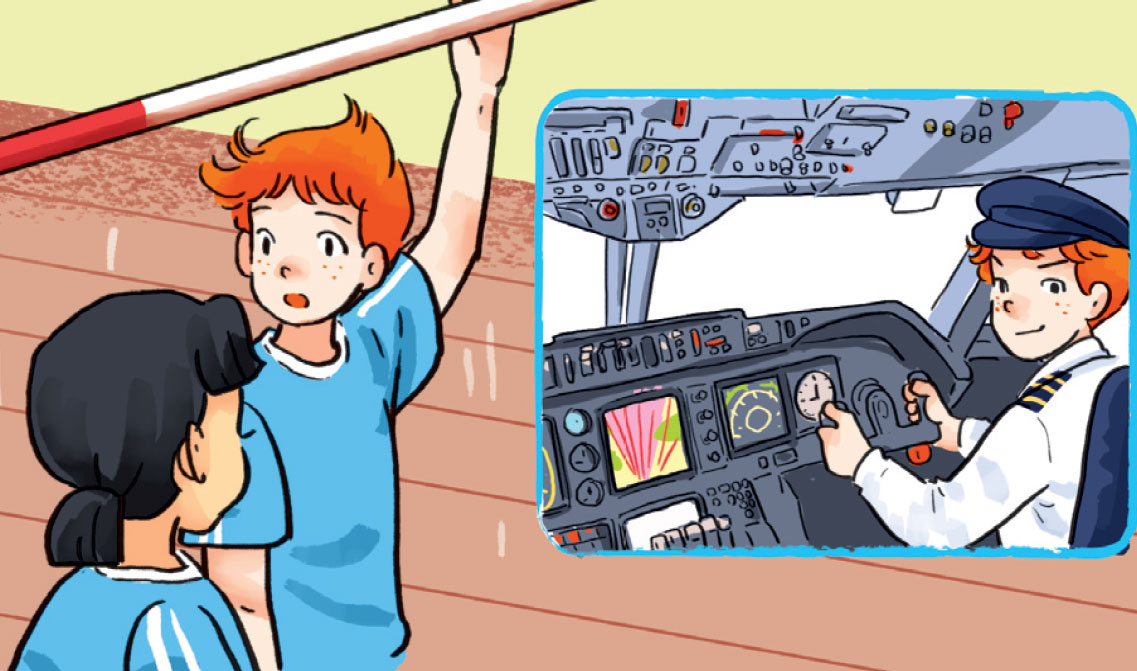 So would you like to fly a plane?
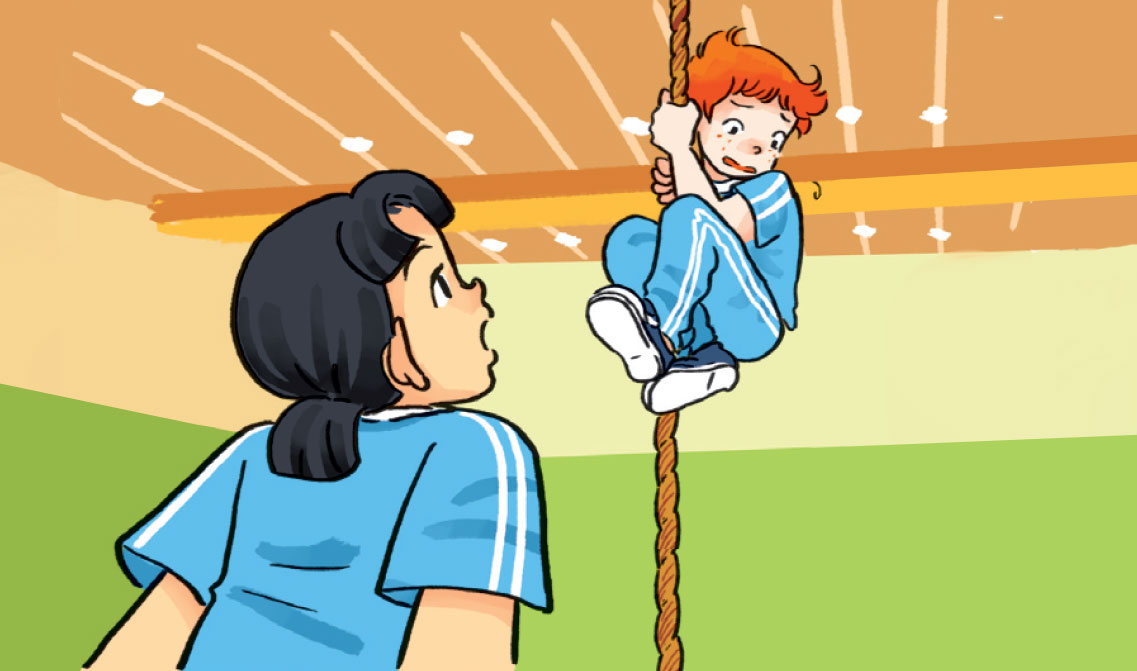 What’s that?
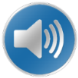 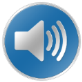 I’m scared of heights!
Yes, of course! There’s only one problem.
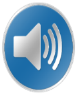 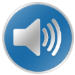 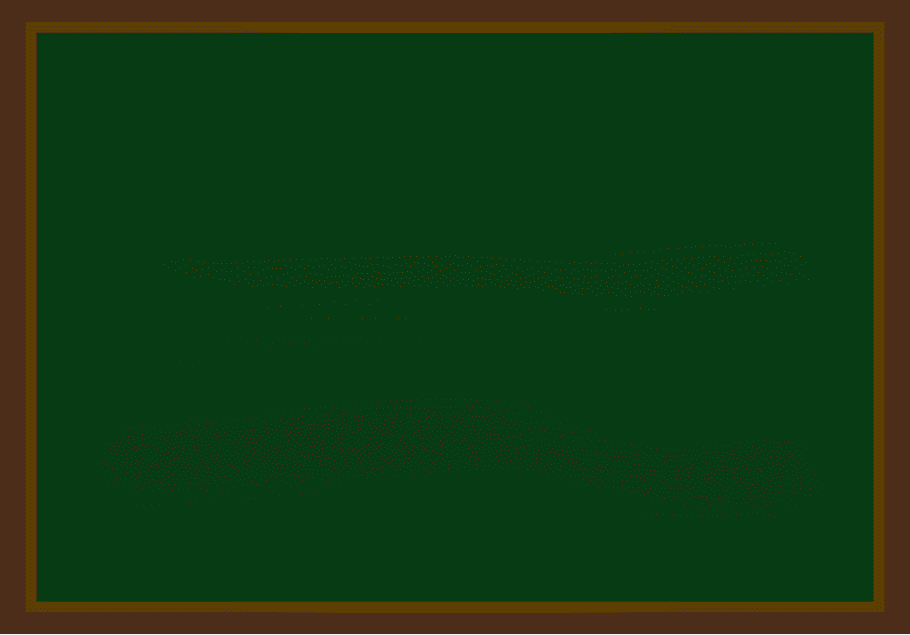 Model sentences
What would you like to be in the future?
in the future?
What would you like
to be
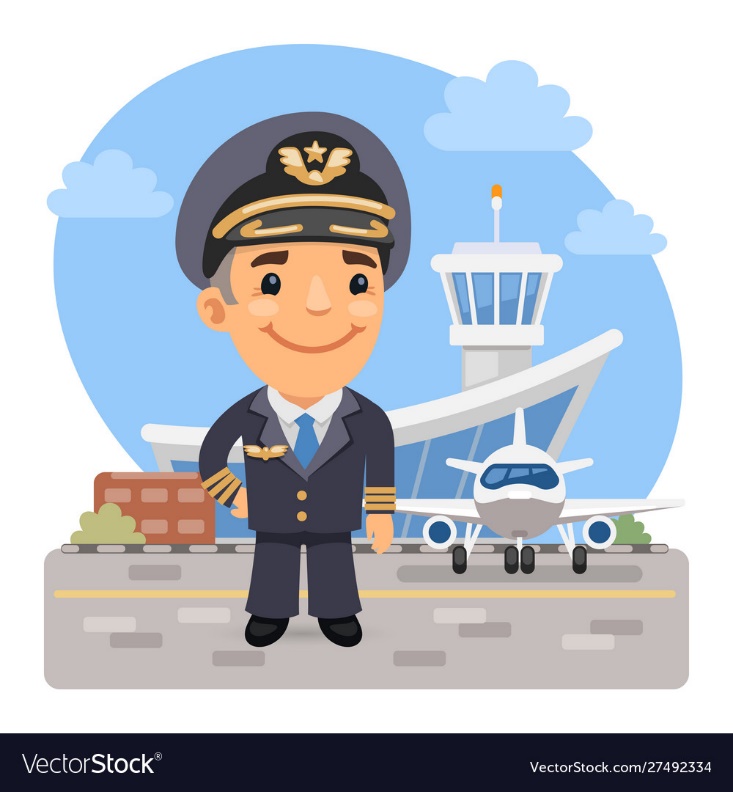 I’d like to be a/an______.
pilot
I’d like to be
a pilot.
‘d like = would like
I’d like to be a pilot. = I would like to be a pilot.
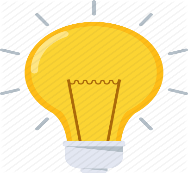 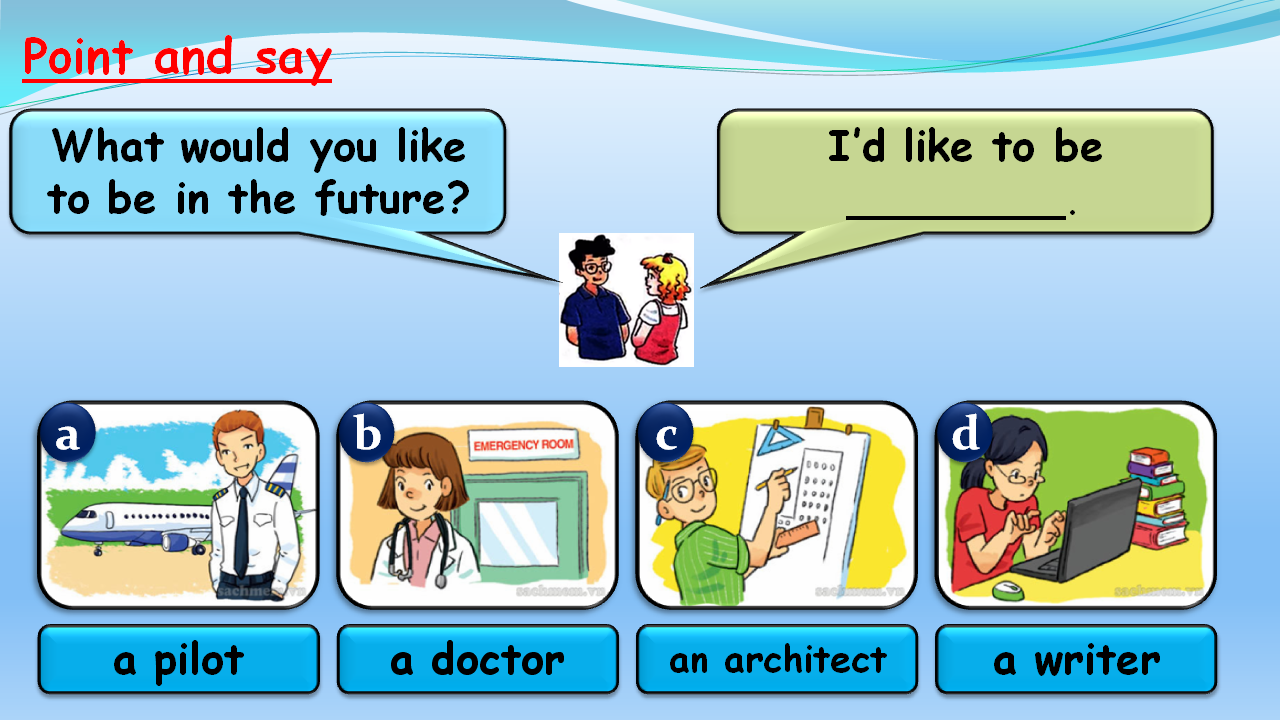 Point and say
I’d like to be ________.
What would you like to be in the future?
What would you like to be in the future?
I’d like to be ________.
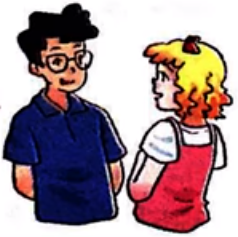 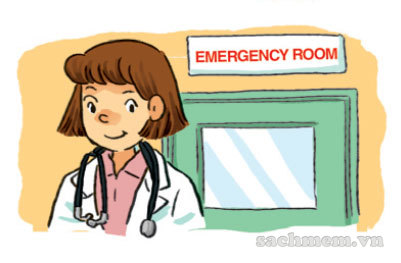 b
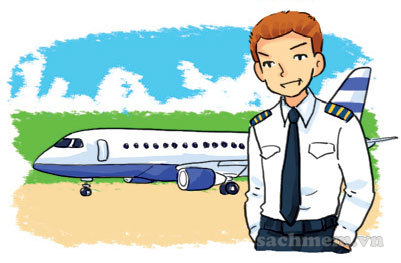 a
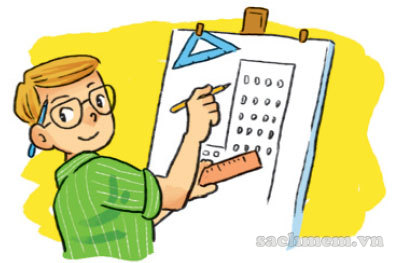 c
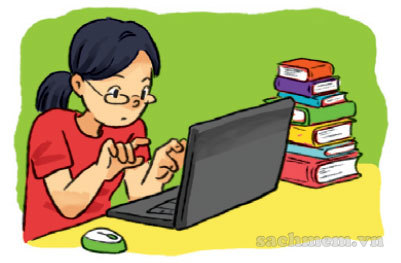 d
a pilot
a doctor
an architect
a writer
a doctor
Point and say
I’d like to be ________.
What would you like to be in the future?
What would you like to be in the future?
I’d like to be ________.
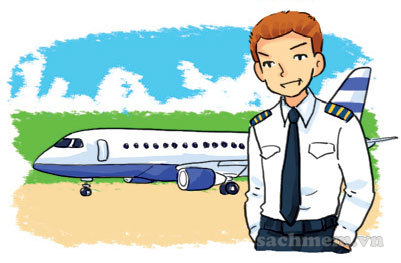 a
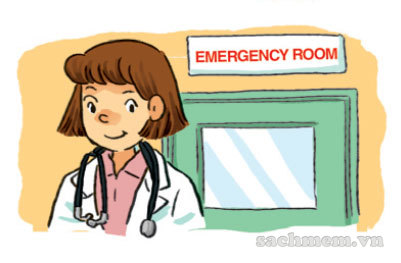 b
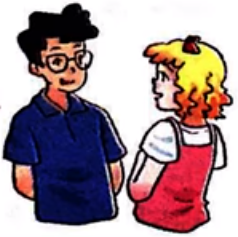 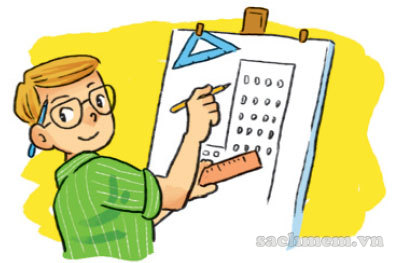 c
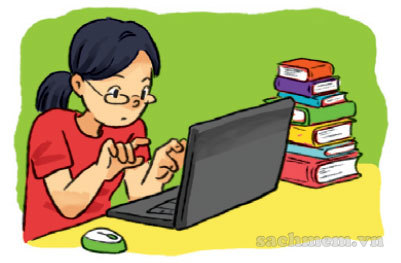 d
a pilot
a doctor
an architect
a writer
an architect
Point and say
I’d like to be ________.
What would you like to be in the future?
What would you like to be in the future?
I’d like to be ________.
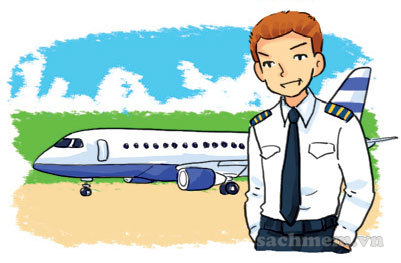 a
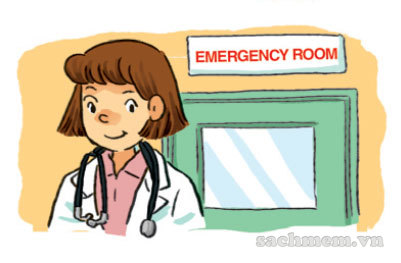 b
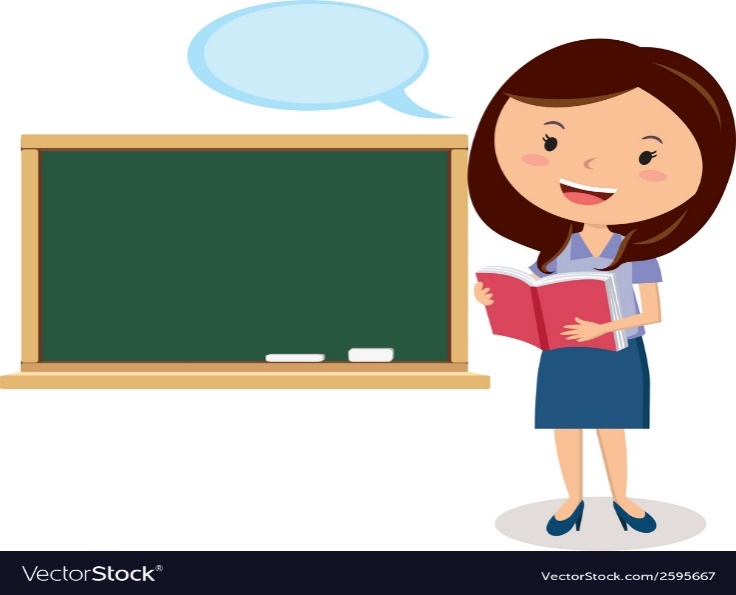 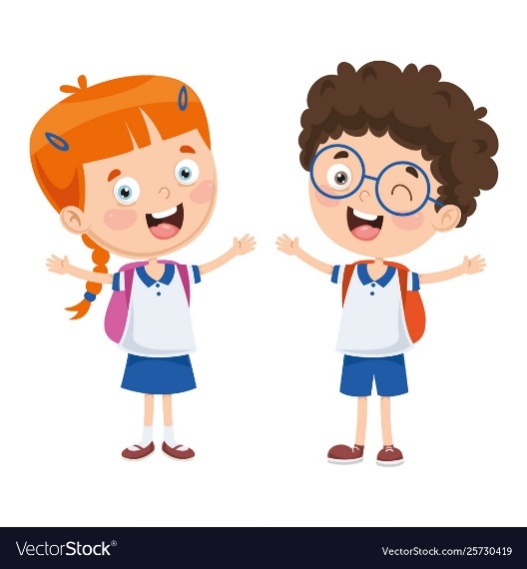 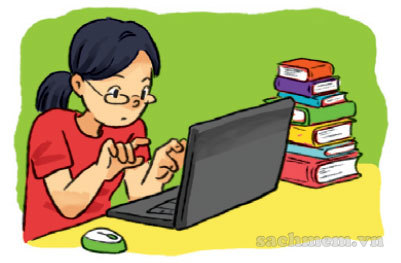 d
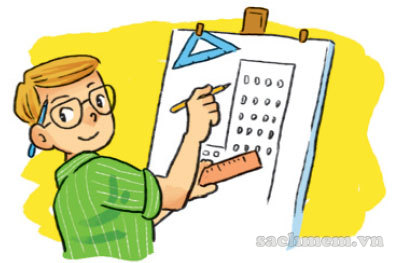 c
a pilot
a doctor
an architect
a writer
a writer
an architect
Point and say
I’d like to be ________.
What would you like to be in the future?
What would you like to be in the future?
I’d like to be ________.
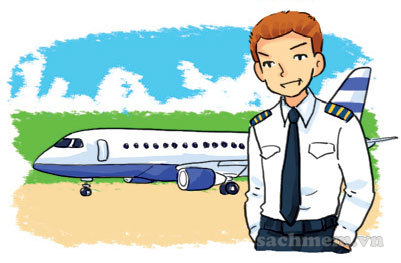 a
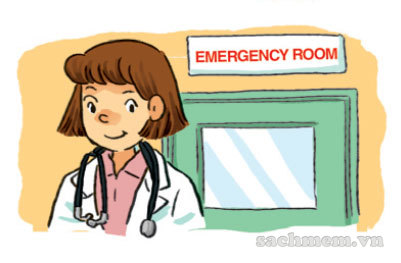 b
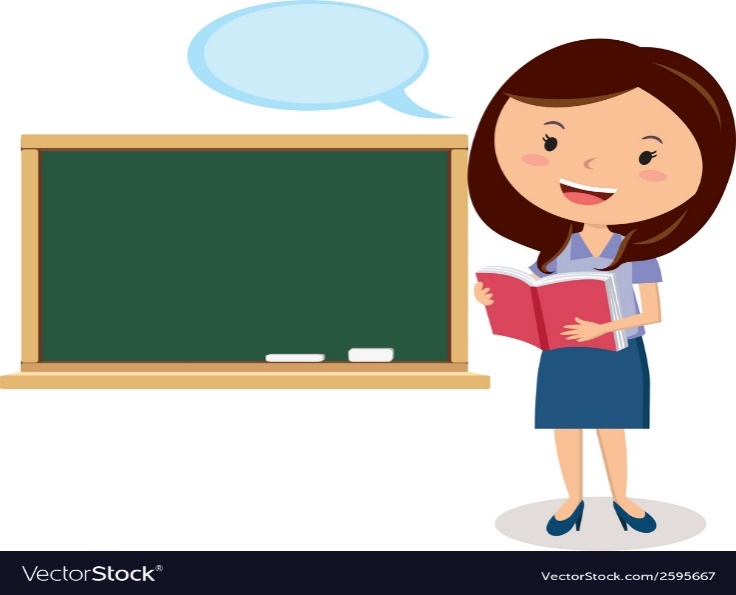 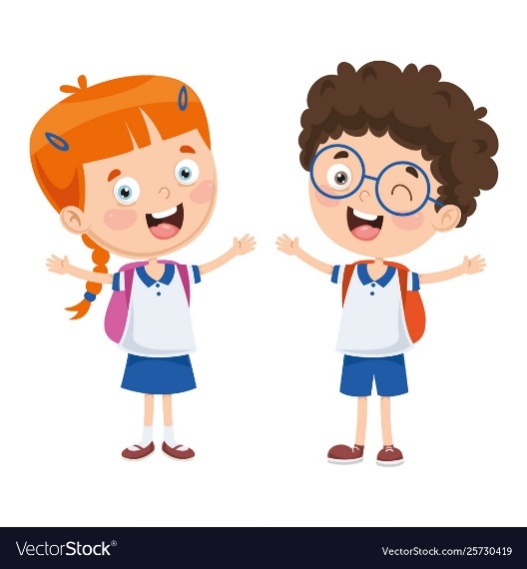 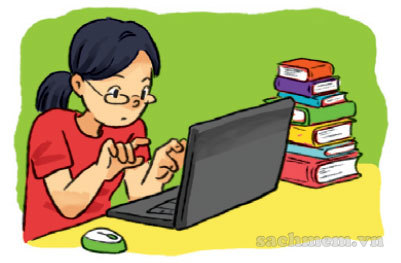 d
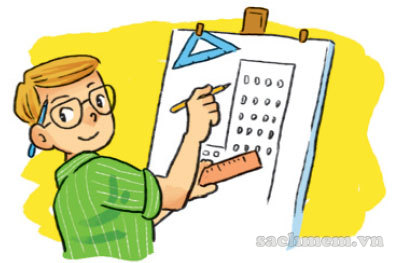 c
a pilot
a doctor
an architect
a writer
a writer
an architect
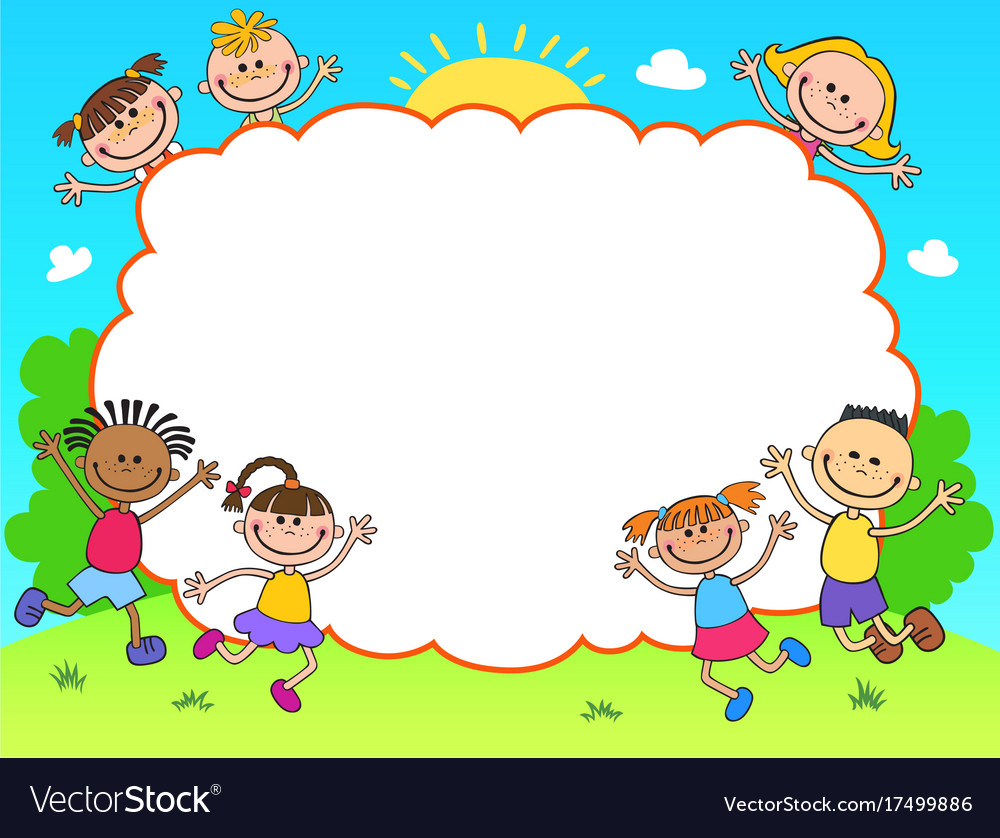 Game 3: https://www.baamboozle.com/classic/1063961
BAMBOOZLE
GAME
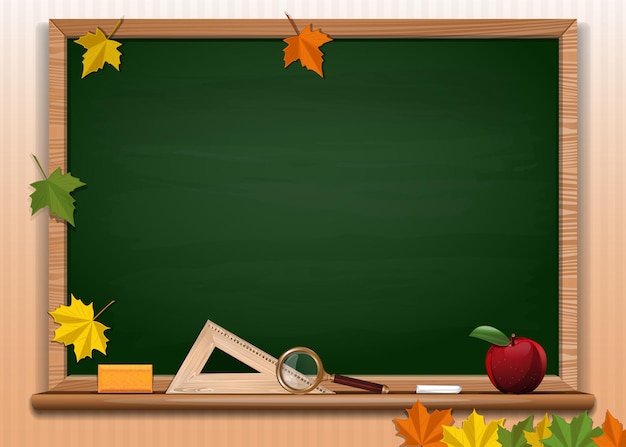 Game 3: https://www.baamboozle.com/classic/1063961
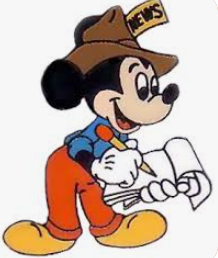 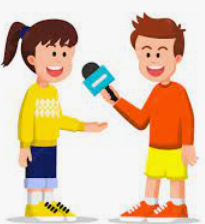 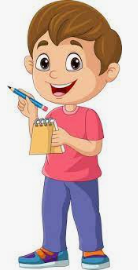 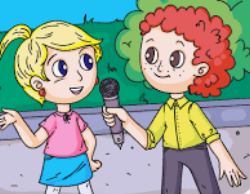 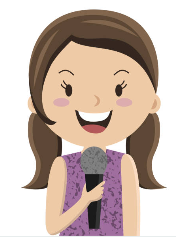 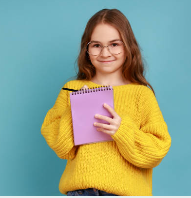 INTERVIEW
Time
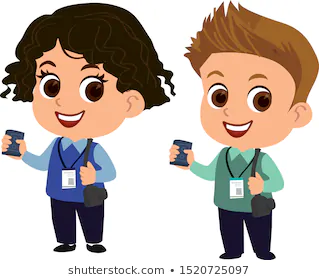 reporter: phóng viên
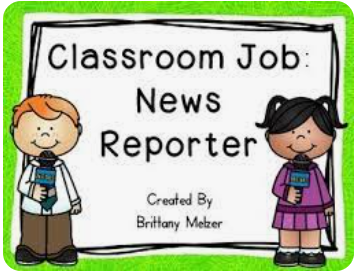 Future Jobs
STAR
Reporter
5A1
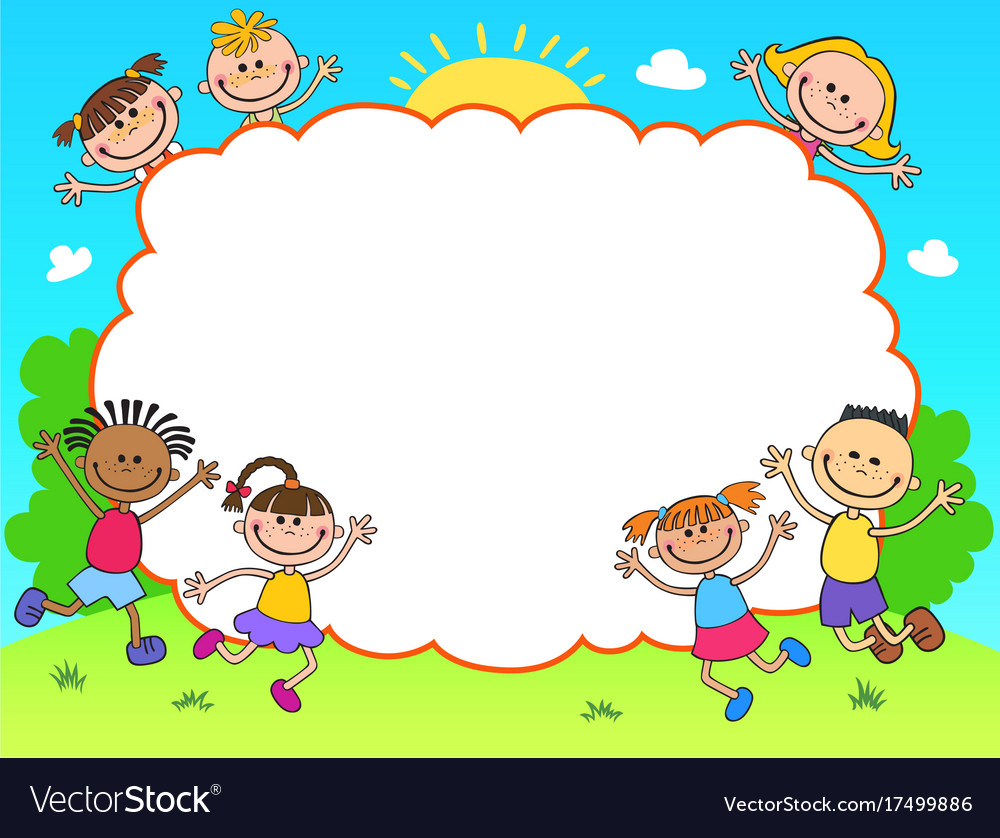 DREAM JOB TREE
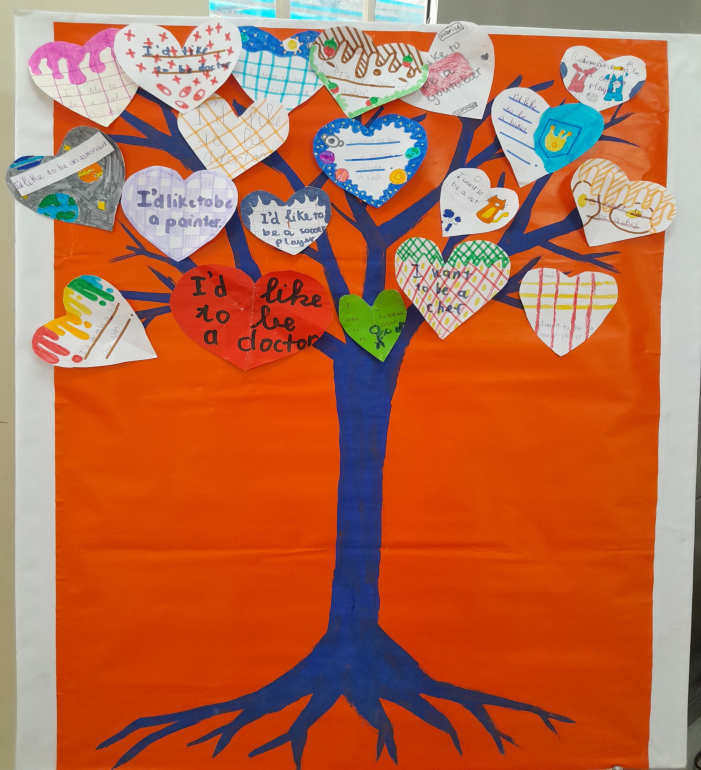 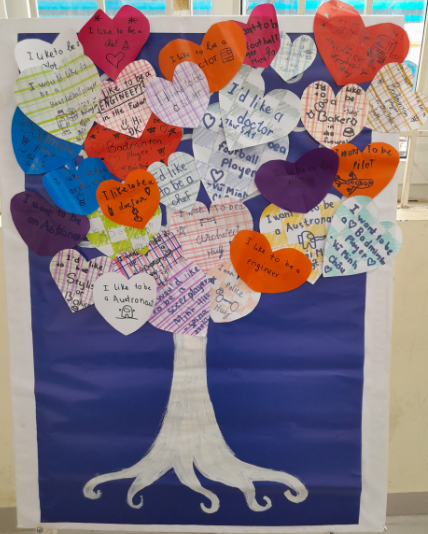 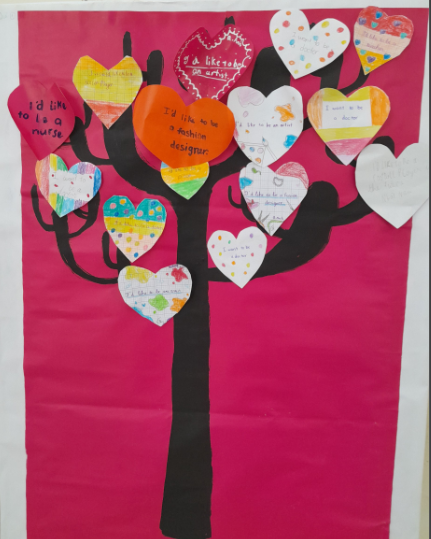 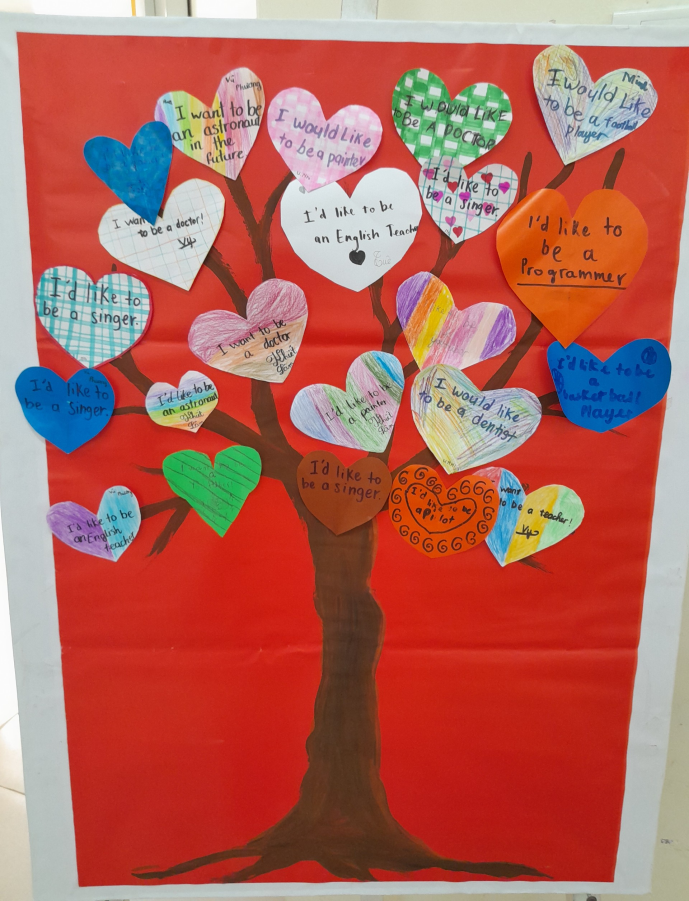 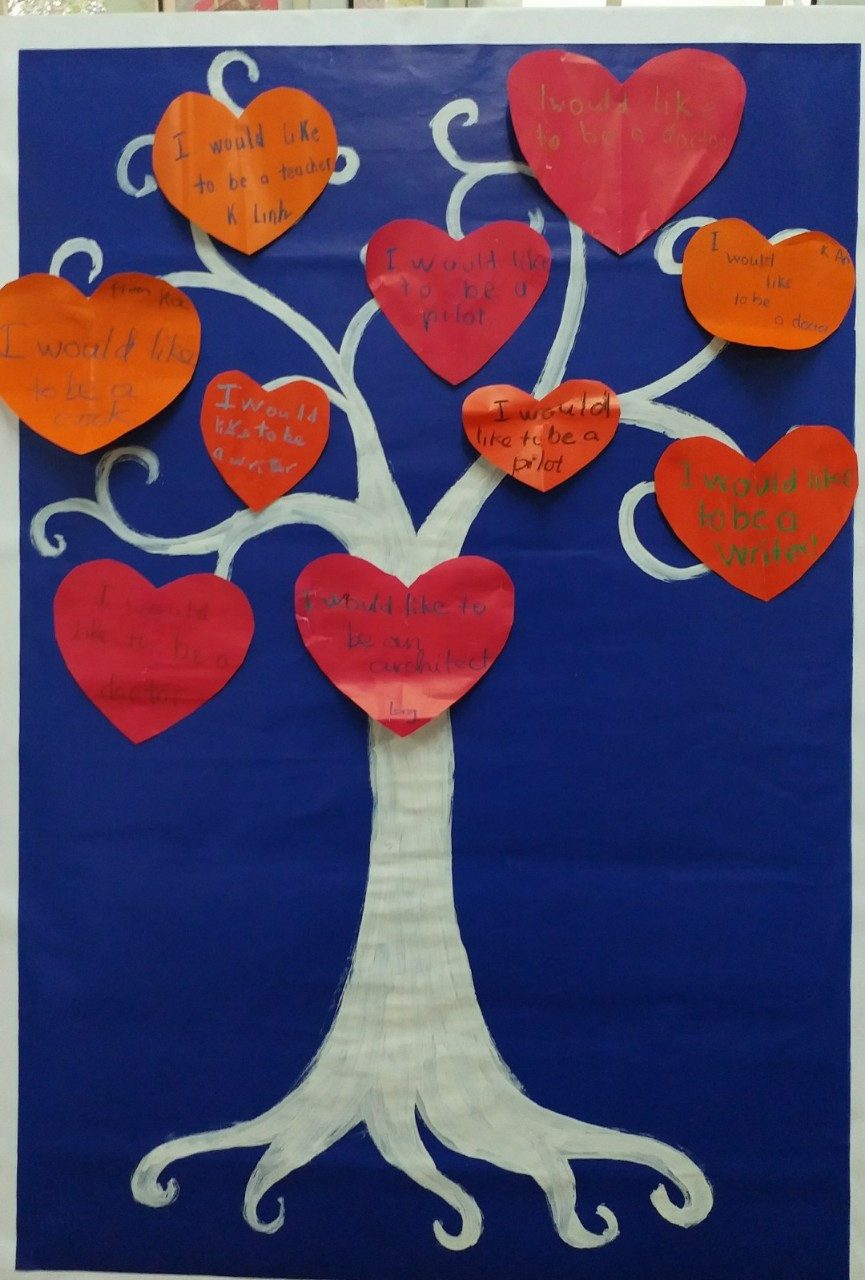 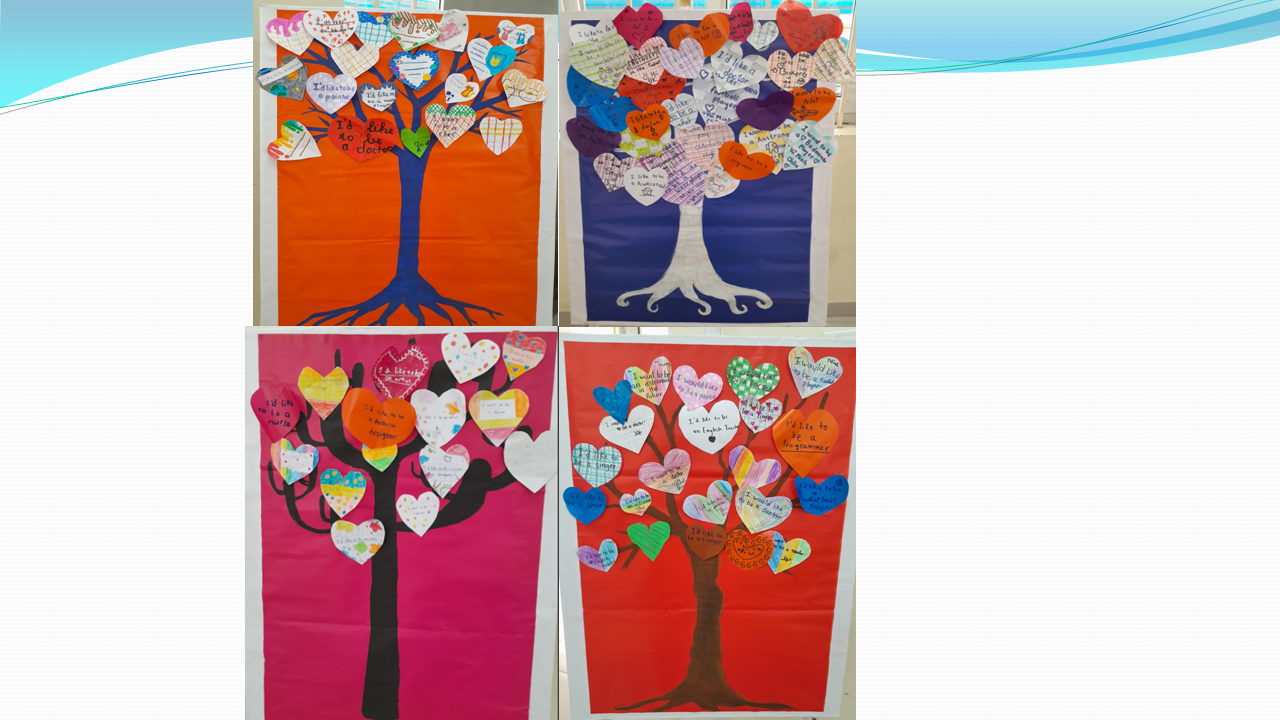 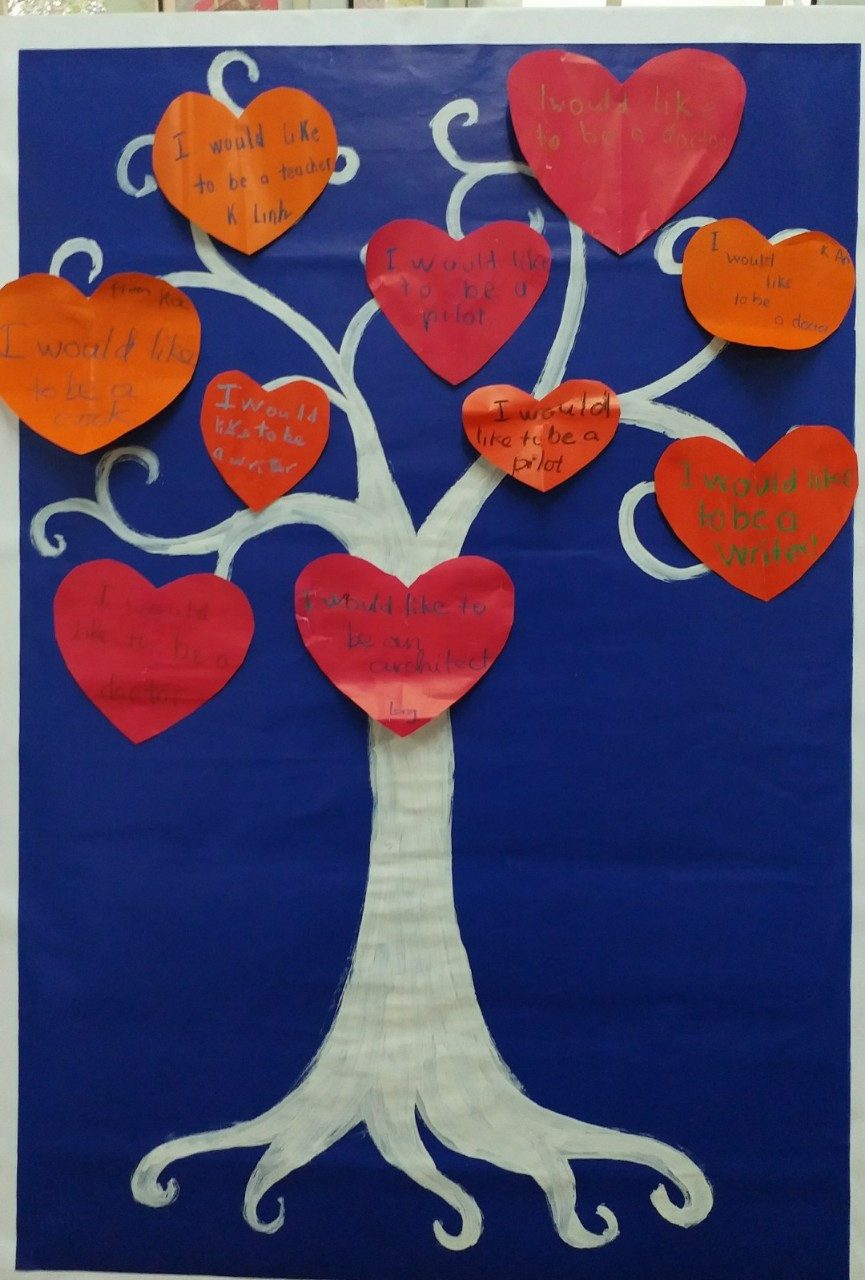 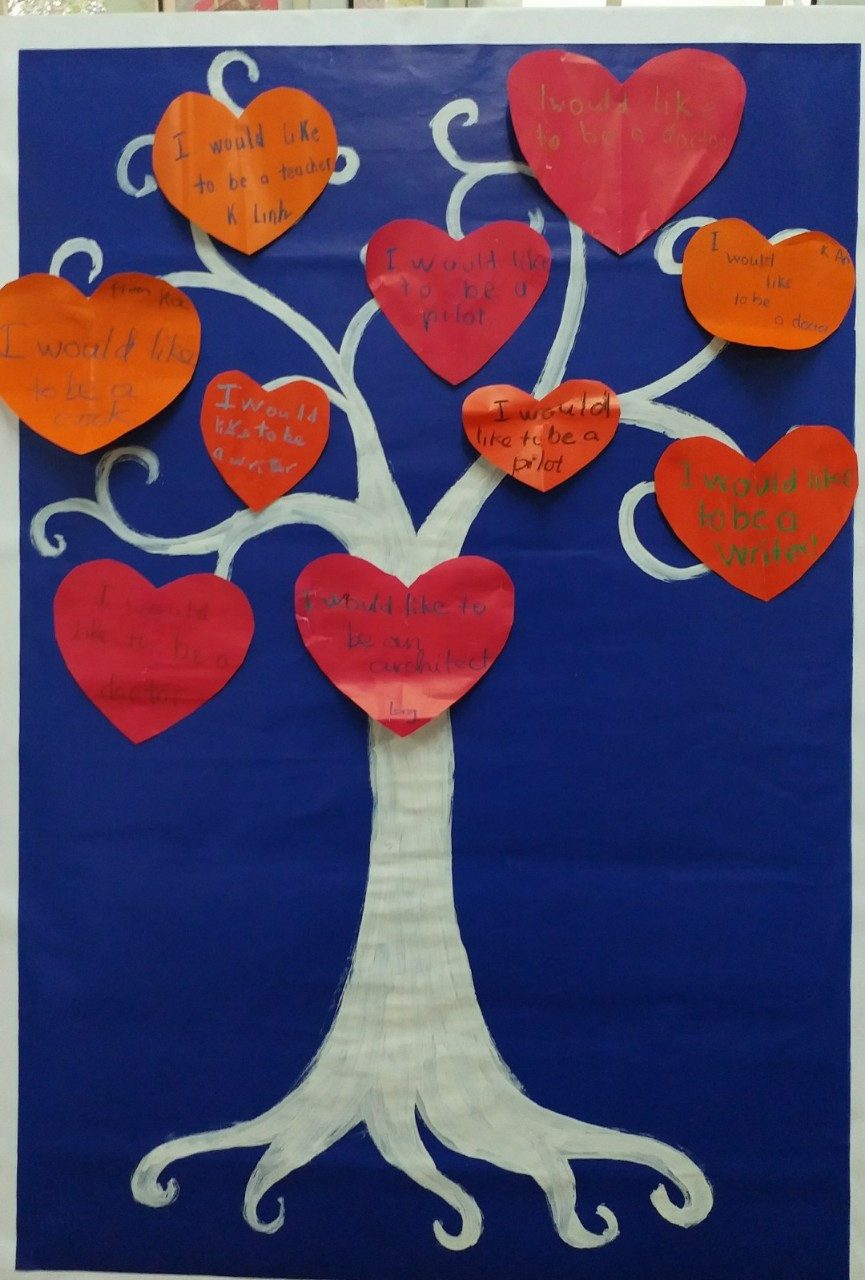 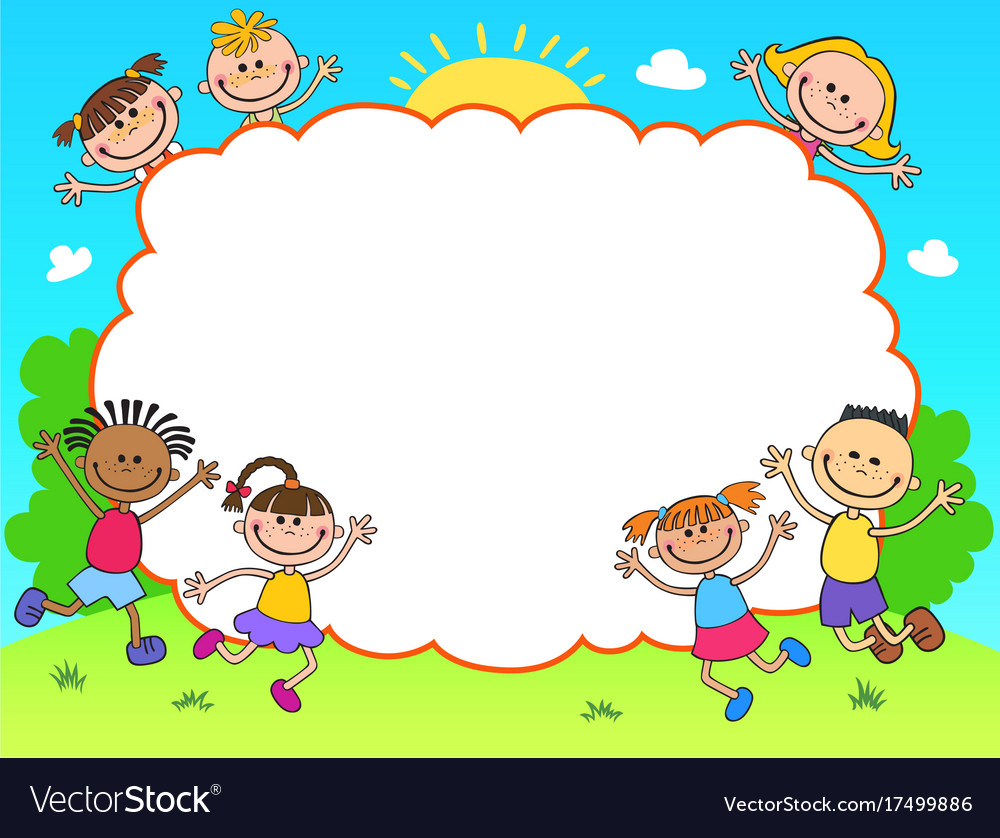 JOBS SHOW
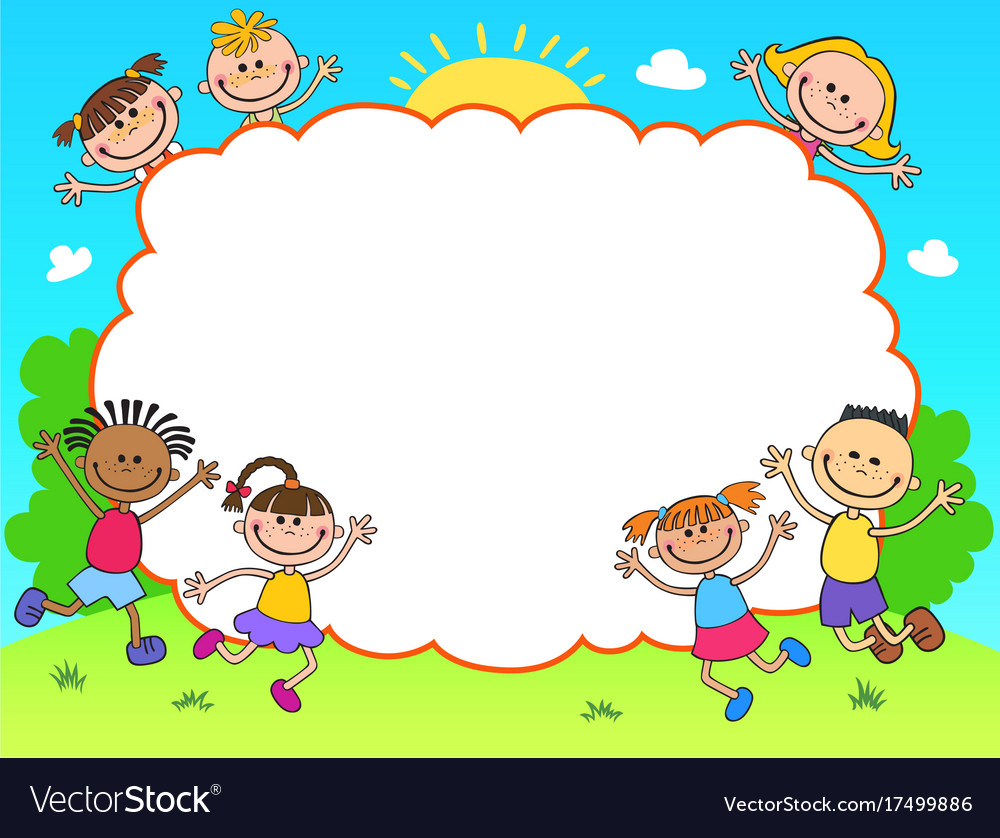 https://www.plickers.com/classes/63f832e208ea910010b0b594
Q-CARD TEST
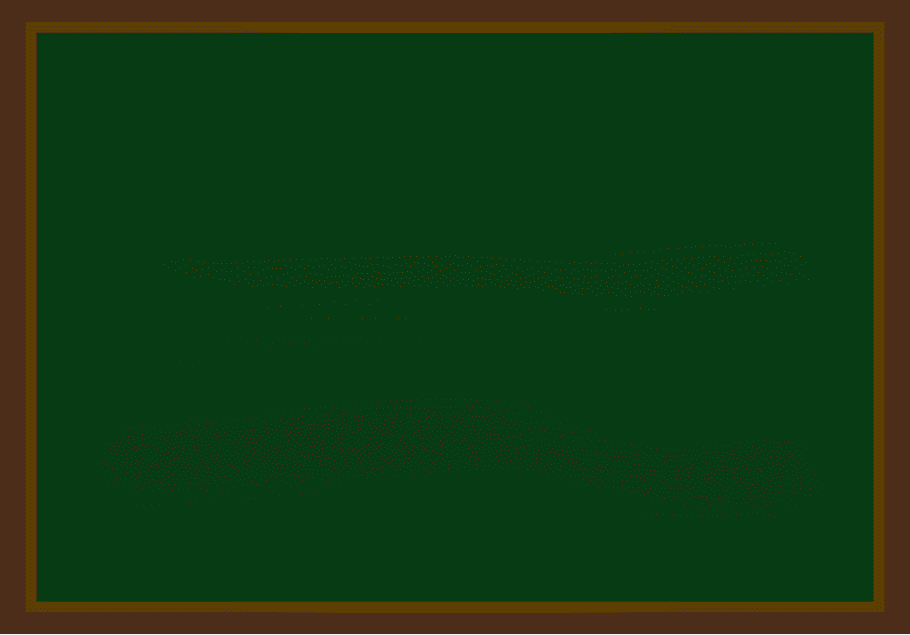 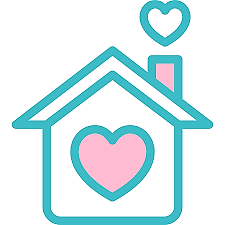 Home-link
Practice saying and writing the jobs in the lesson.
      Con luyện nói và viết các từ mới về nghề nghiệp đã học trong bài.
    pilot
  doctor
  architect
  writer
Practice talking about your dream job.
  Con luyện tập hỏi và trả lời về nghề nghiệp mình muốn làm trong tương lai.
What would you like to be in the future?
I’d like to be a/an________________.
Share your dream jobs with me and your friends by making a short video
    Chia sẻ về nghề nghiệp mơ ước của con bằng 1 video ngắn.
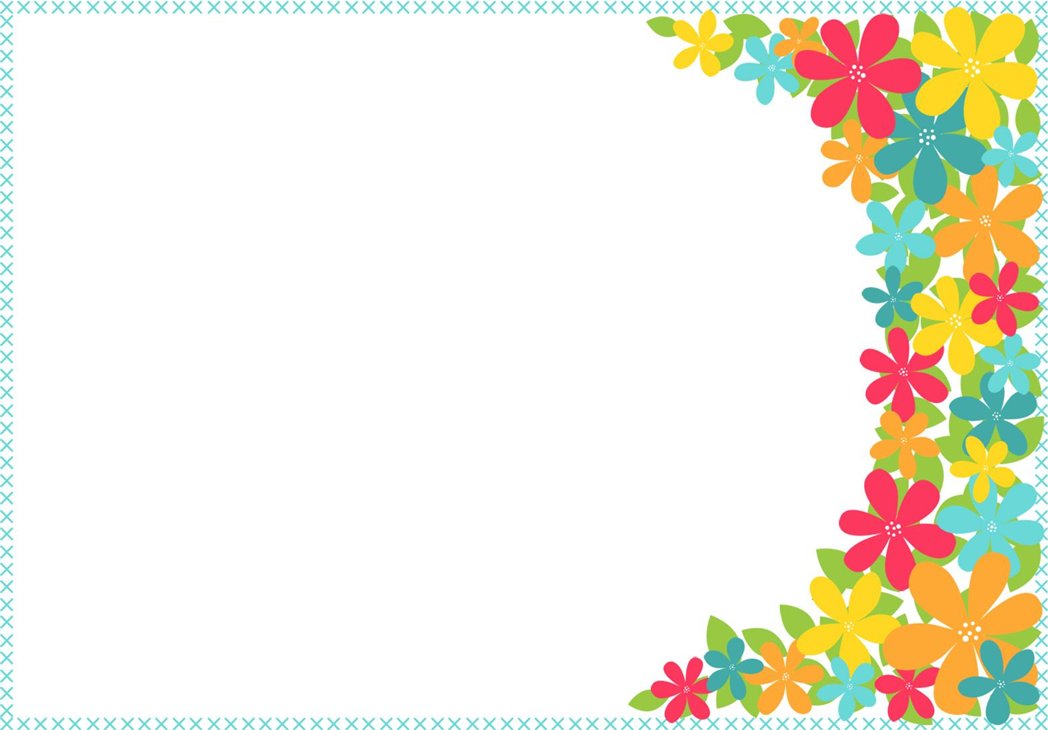 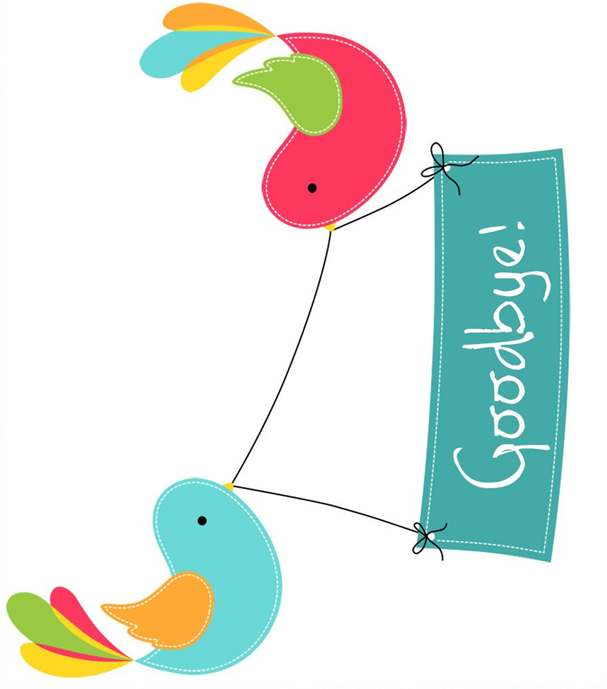 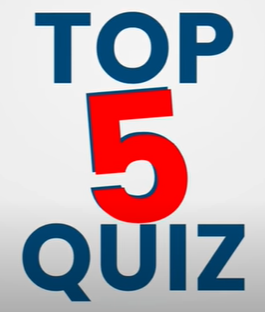 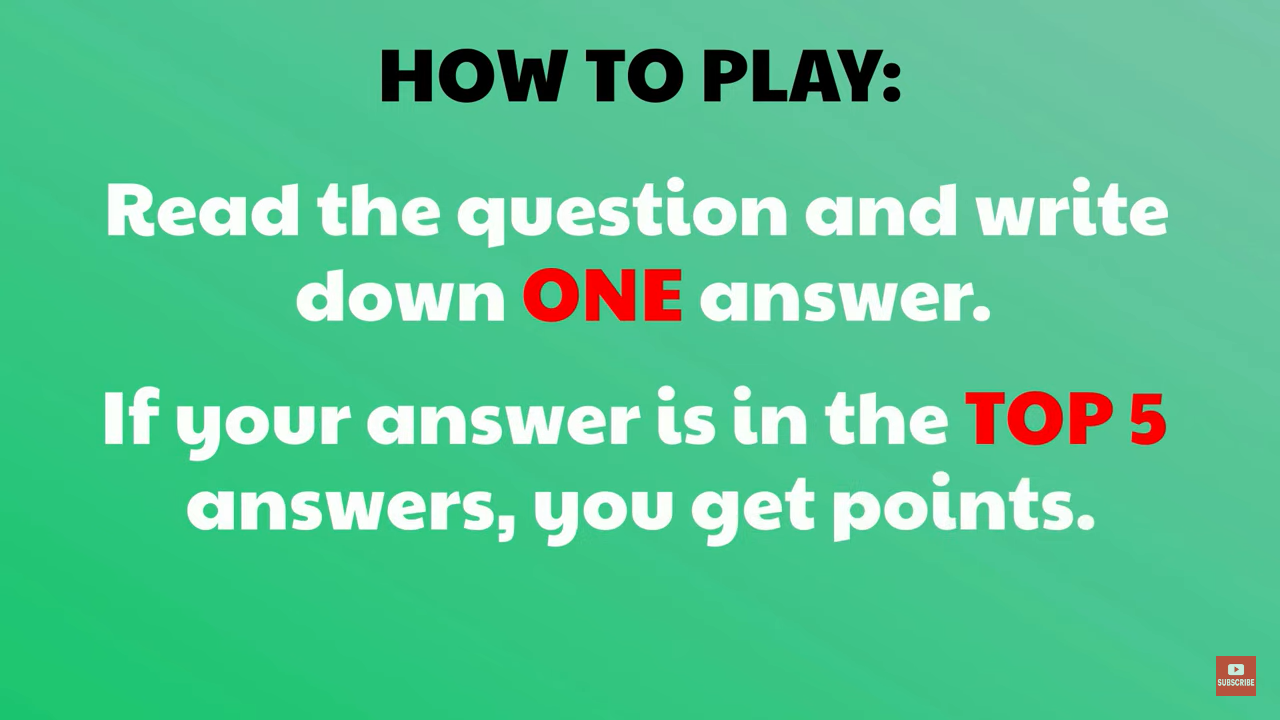 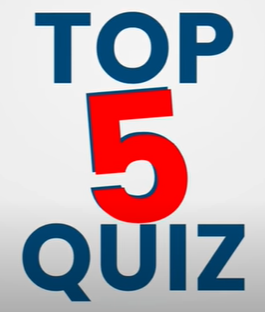 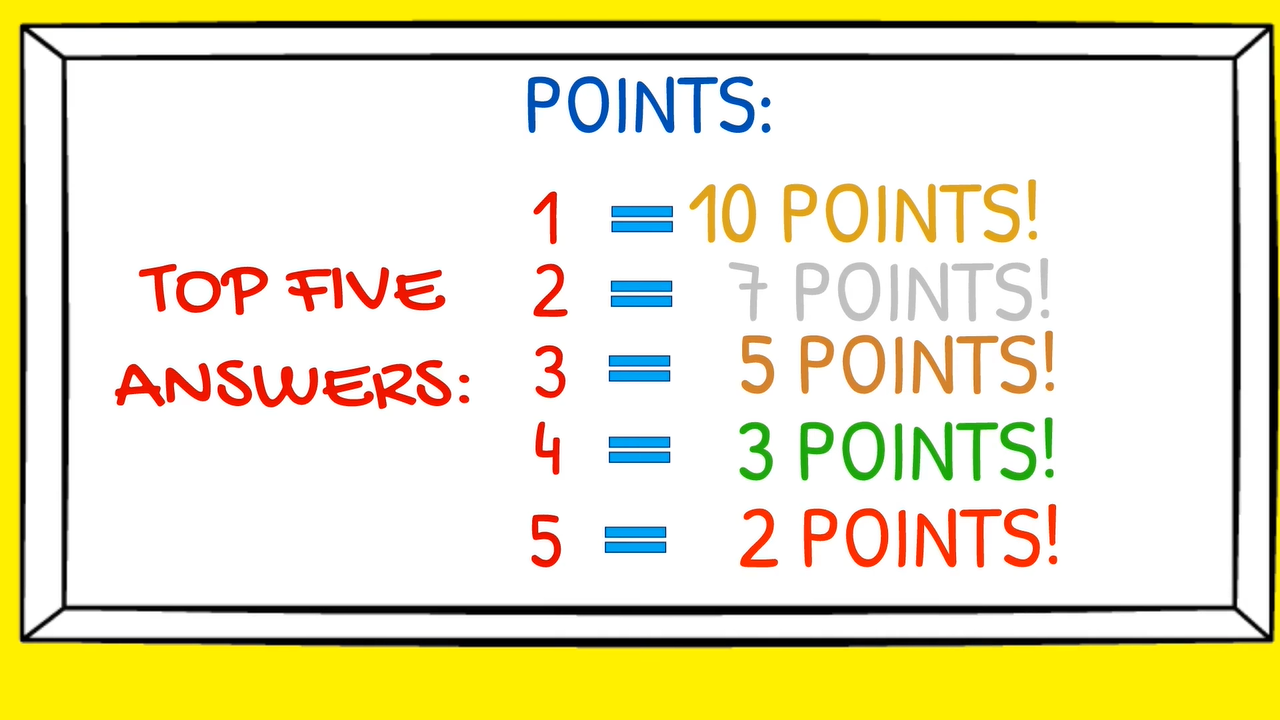 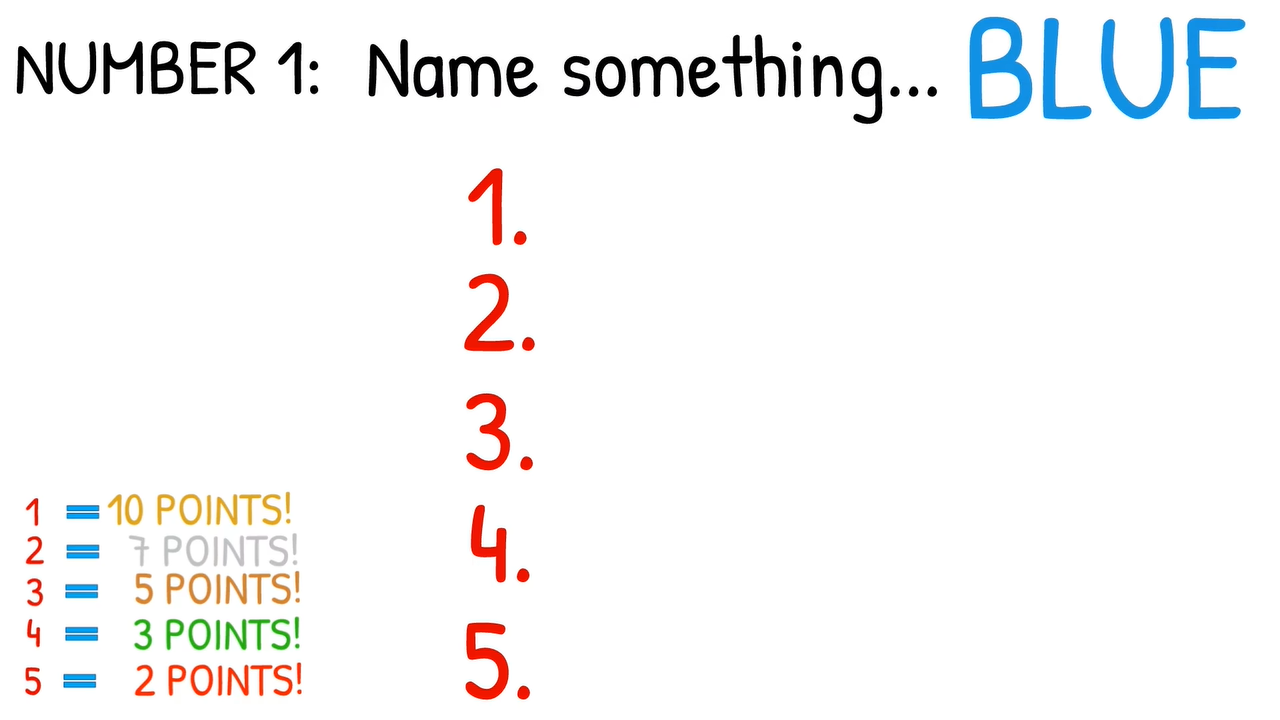 Name your dream job
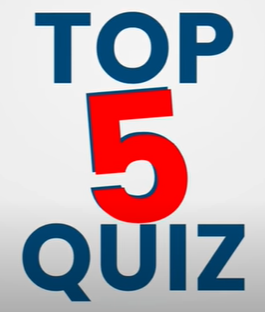 youtuber
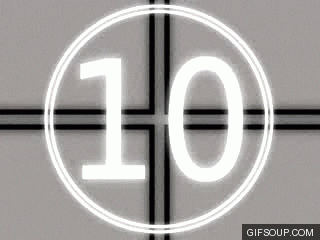 pilot
doctor
architect
writer
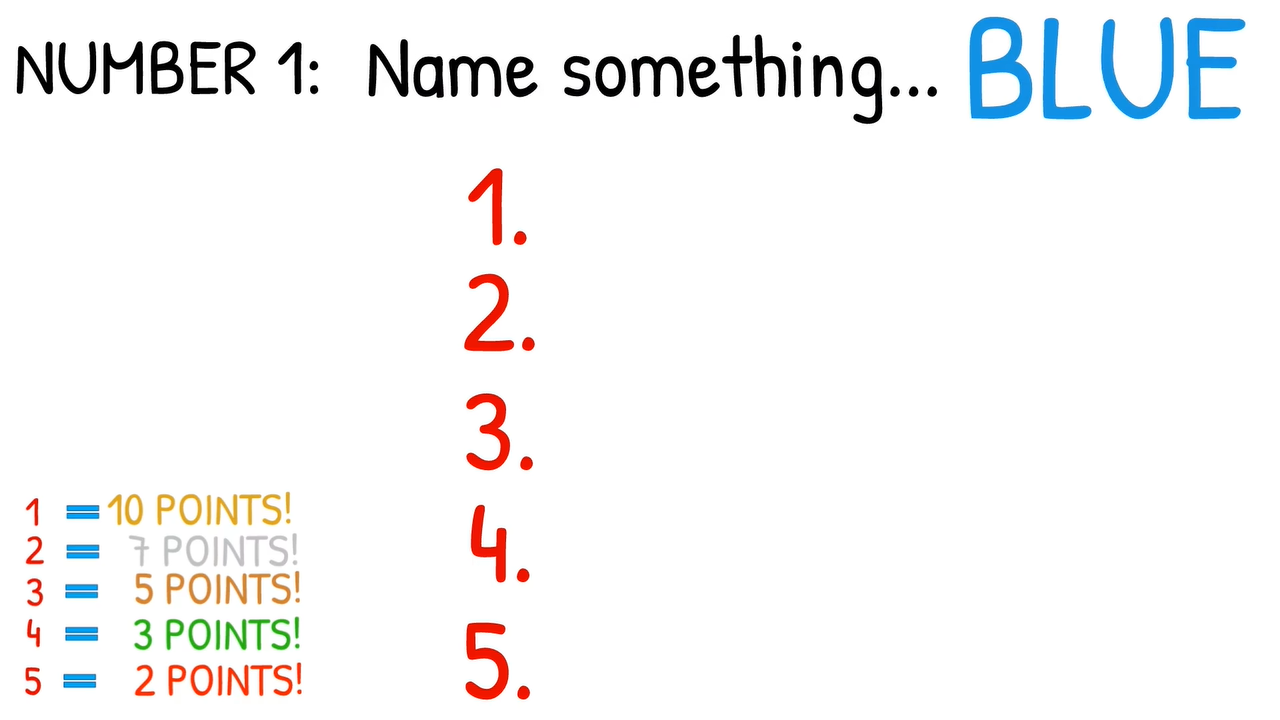 Name a job starts with letter S
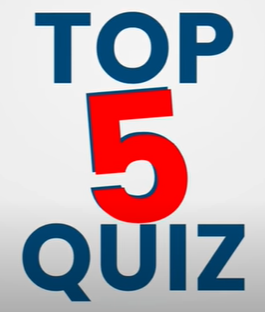 singer
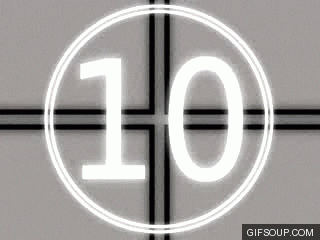 scientist
shopkeeper
soccer player
soldier
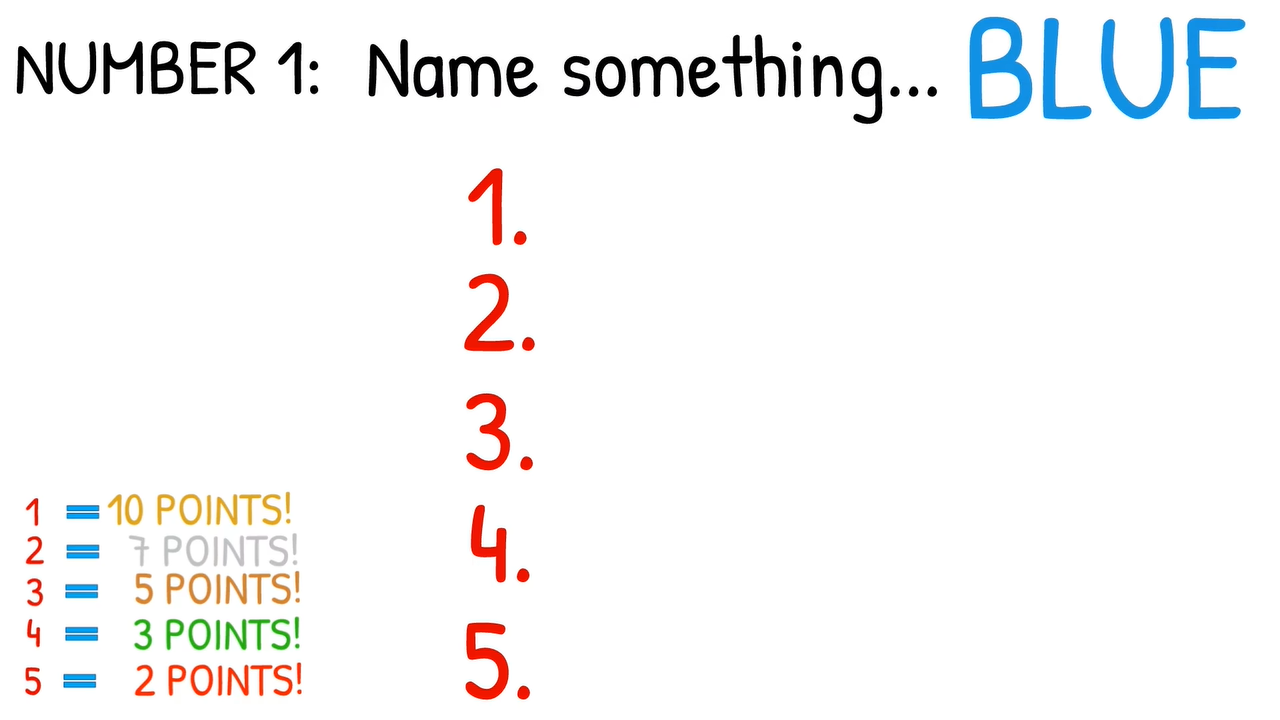 2
Name a job for WOMAN
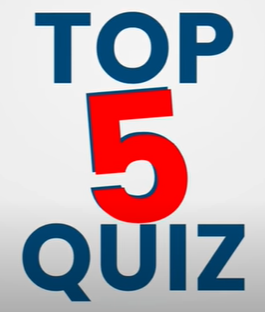 housewife
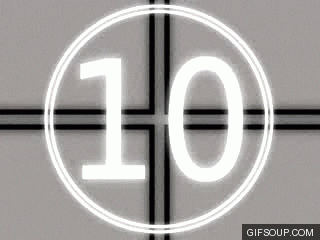 teacher
clerk/officer
nurse
dancer
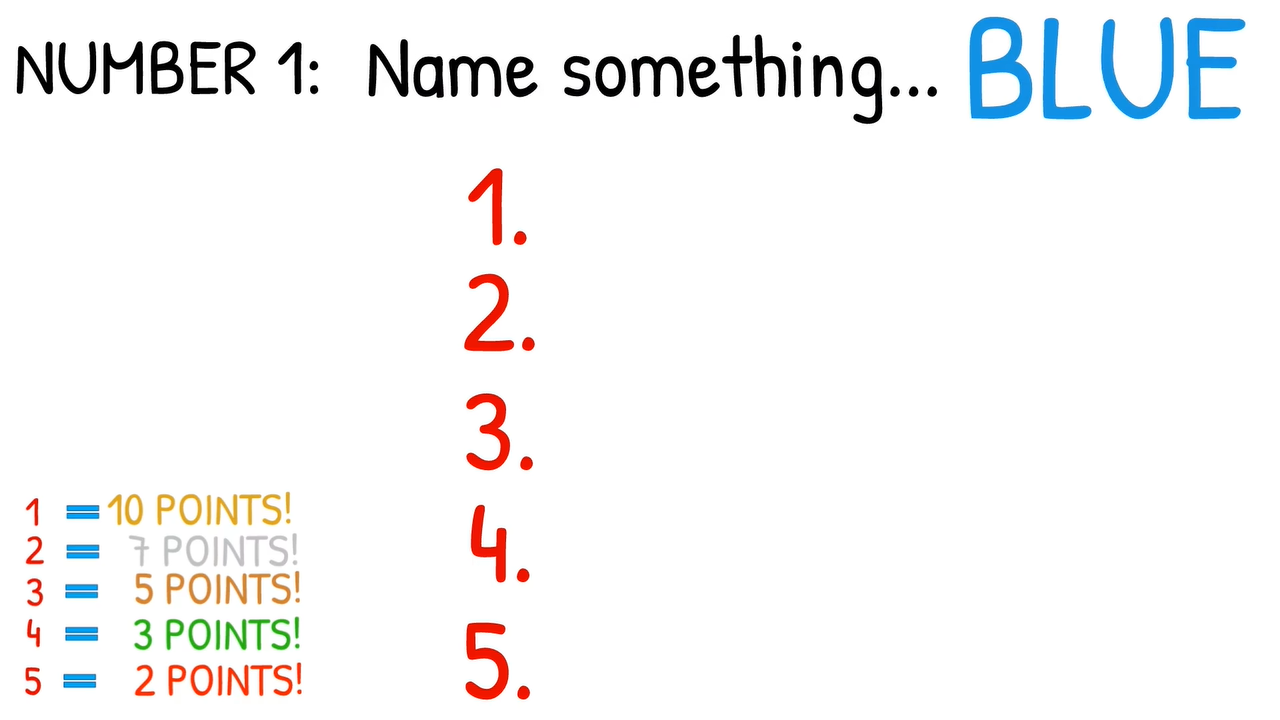 3
Name a job for MAN
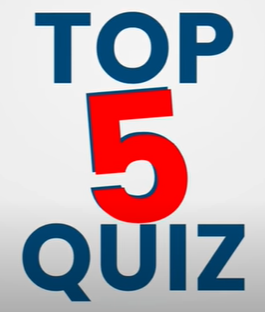 architect
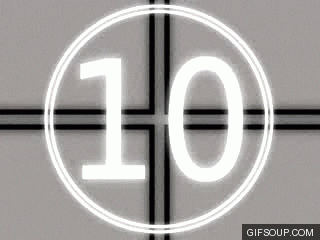 pilot
policeman
soldier
astronaut
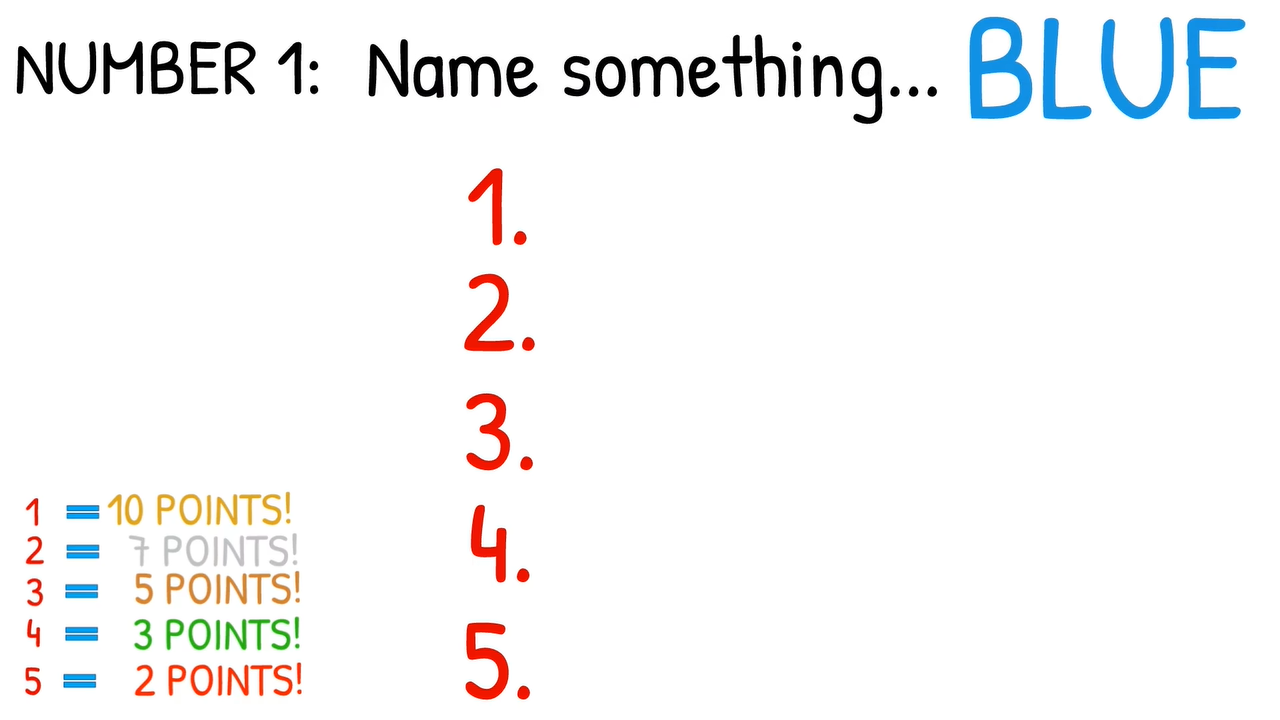 4
Name a job starts with letter F
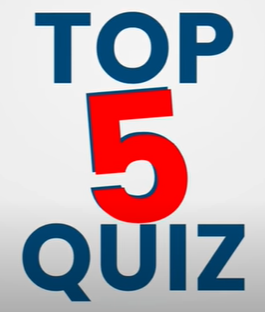 fireman/firefighter
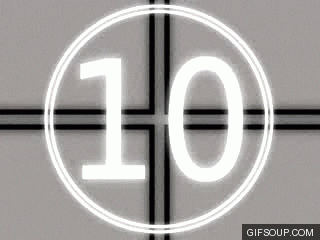 footballer
fishman
farmer
fashion designer
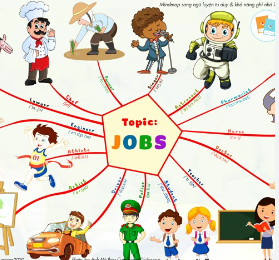 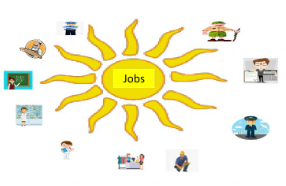 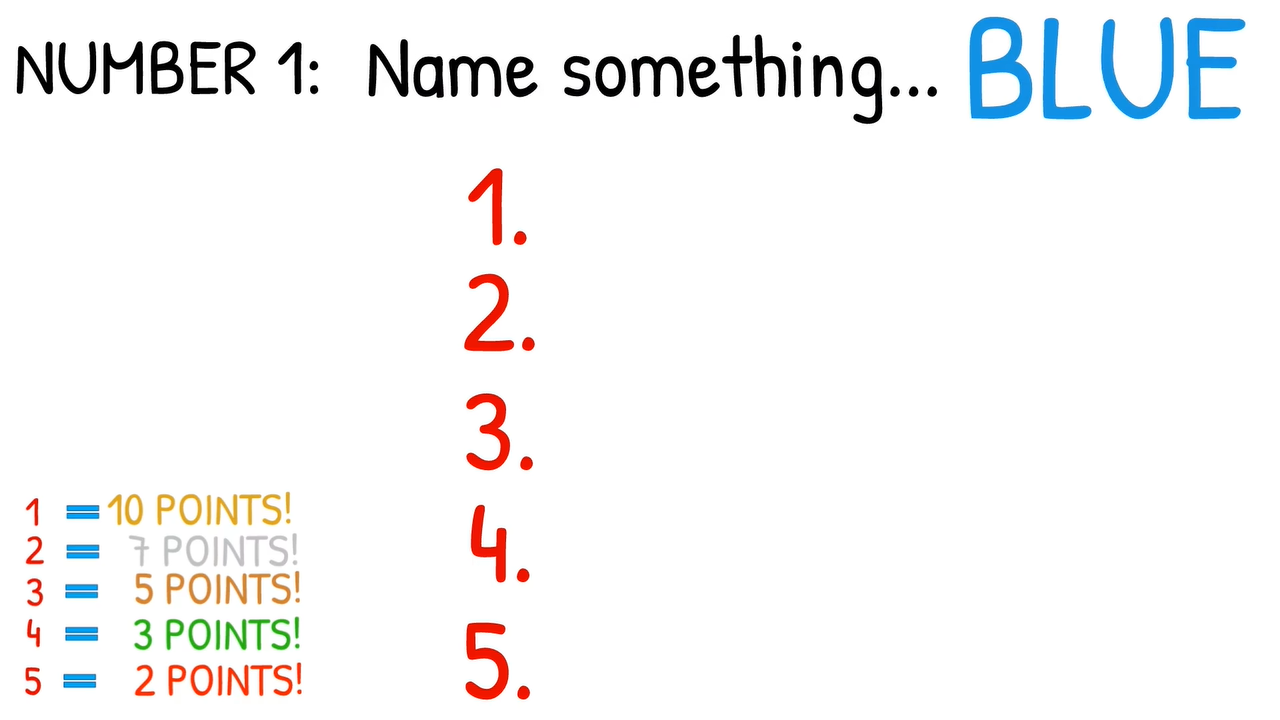 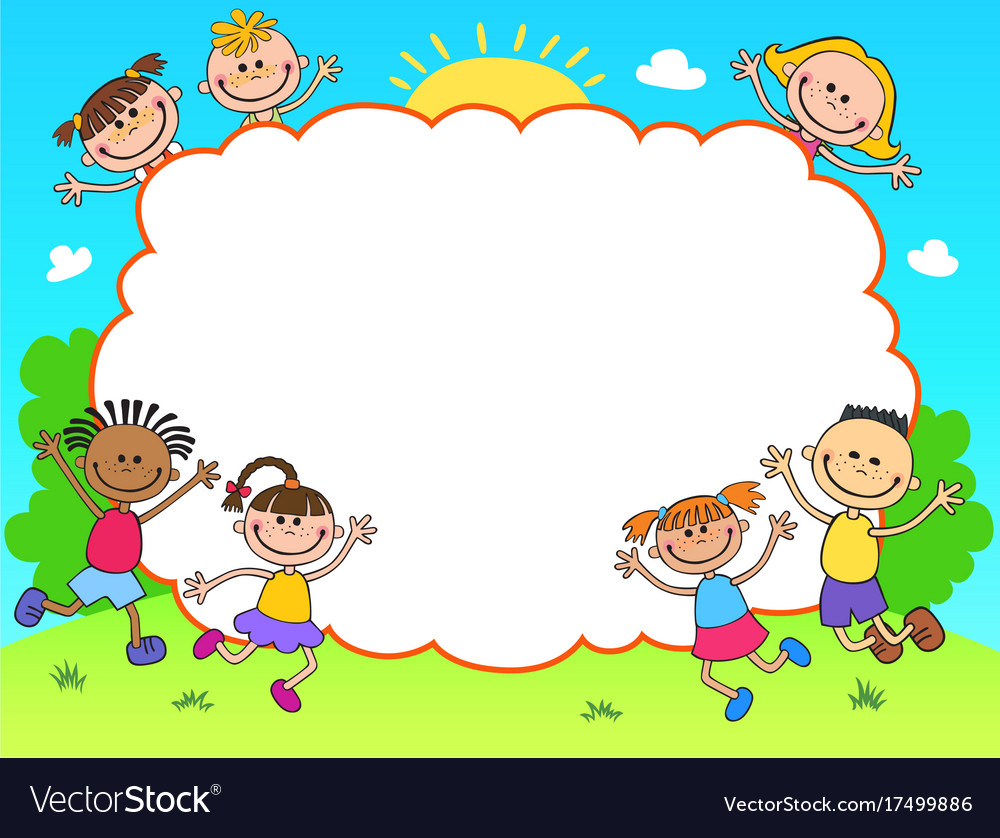 5
Name your future job
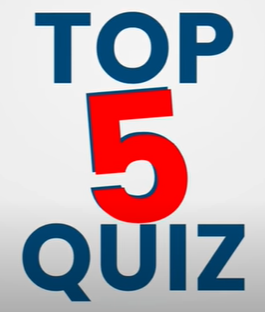 youtuber
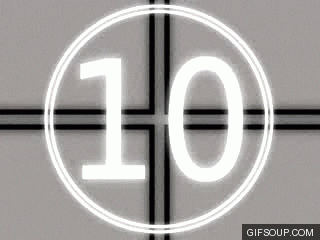 doctor
teacher
pilot
cook
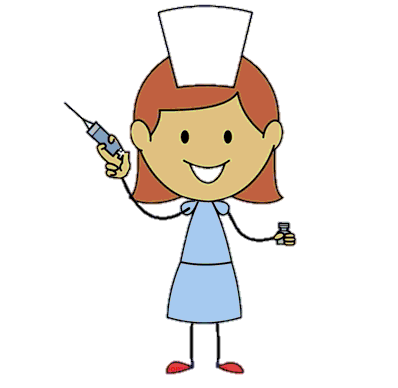 Hello. Nice to meet you.
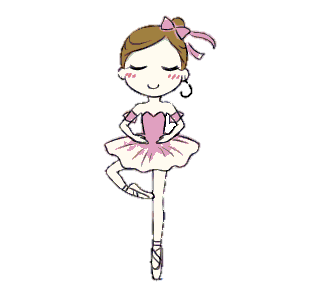 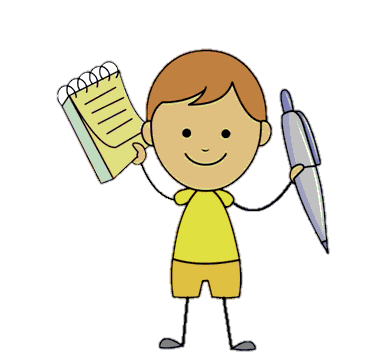 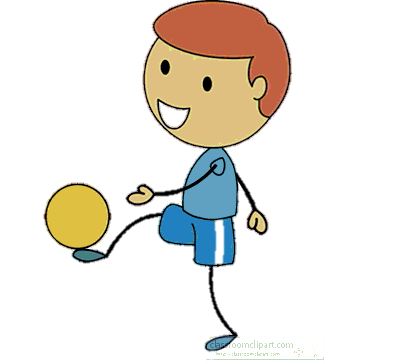 Lily
Ben
Chi
Minh
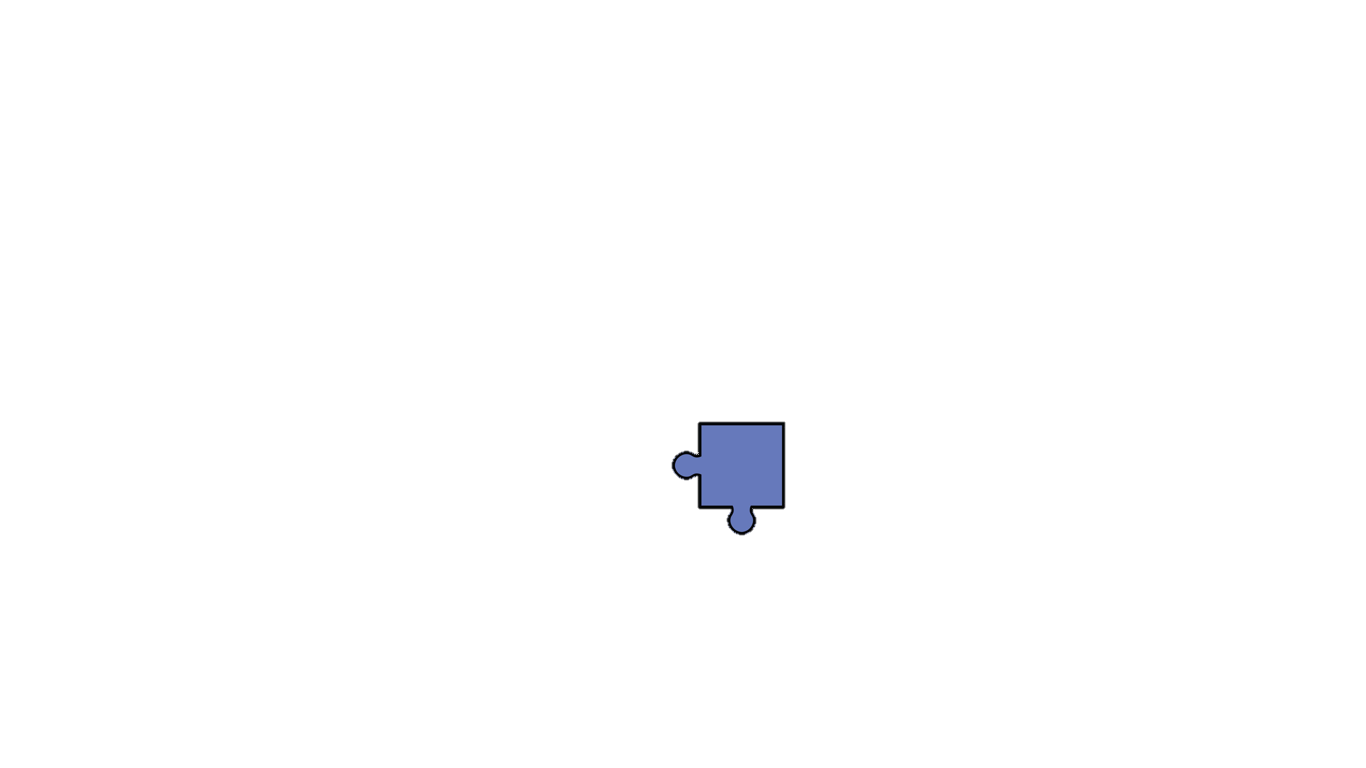 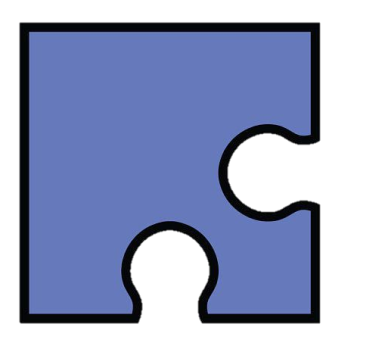 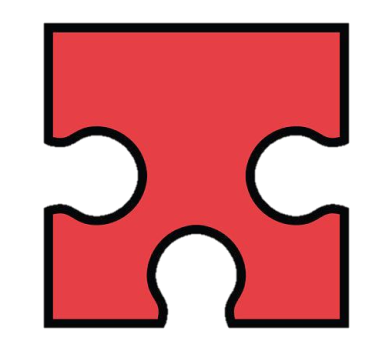 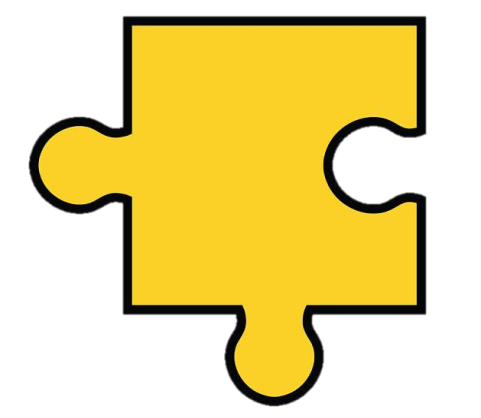 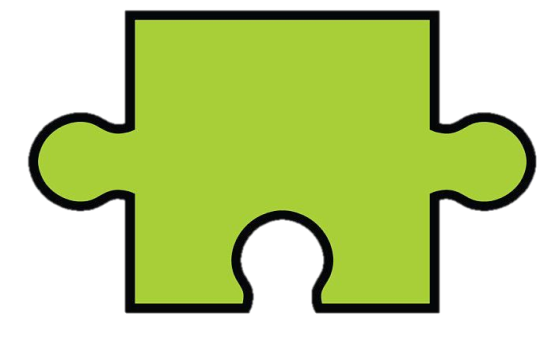 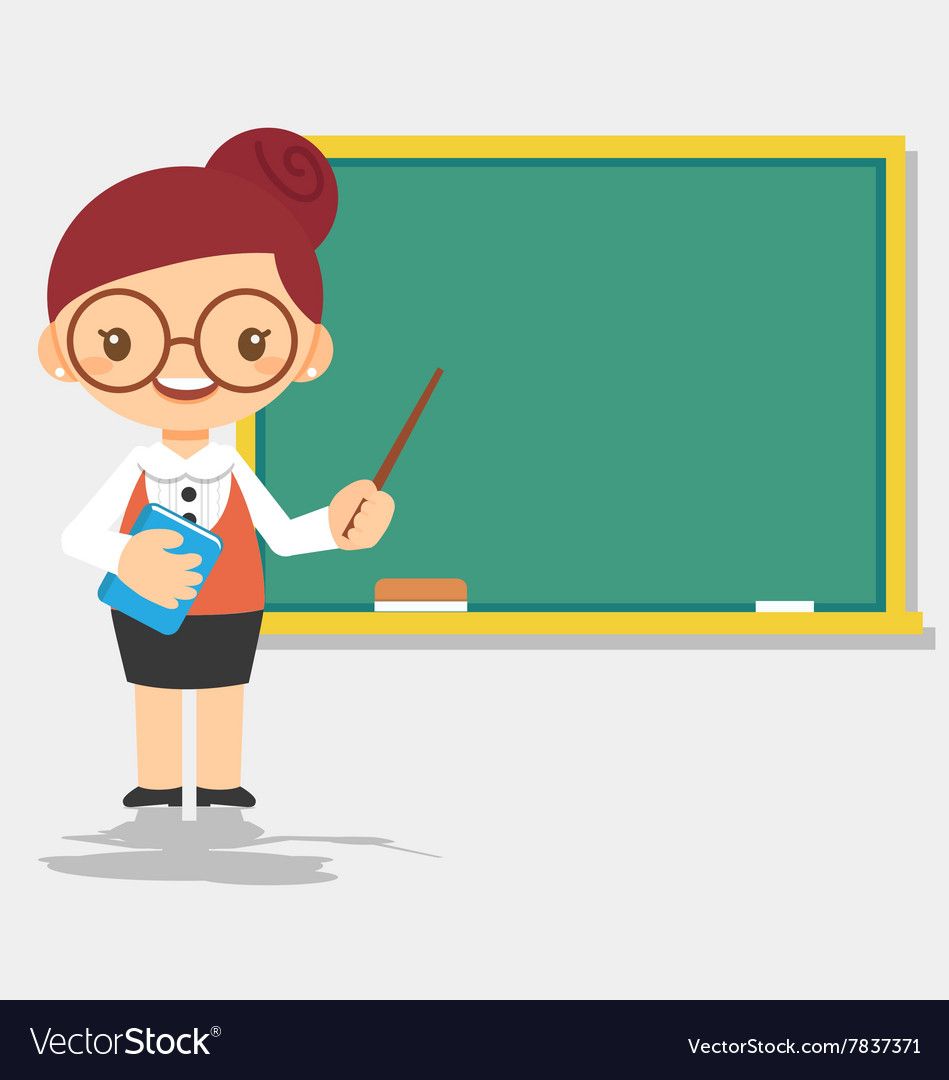 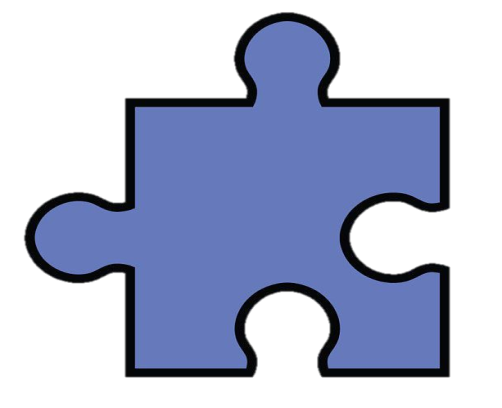 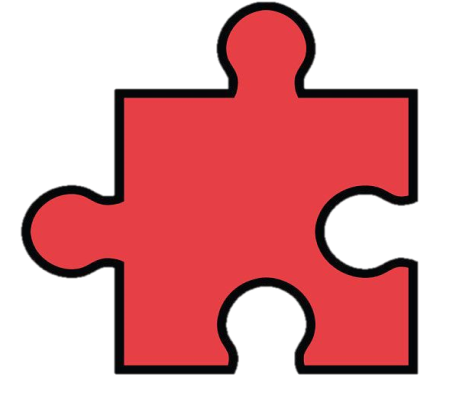 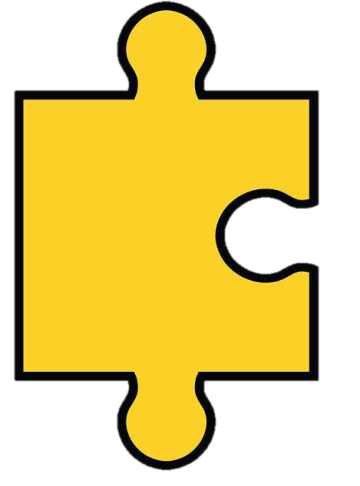 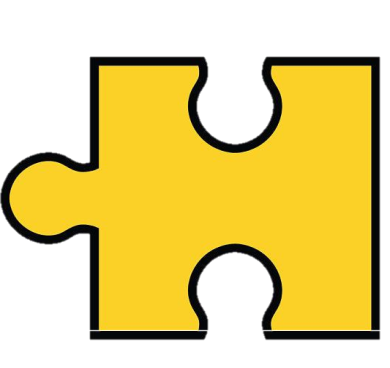 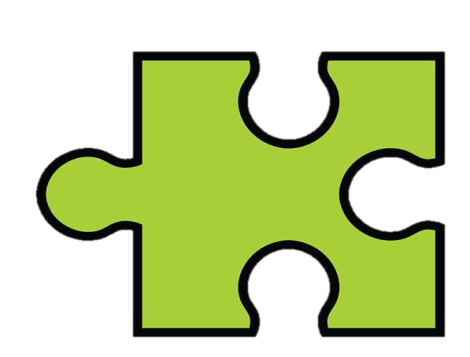 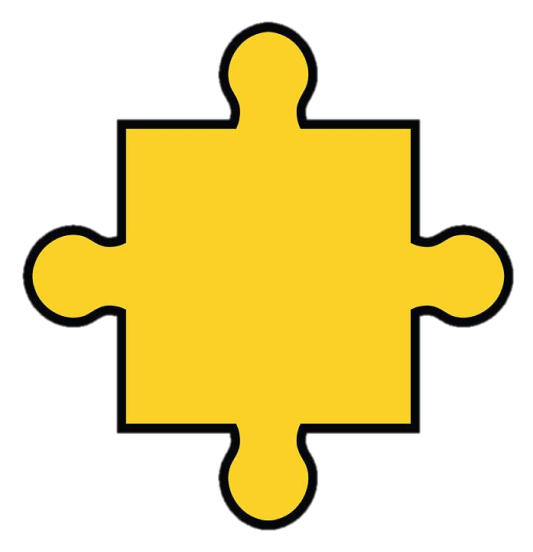 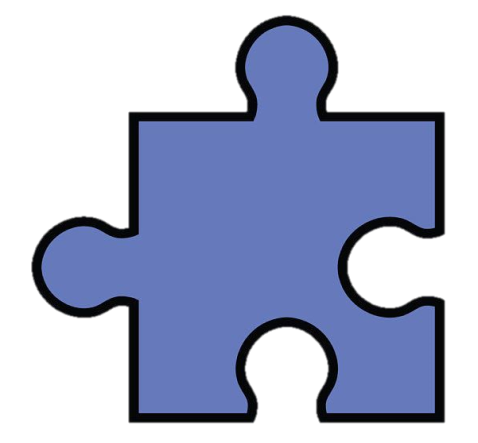 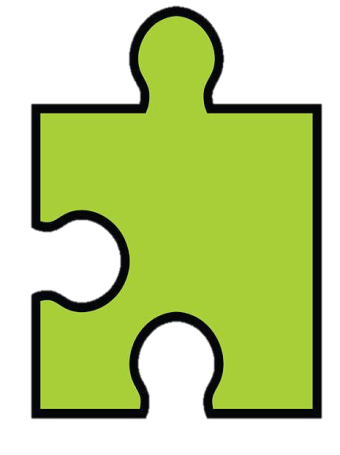 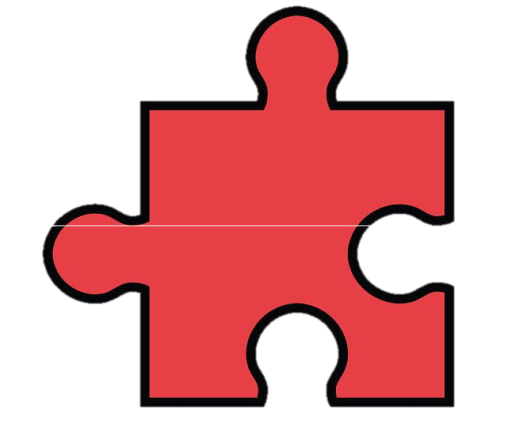 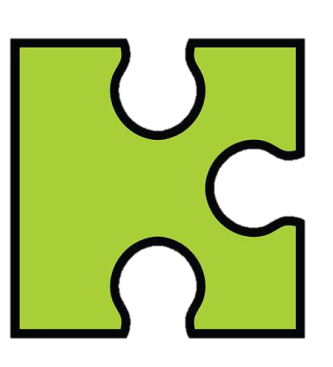 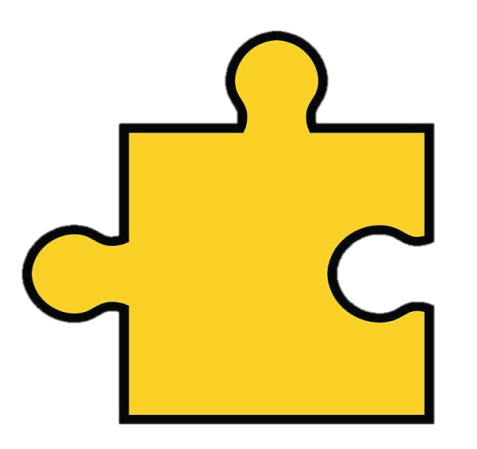 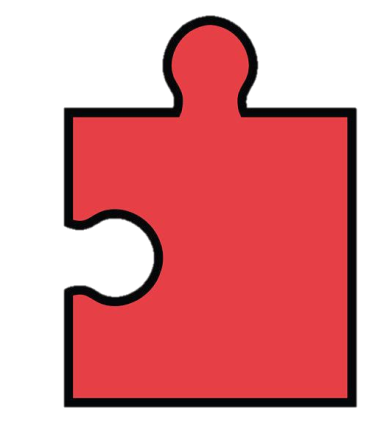 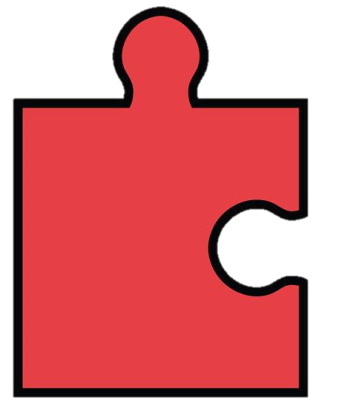 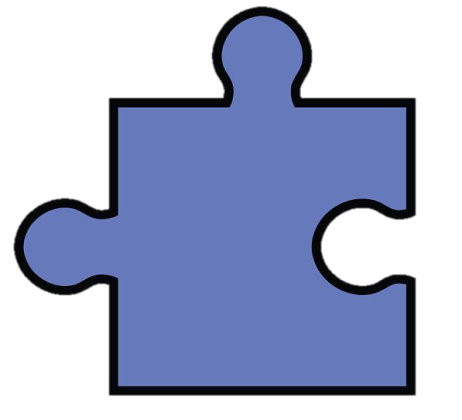 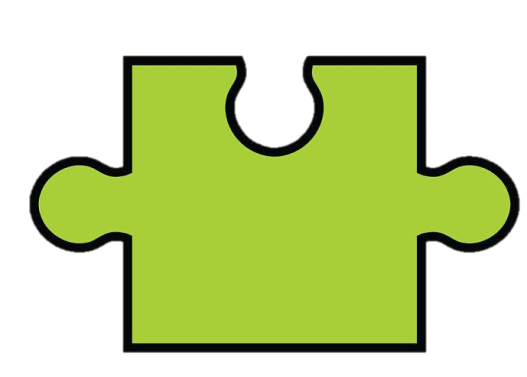 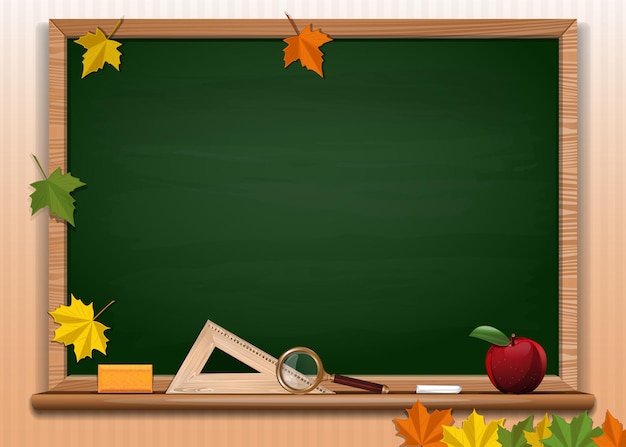 https://www.baamboozle.com/classic/908877
Game  2teams-What would you like to be in the future?
Why?
https://www.baamboozle.com/classic/1260624
Game 2What /Why
Game 3: https://www.baamboozle.com/classic/1063961
Chỉ What..hay duyet
I’d like to be a ballerina.
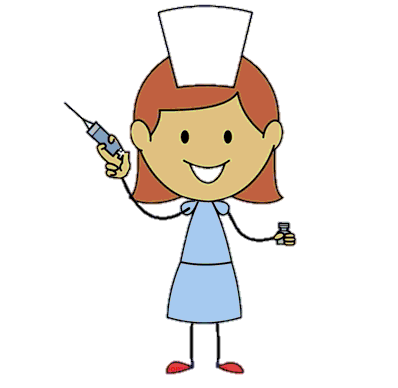 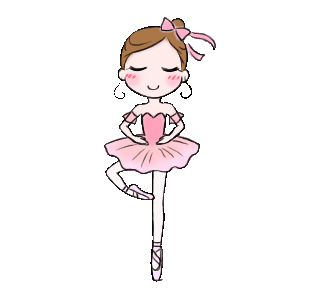 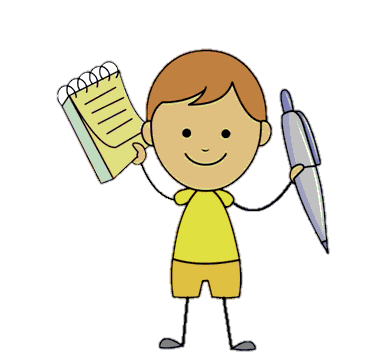 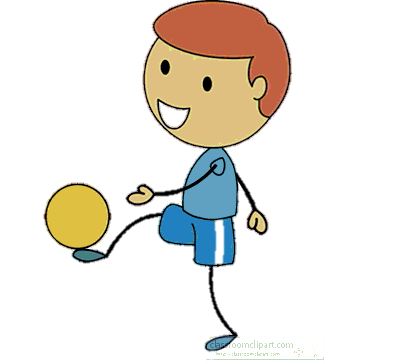 Lily
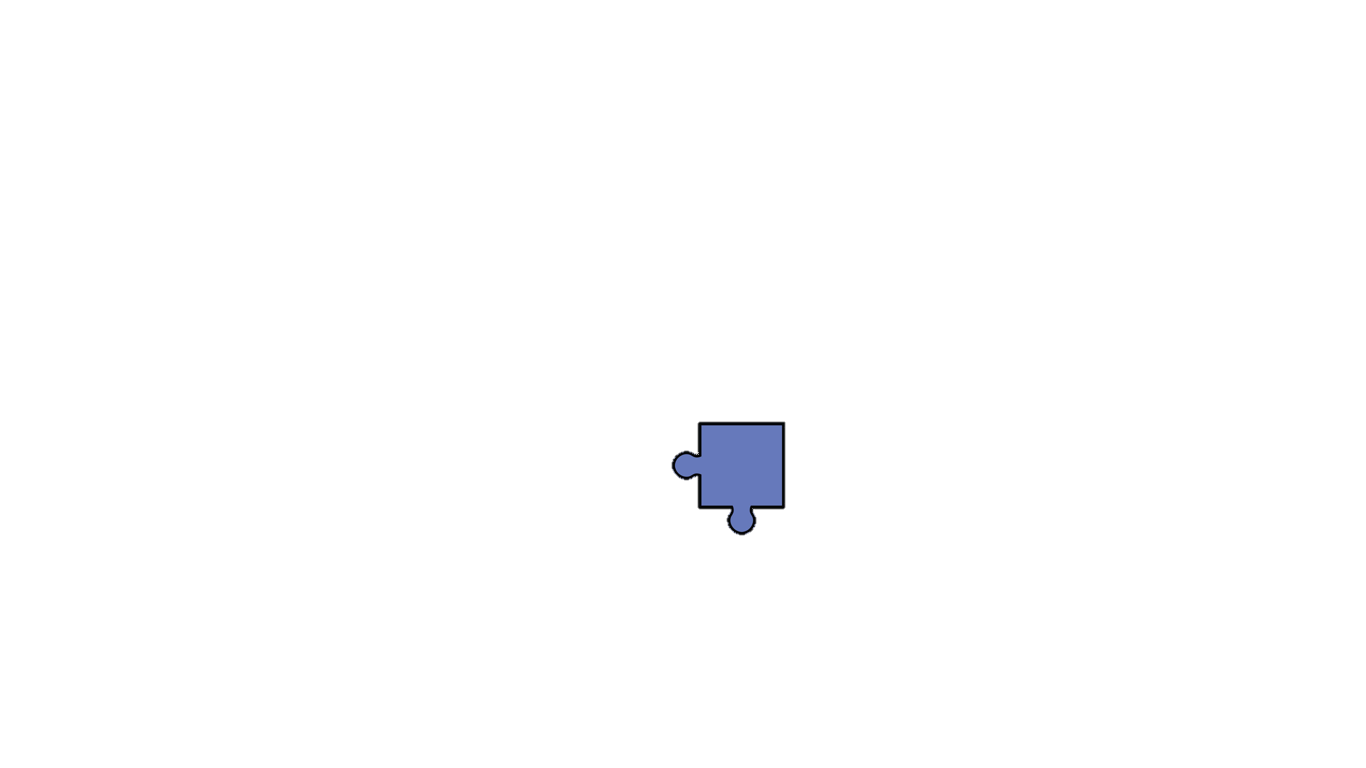 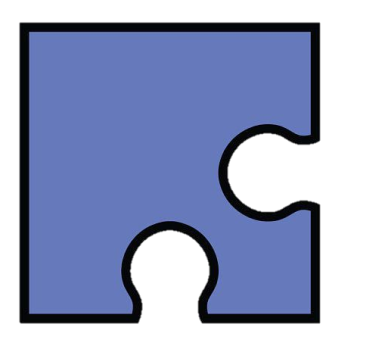 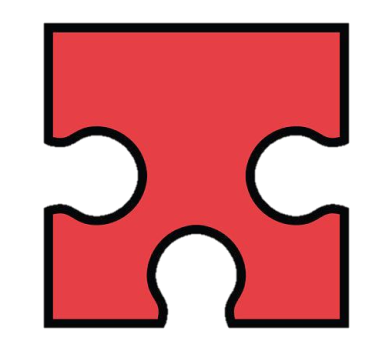 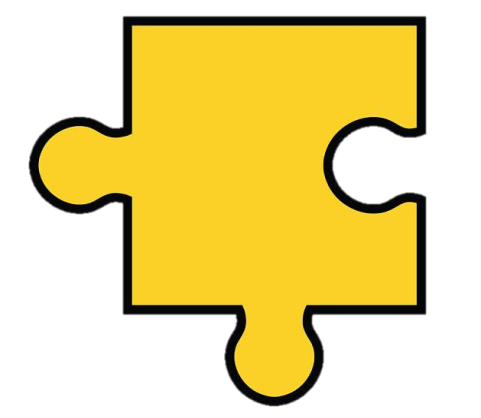 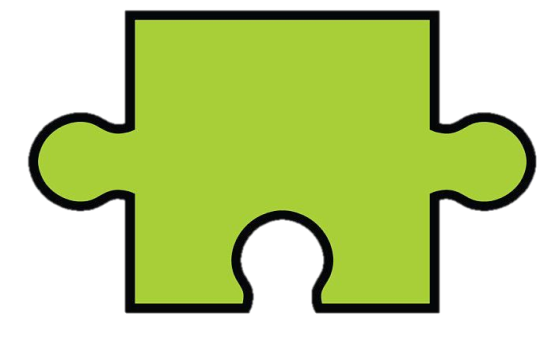 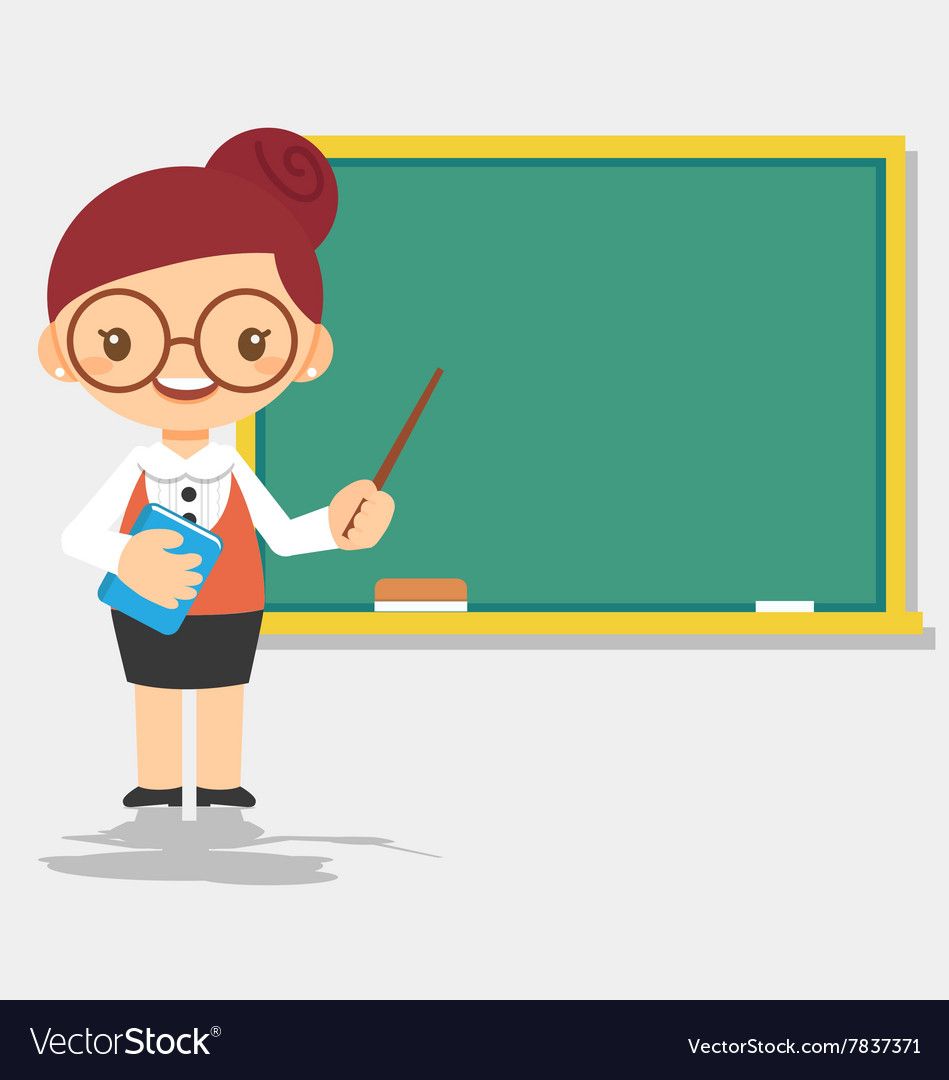 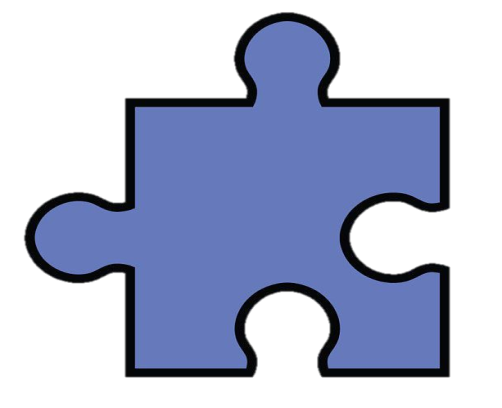 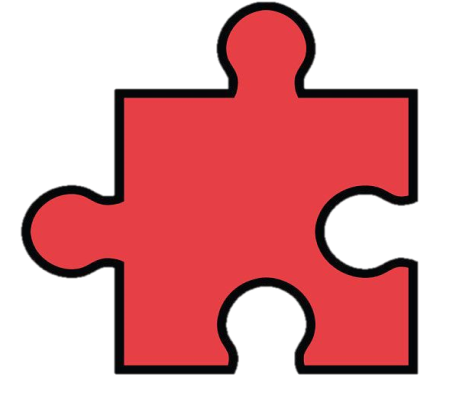 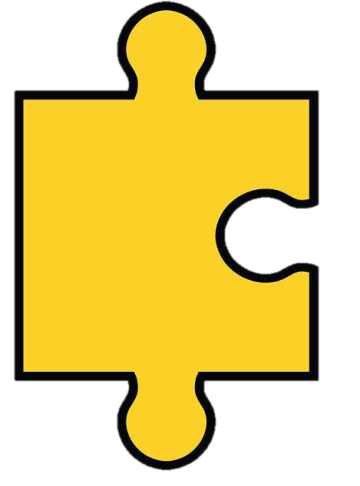 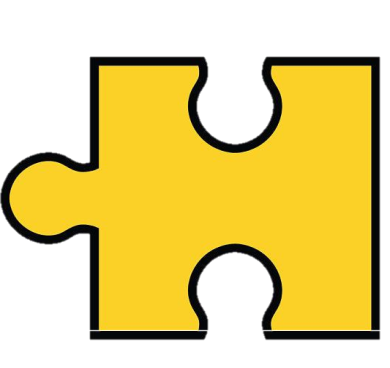 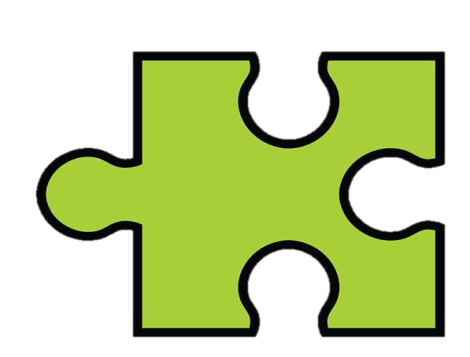 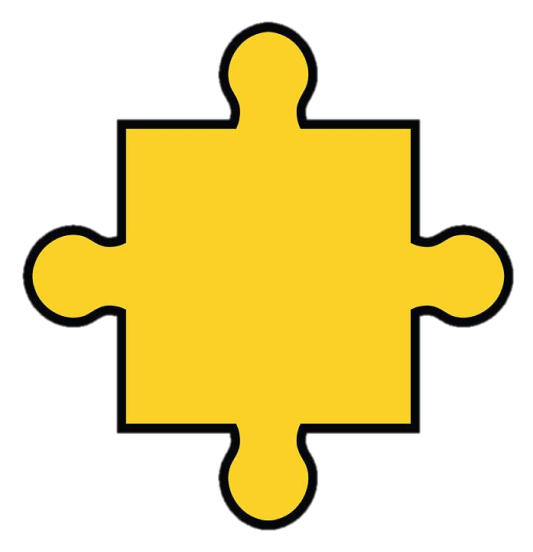 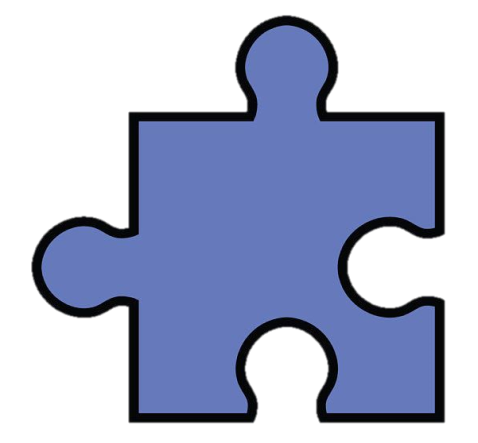 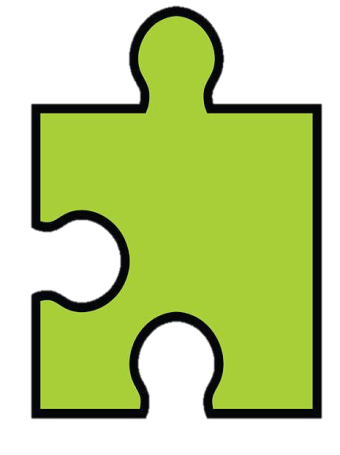 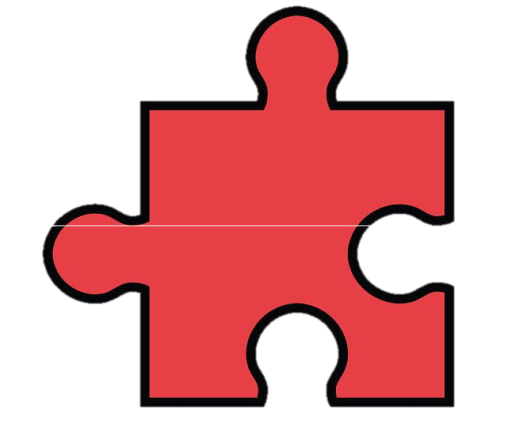 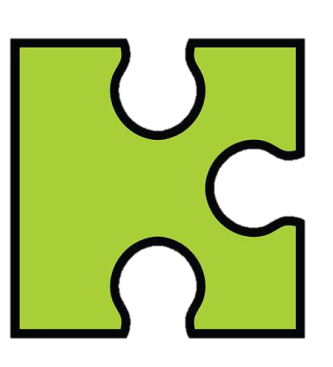 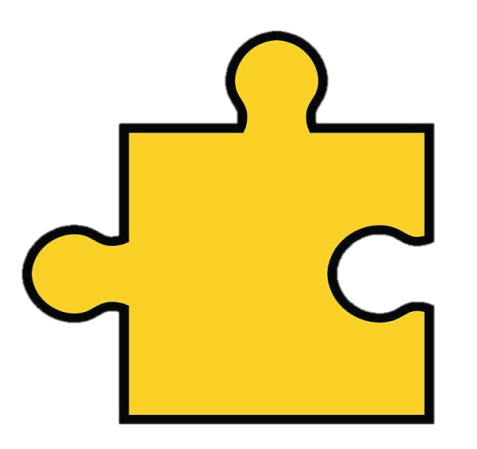 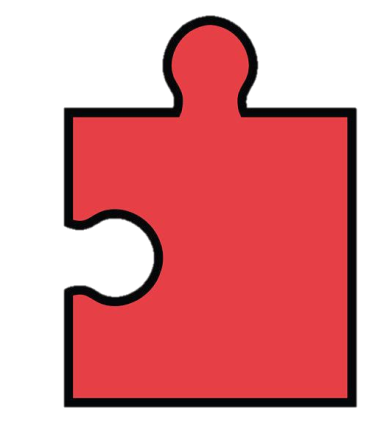 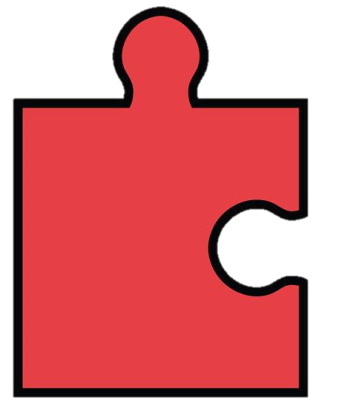 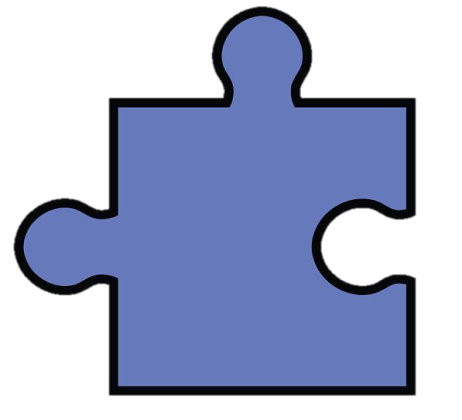 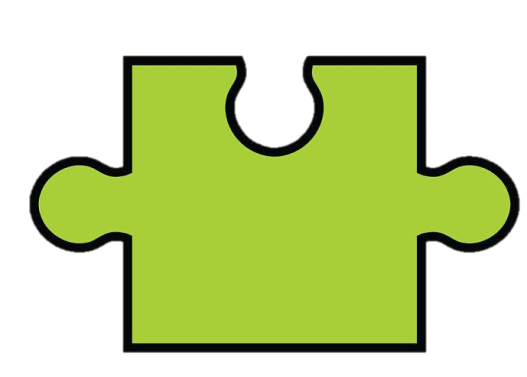 I would like to be a football player.
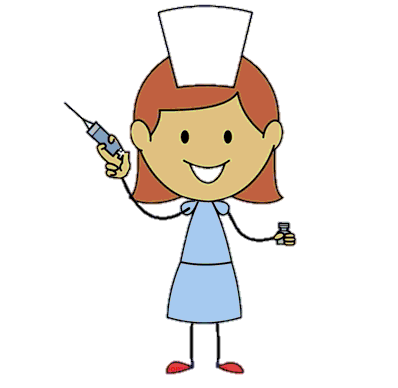 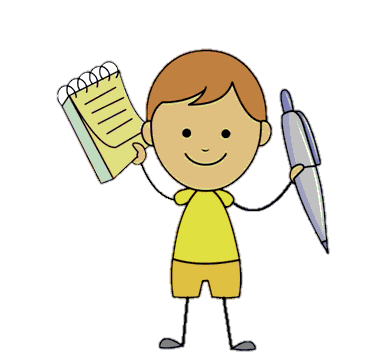 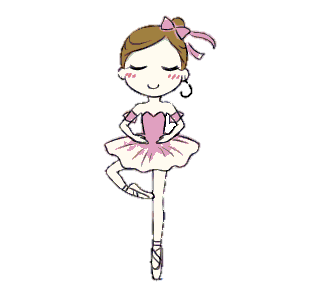 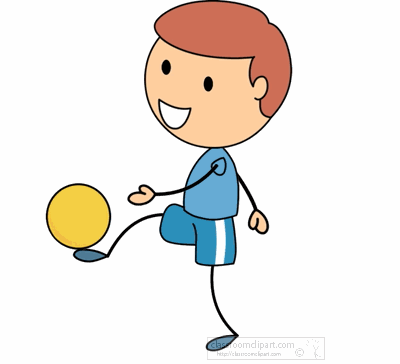 Ben
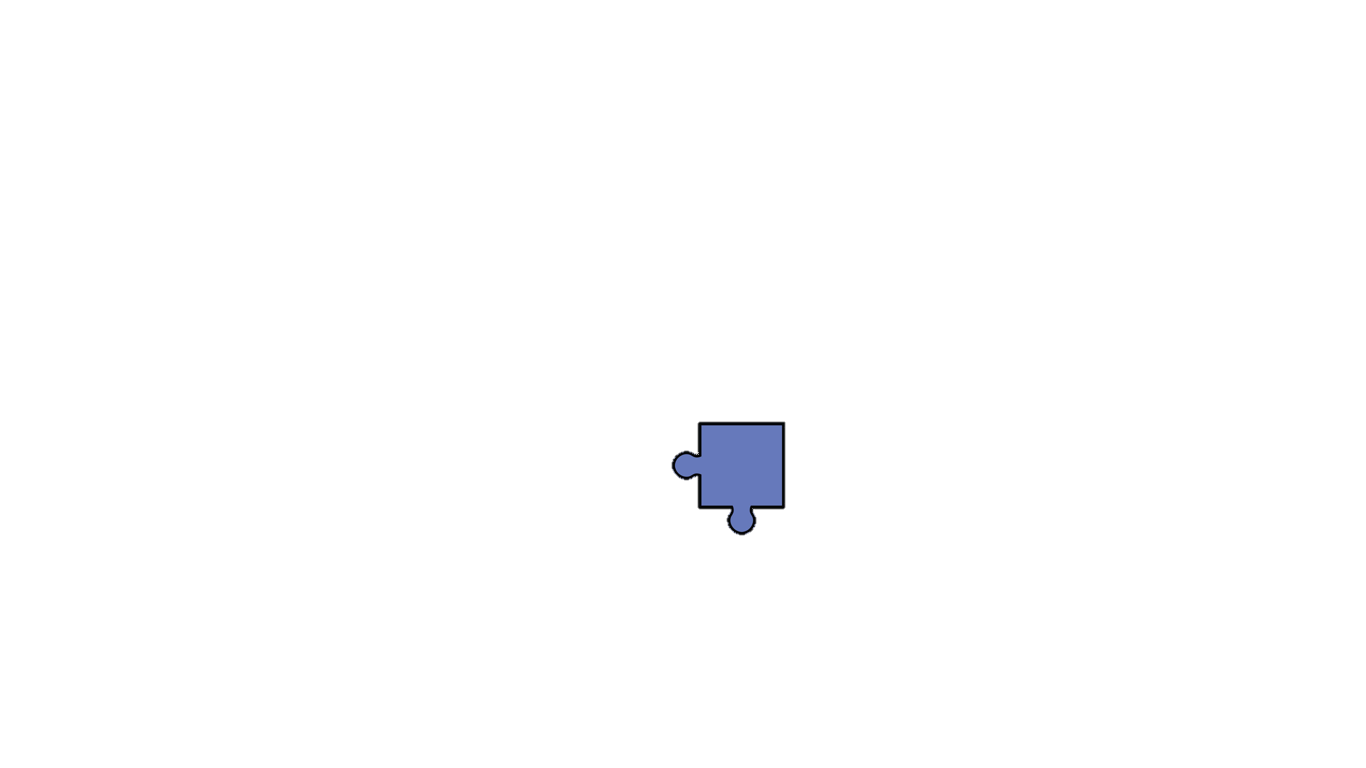 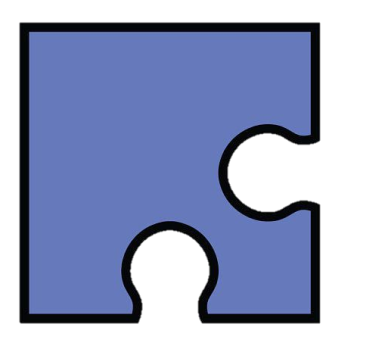 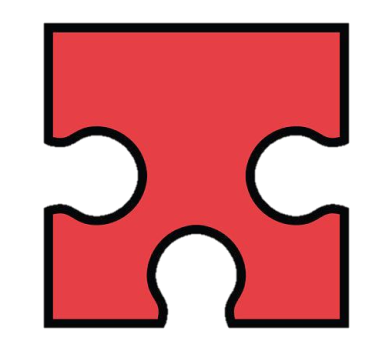 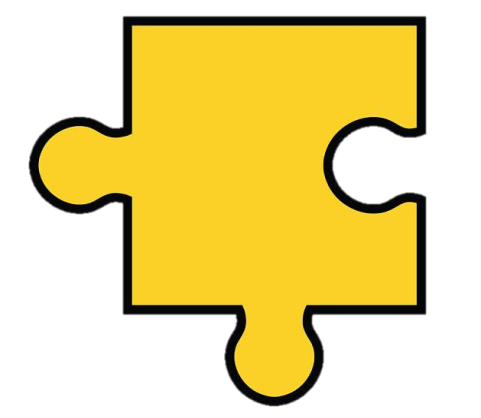 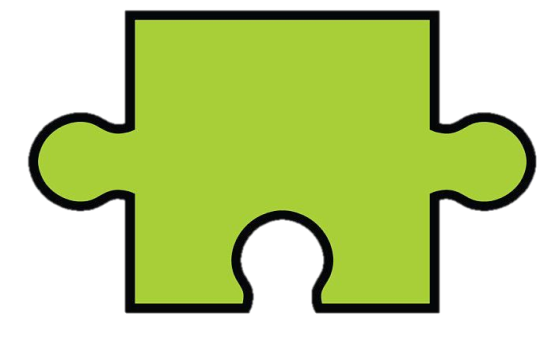 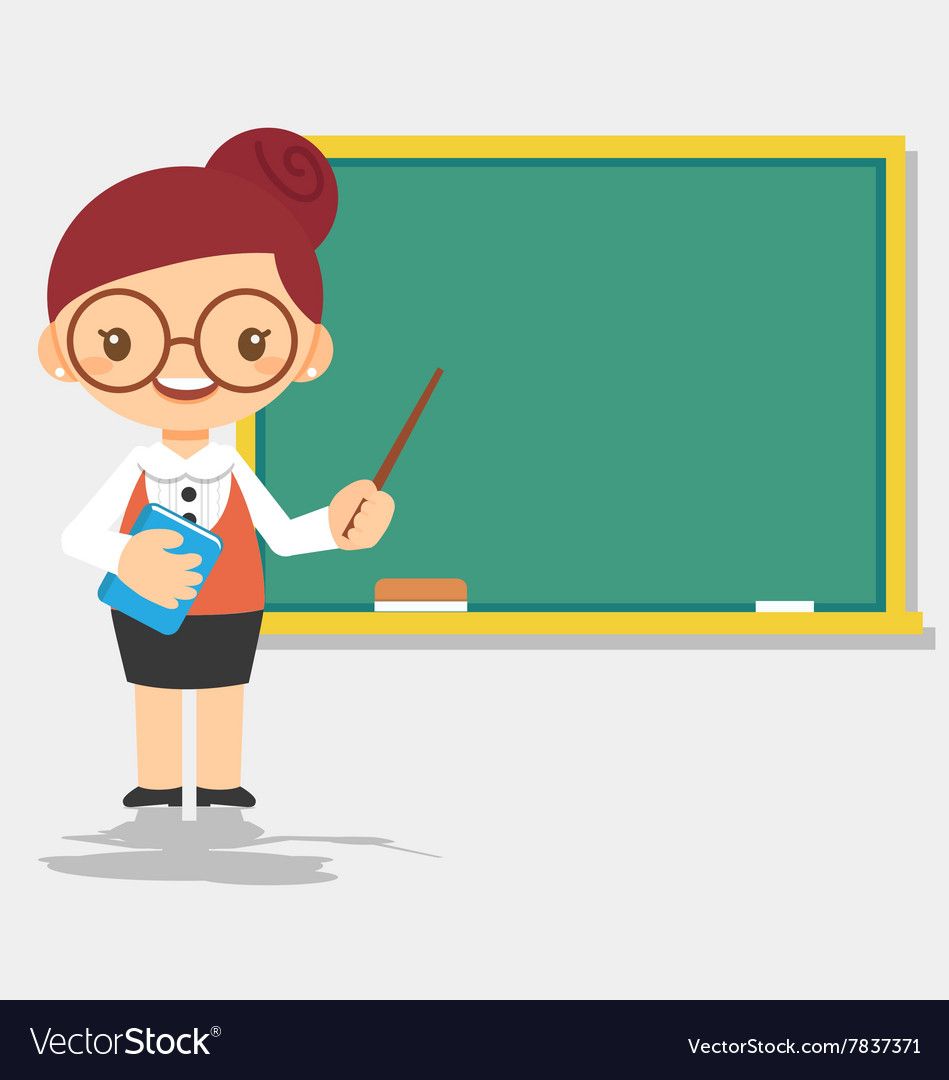 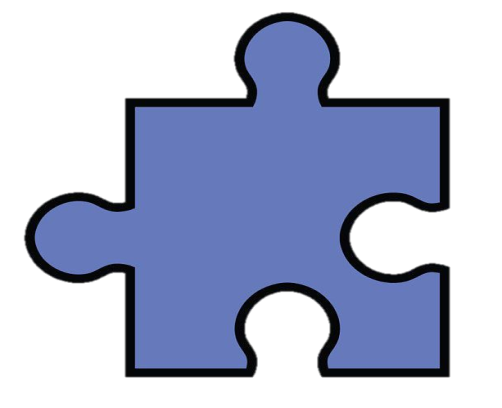 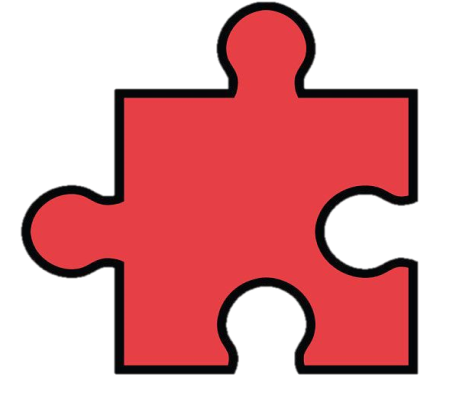 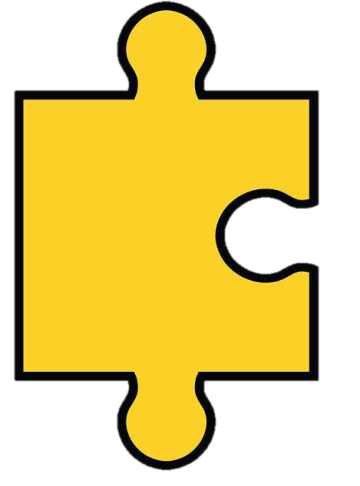 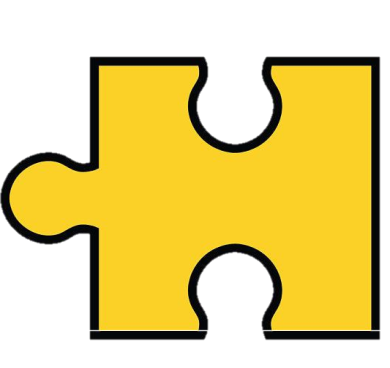 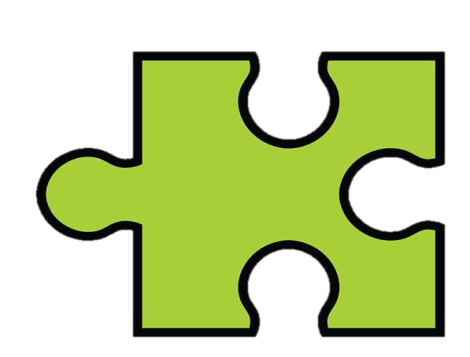 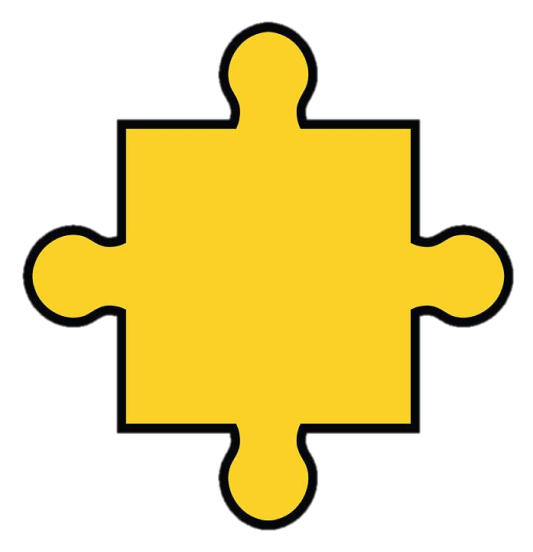 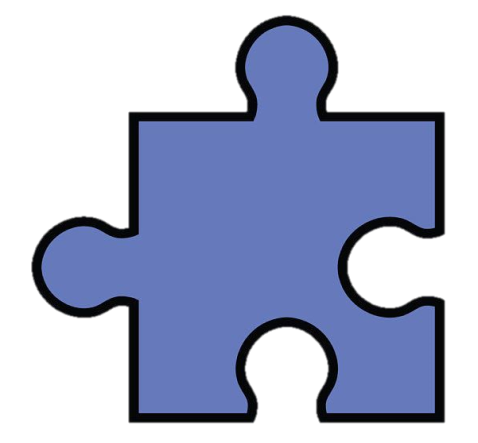 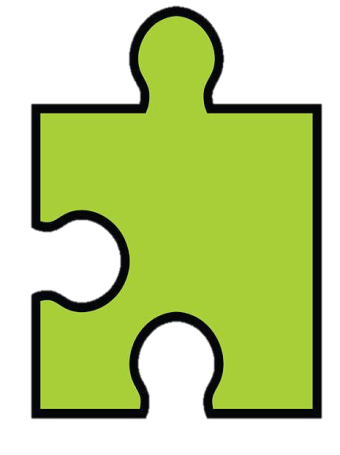 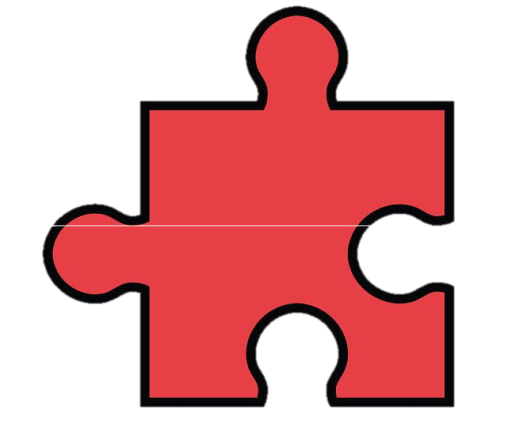 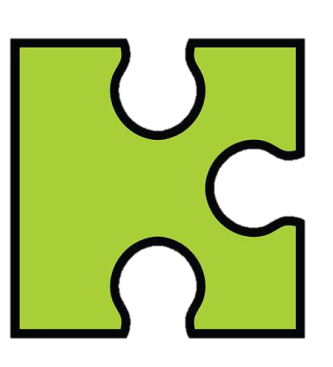 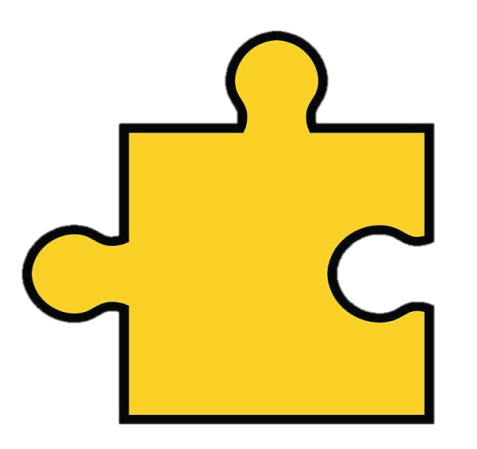 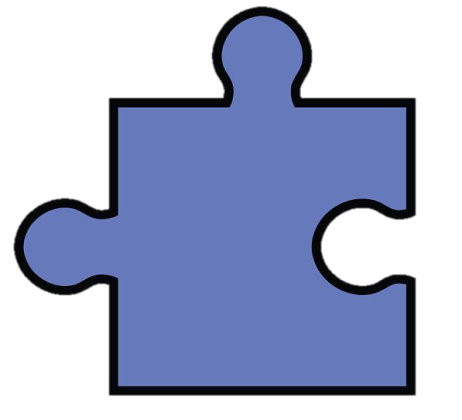 I’d like to be a nurse.
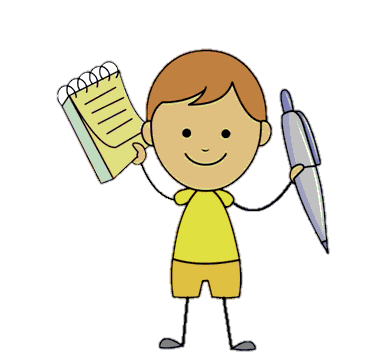 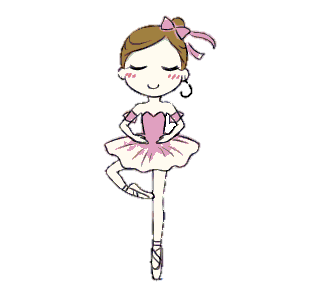 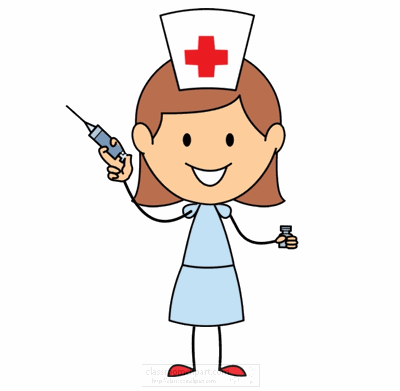 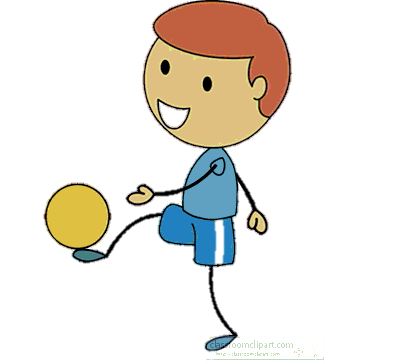 Chi
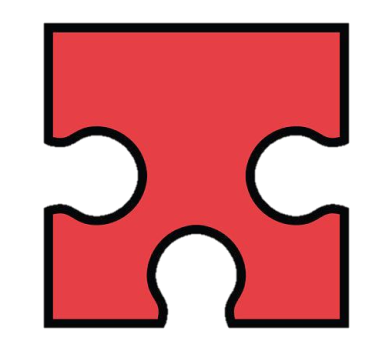 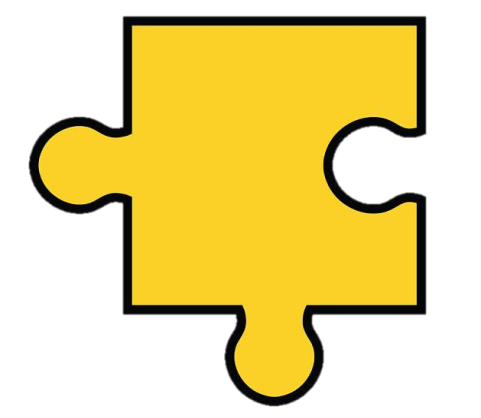 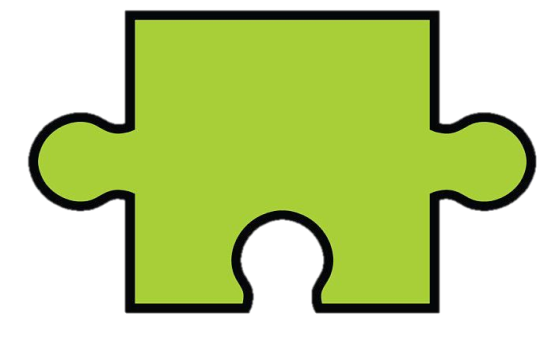 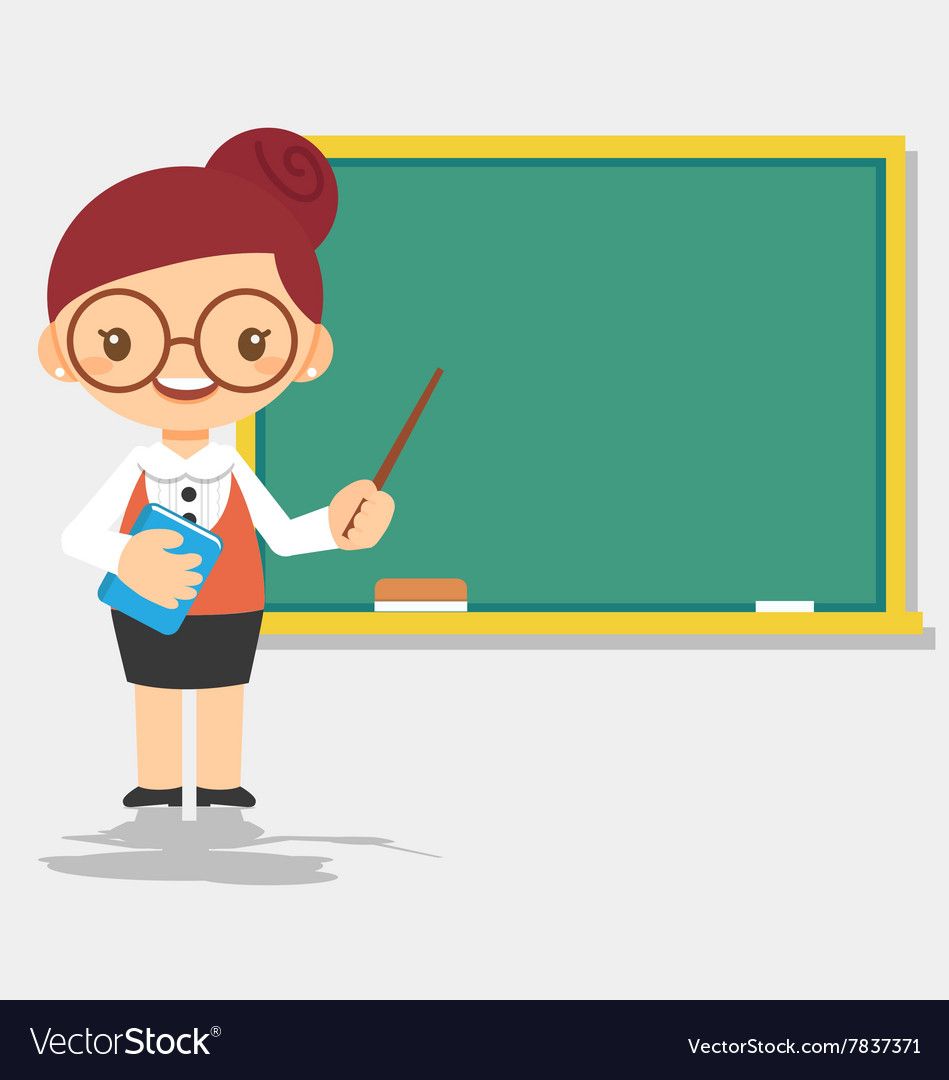 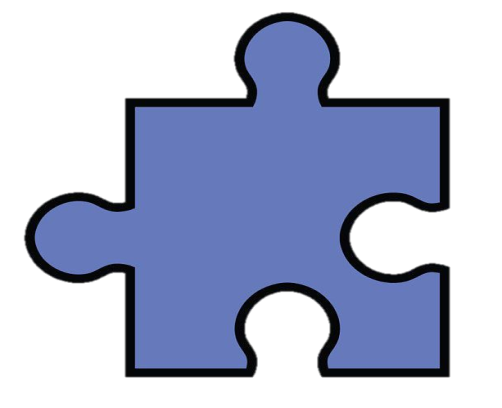 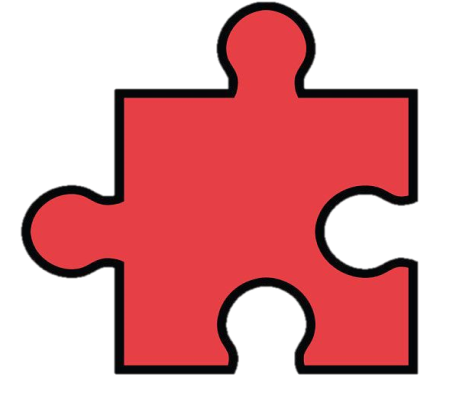 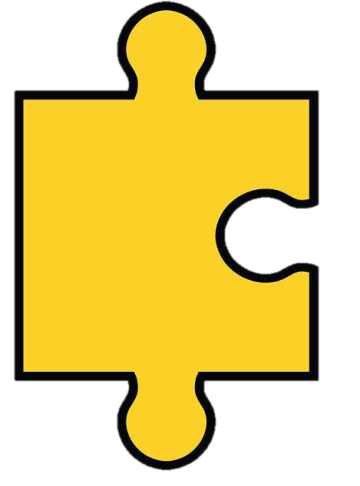 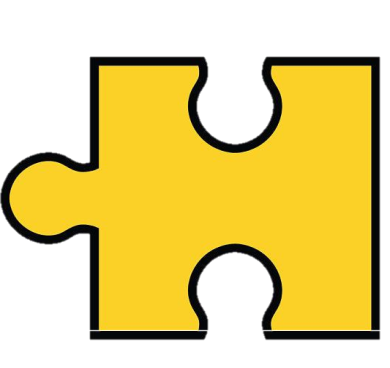 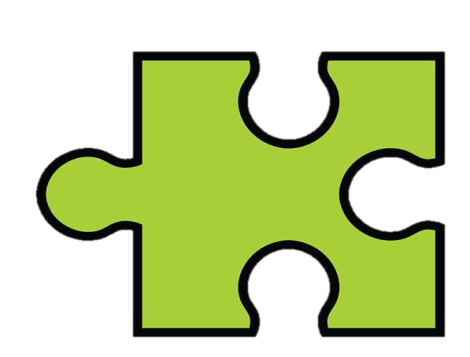 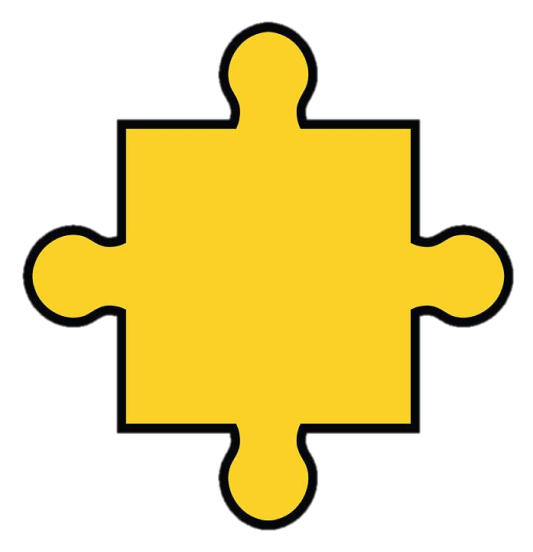 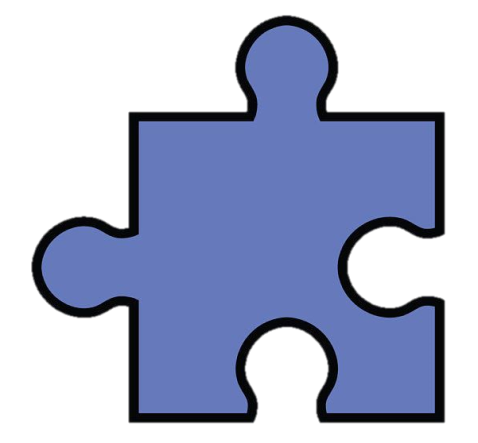 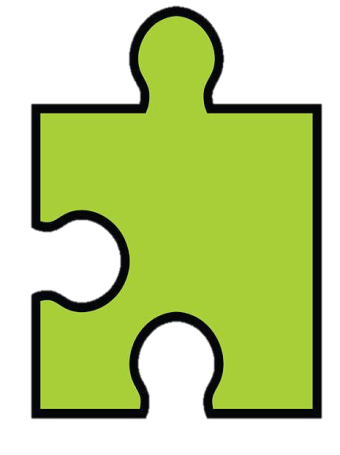 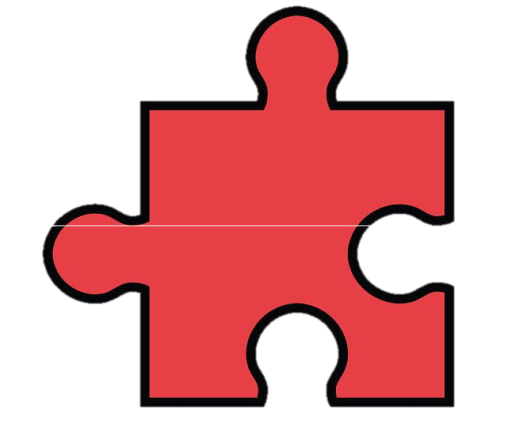 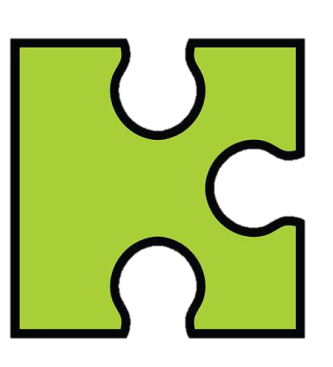 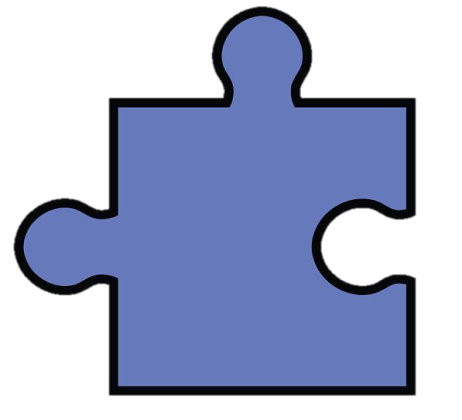 I would like to be a writer.
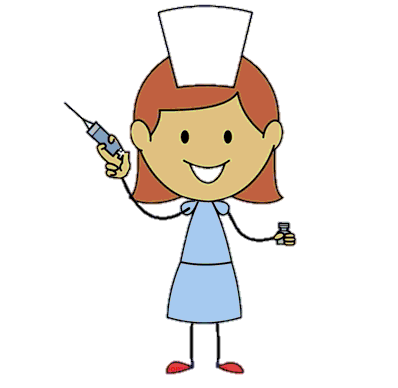 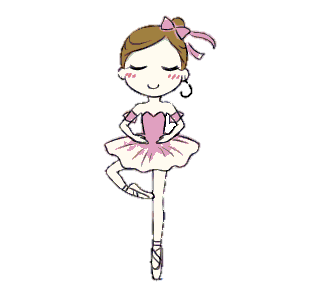 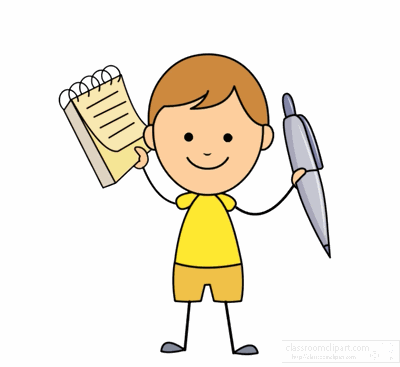 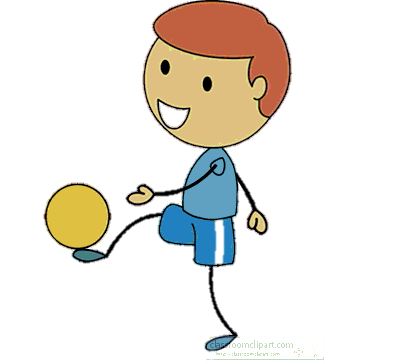 Minh
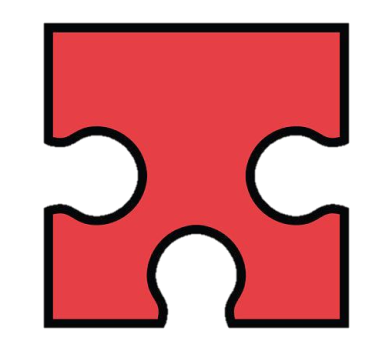 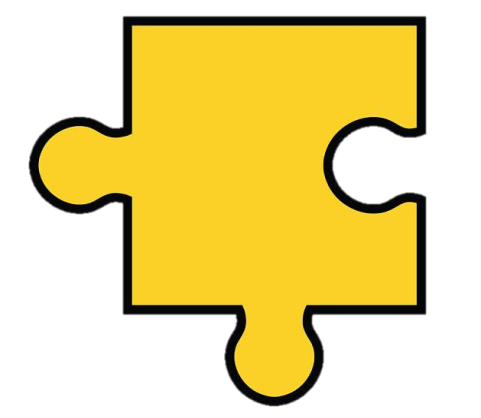 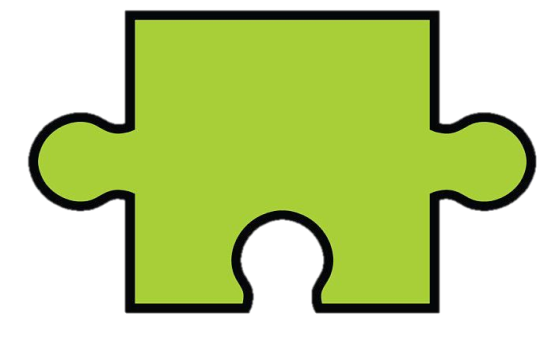 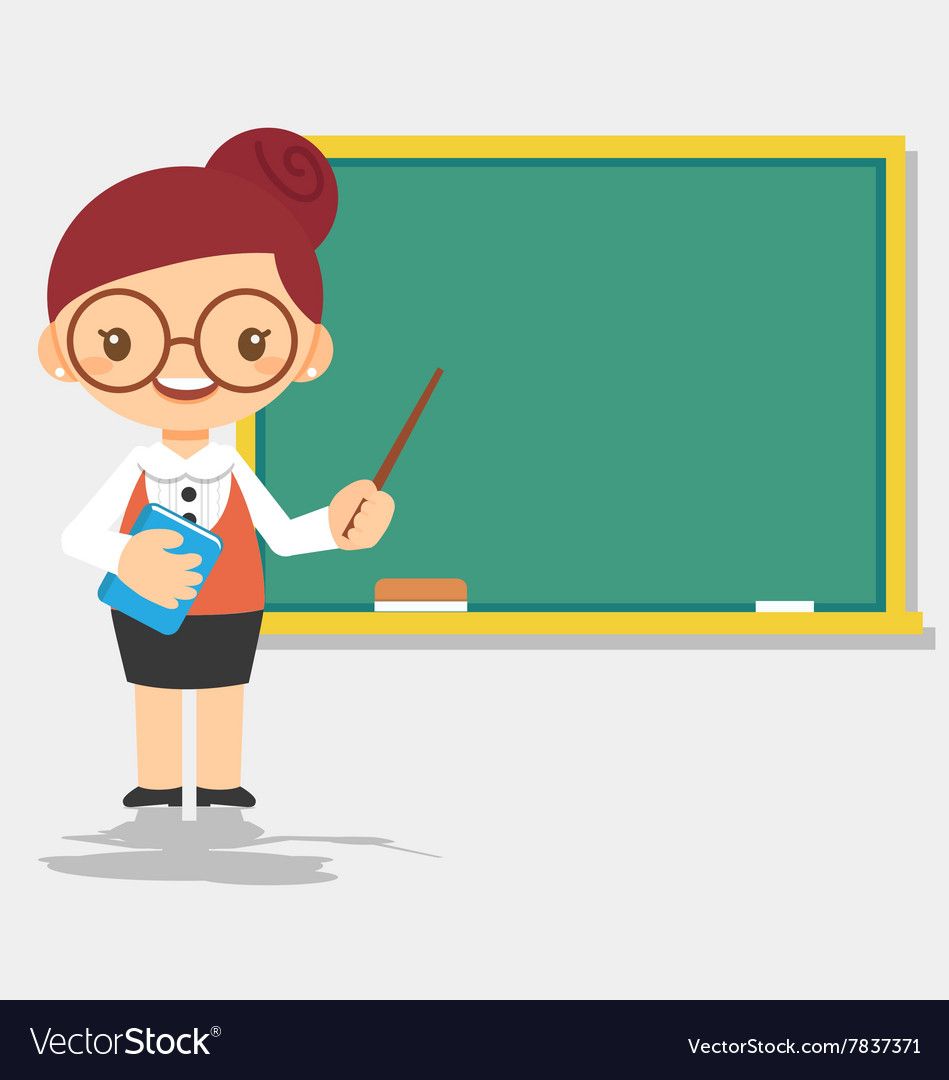 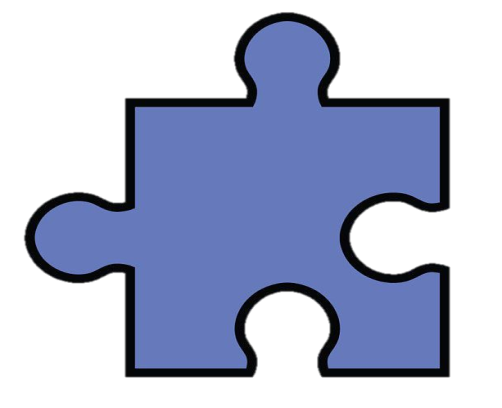 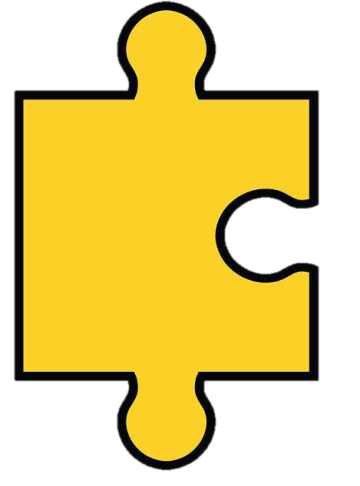 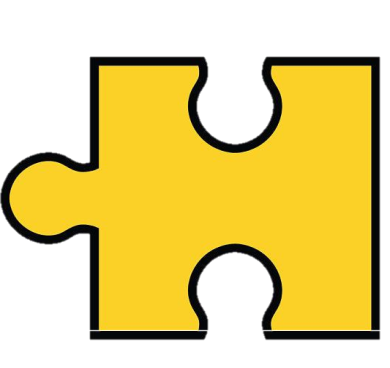 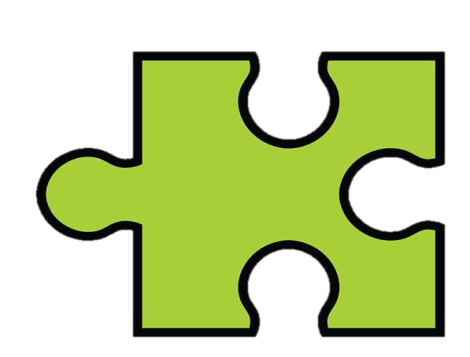 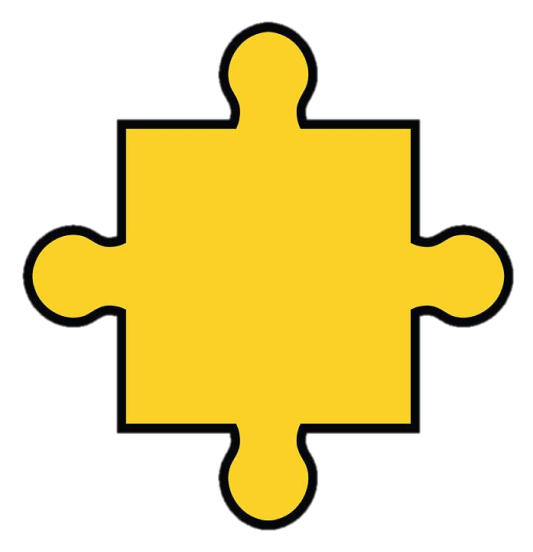 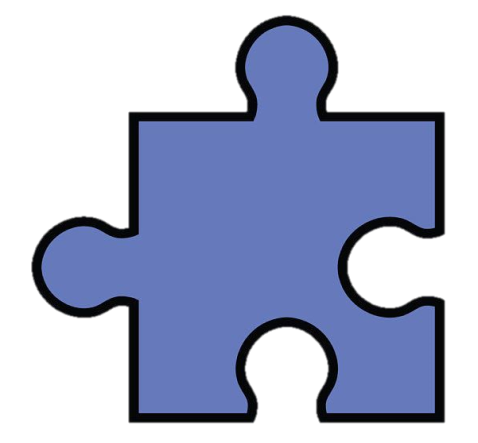 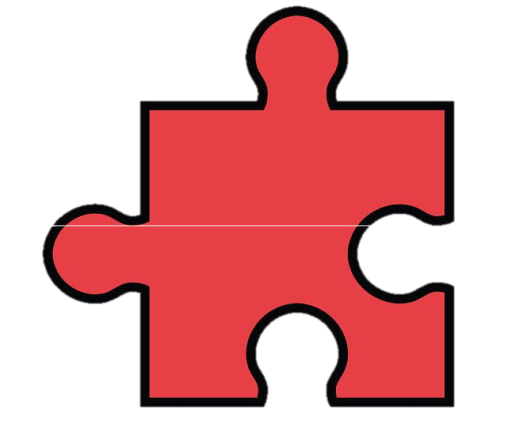 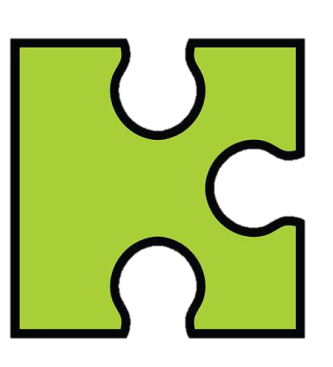 What would you like to be in the future?
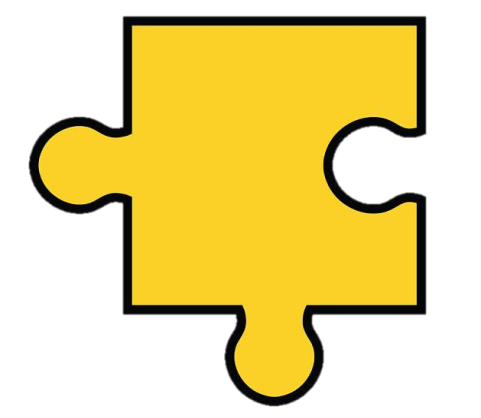 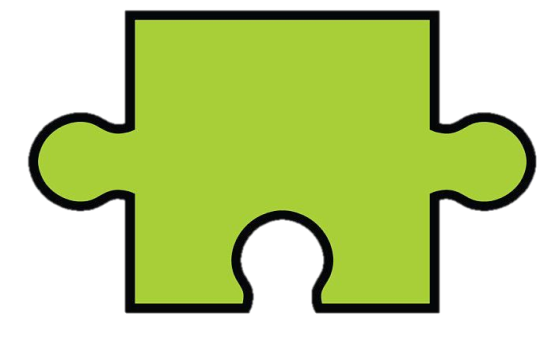 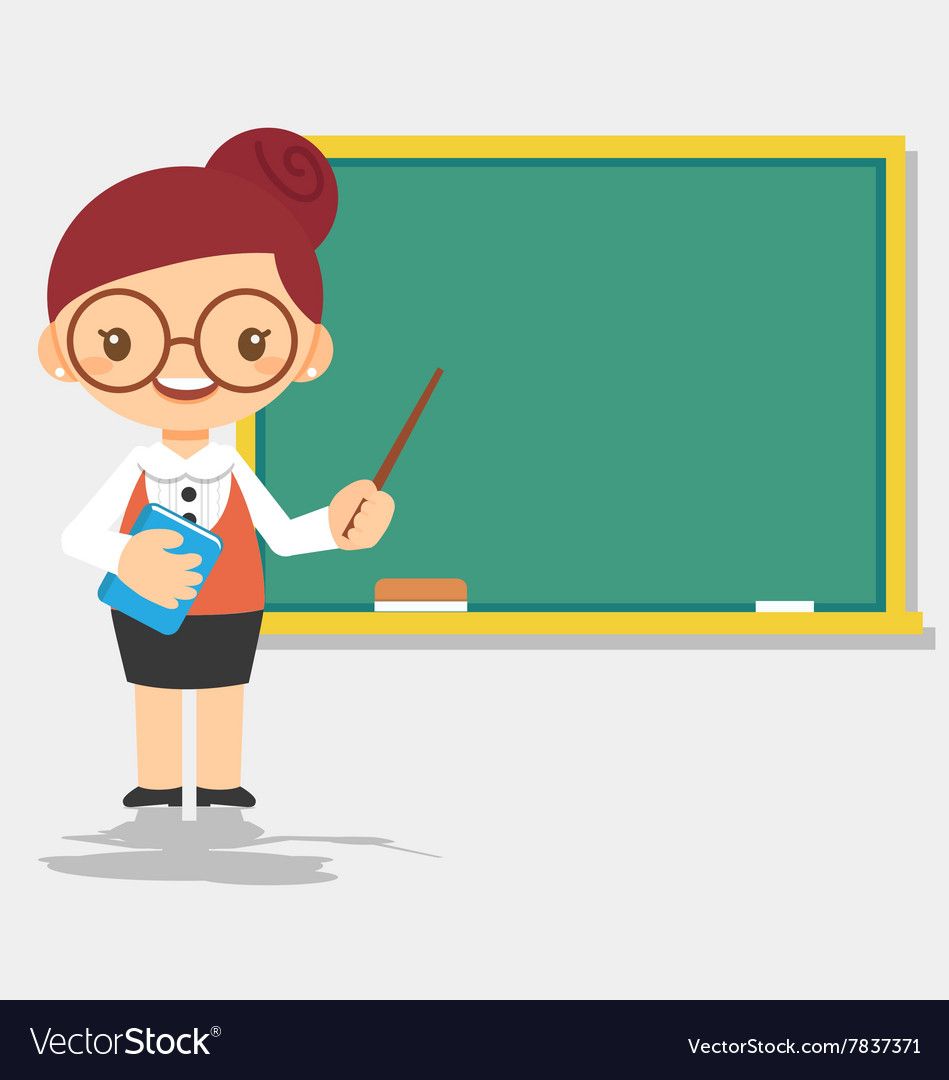 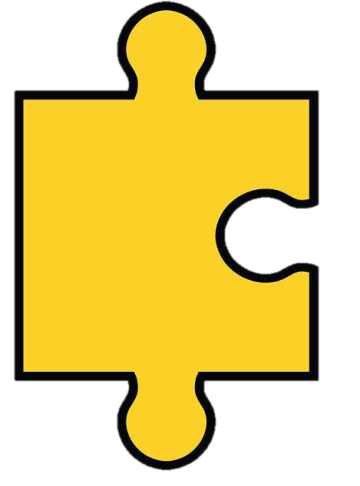 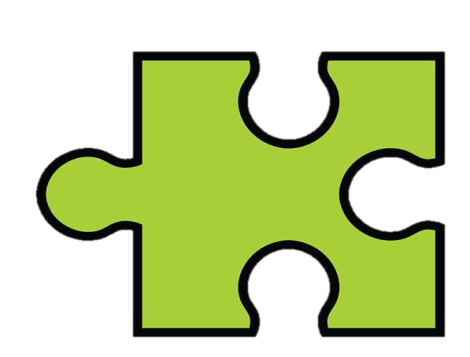 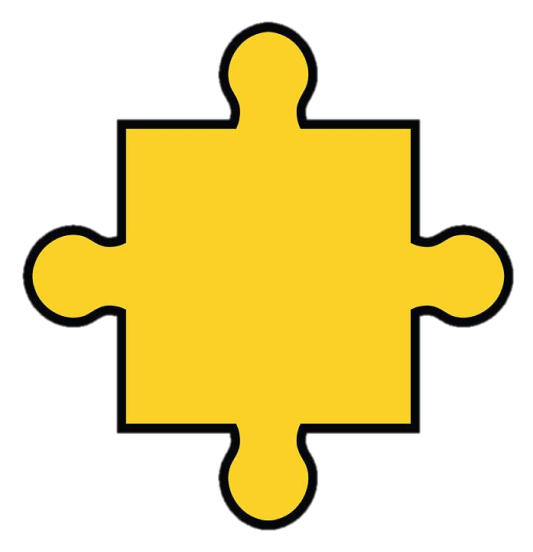 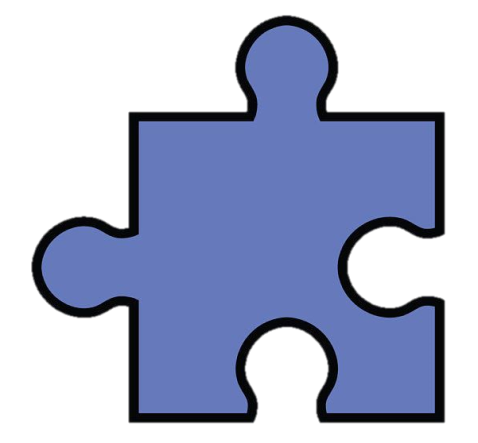 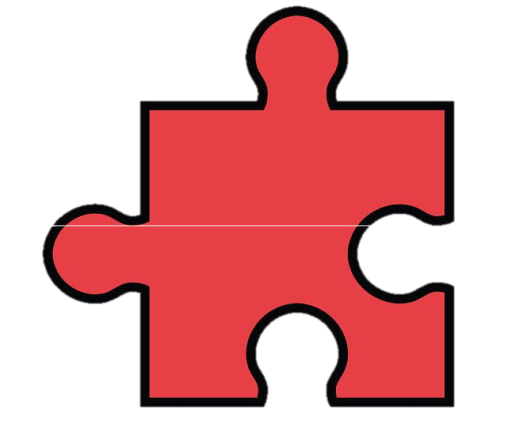 I’d like to be a teacher.
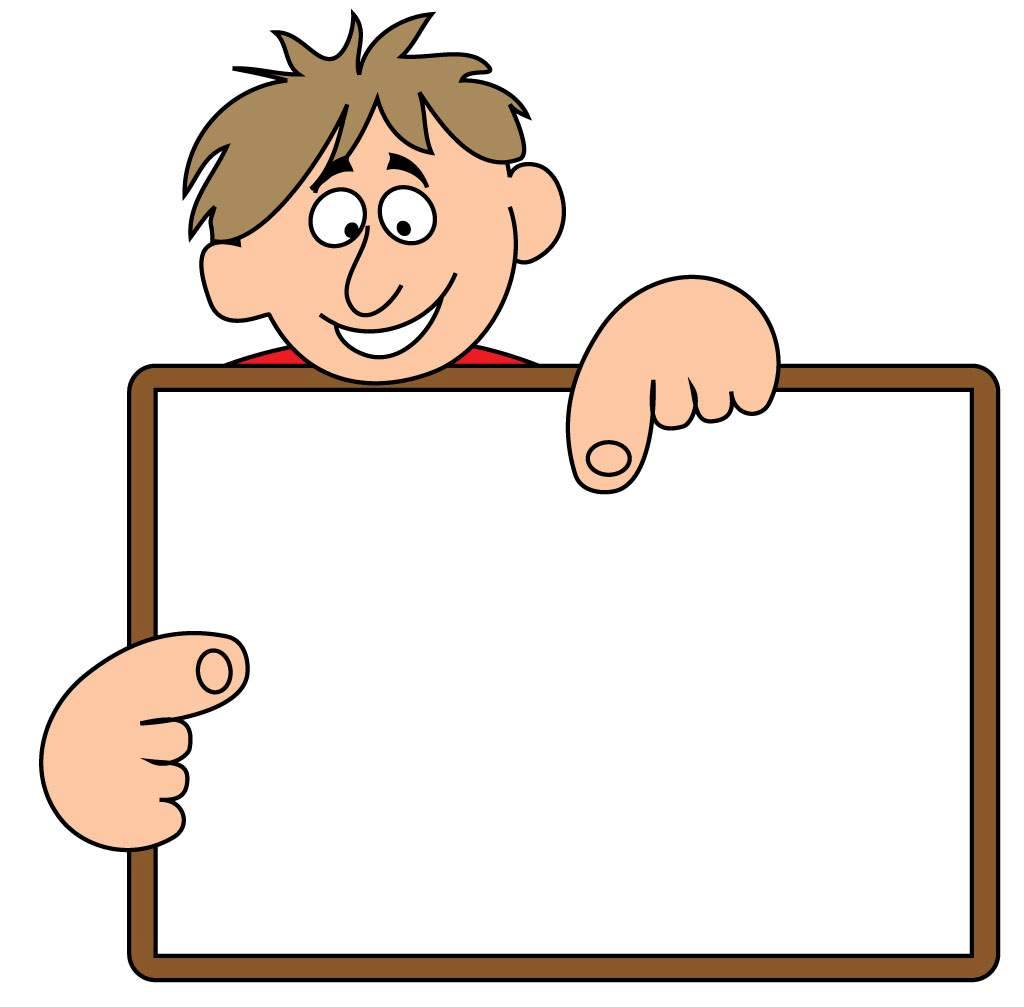 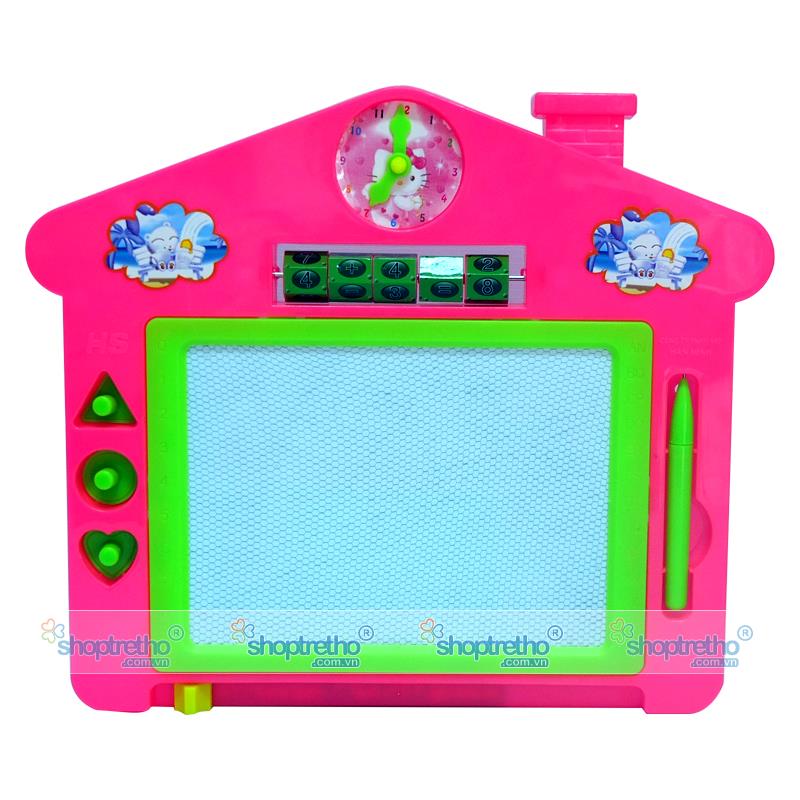 HOMEWORK
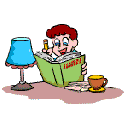 Learn by heart the       vocabulary and the sentence pattern.
Prepare lesson 2 part 4-6 of the unit.(page 32)
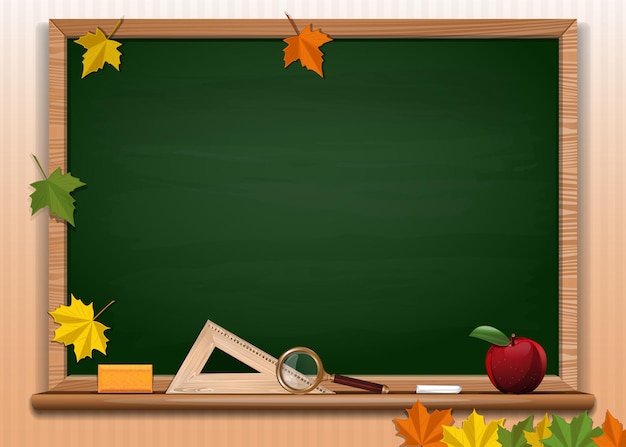 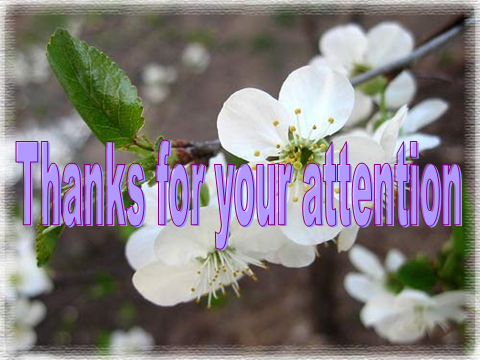 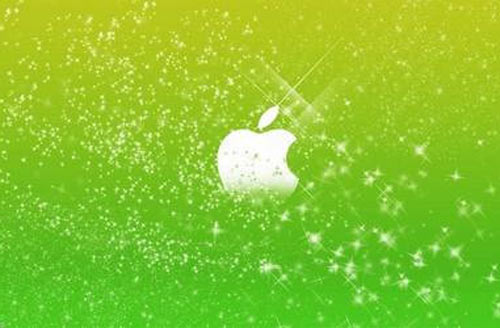 bác  sĩ
doctor
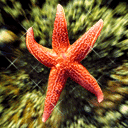 giáo viên
kiến trúc sư
teacher
architect
JOBS
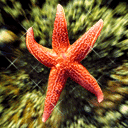 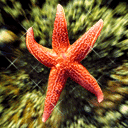 phi công
pilot
nhà văn
writer
y tá
nurse
24/2/2023
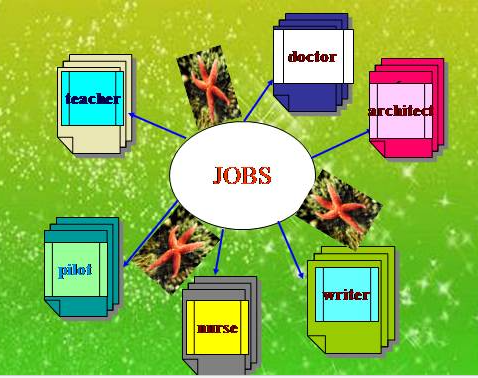 SONG ALPHABET JOBS
https://www.youtube.com/watch?v=PUhBp2AKugo
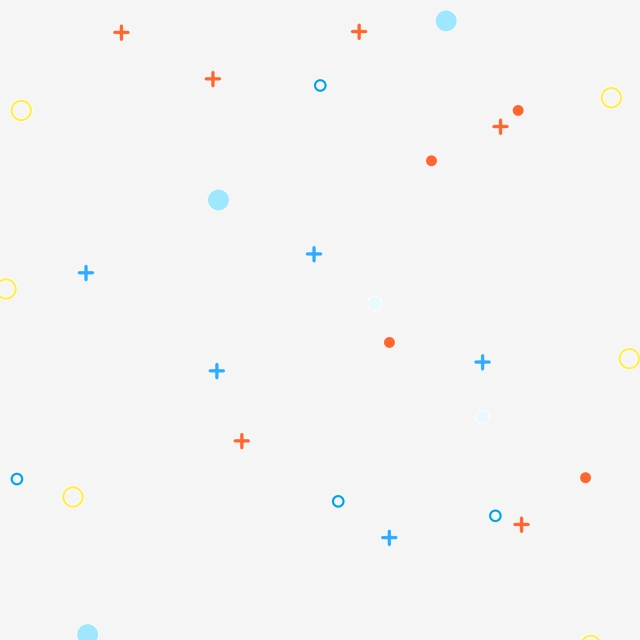 My survey
Topic: Free time activities.
Free time activities
How often……?
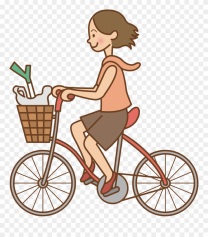 ride a bike
every day
Anna
go to the cinema
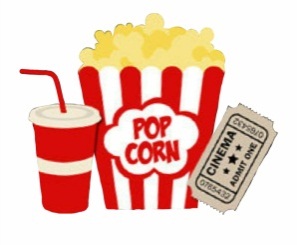 Anna’s mother
once a week
- Anna rides a bike every day.
- Anna ’s mother goes to the cinema once a week.
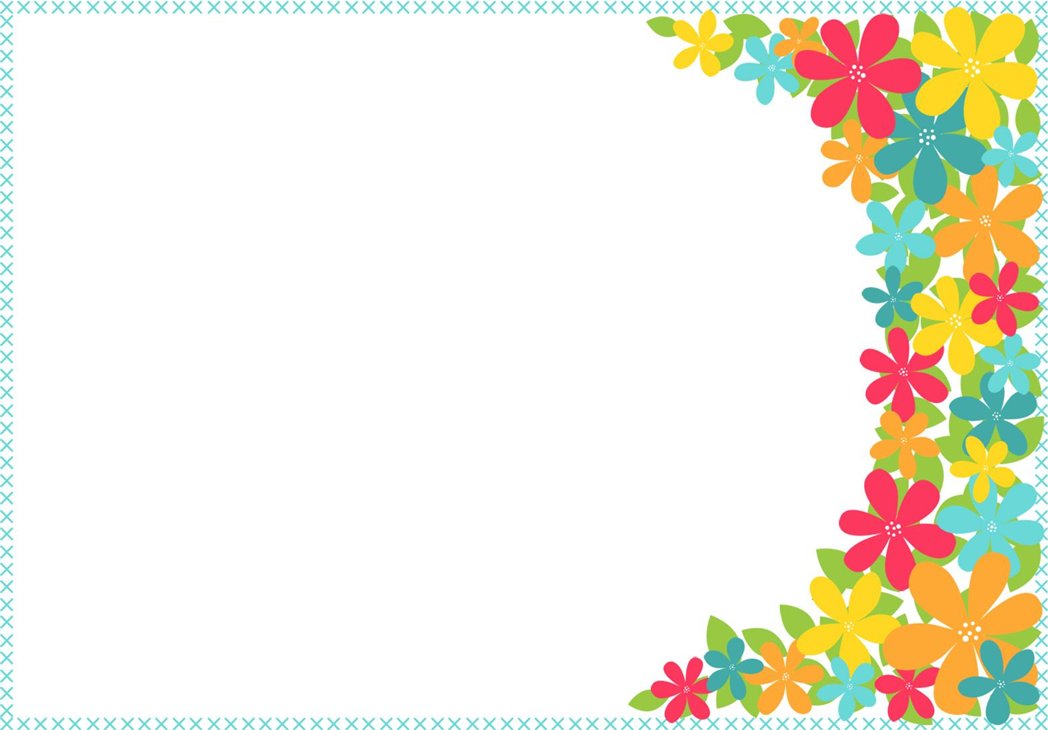 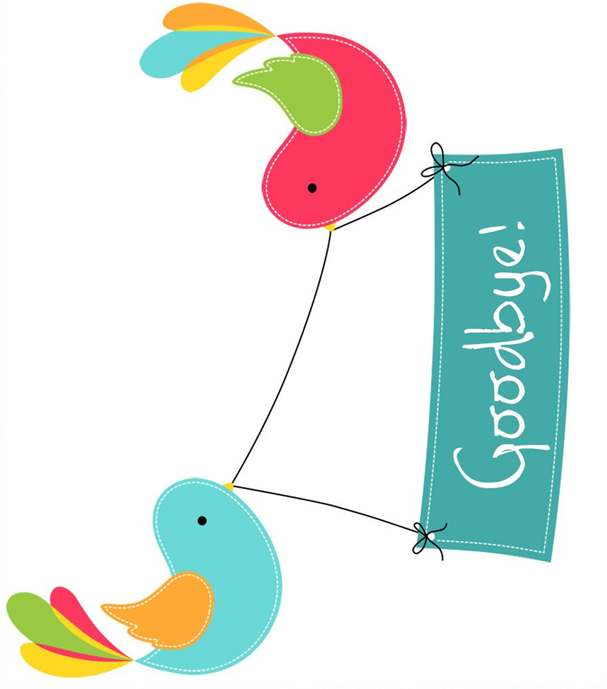